CS1033 Assignment 1 Slide Show (Group 5)
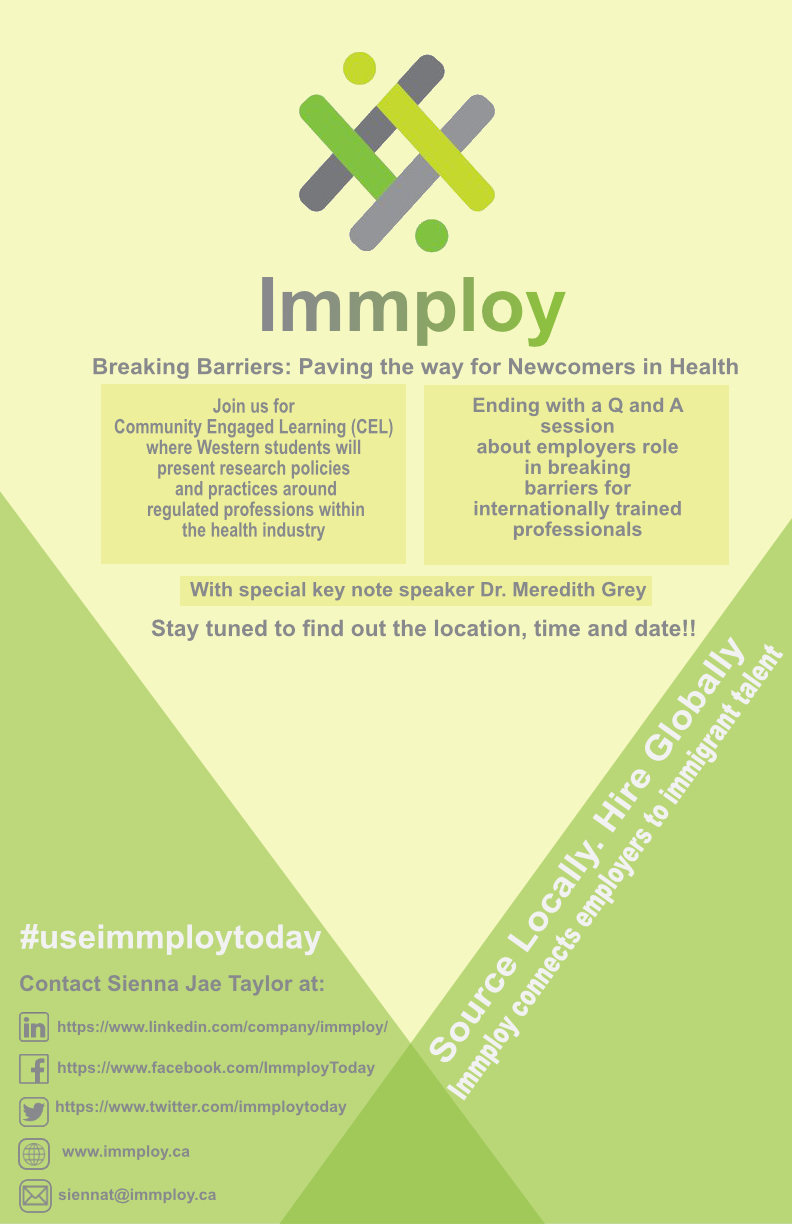 2/101
[Speaker Notes: zsyed32_poster.jpg]
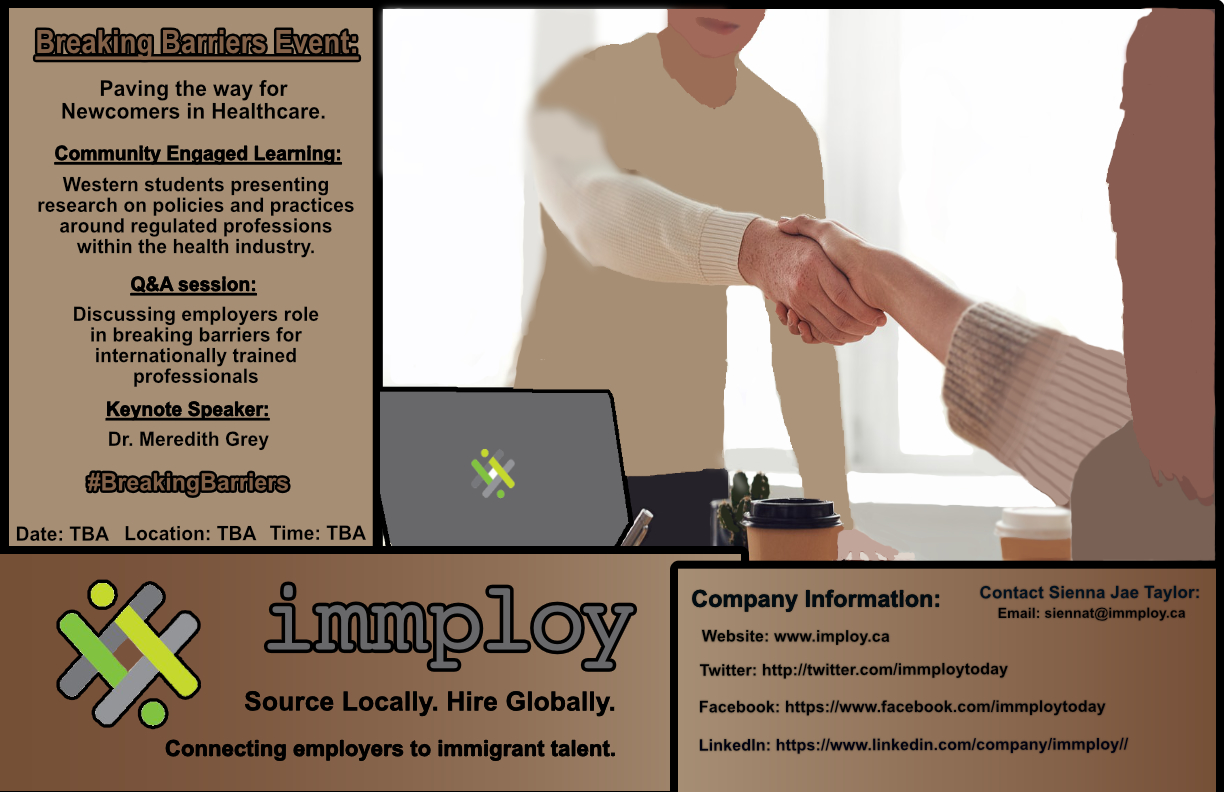 3/101
[Speaker Notes: zsherma2_poster.jpg]
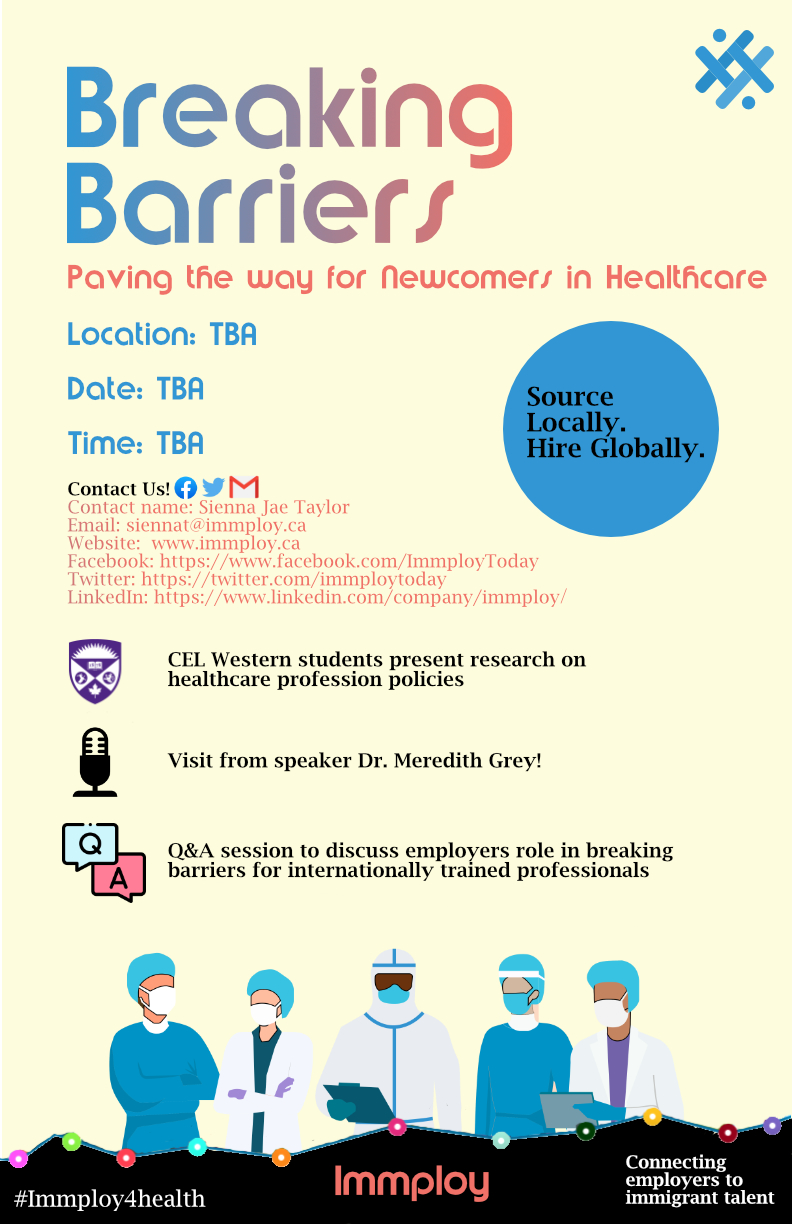 4/101
[Speaker Notes: zshammas_poster.jpg]
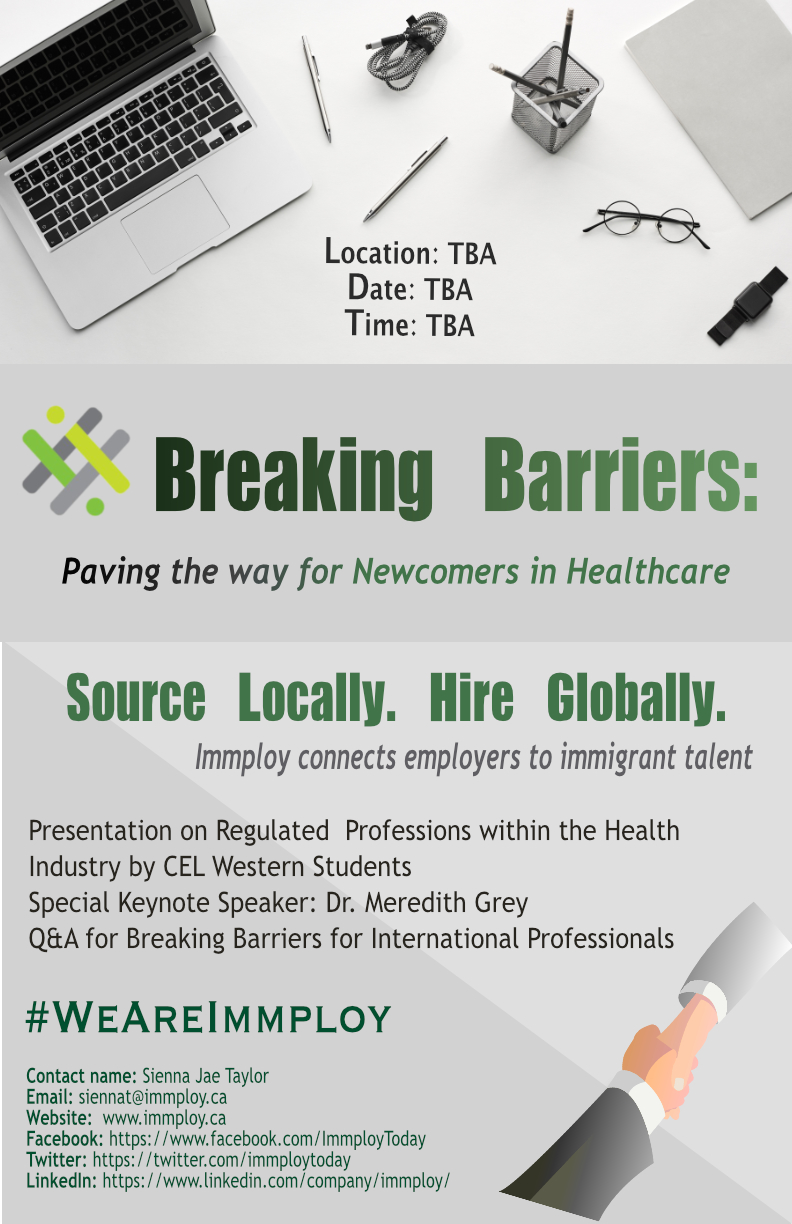 5/101
[Speaker Notes: ysun2222_poster.jpg]
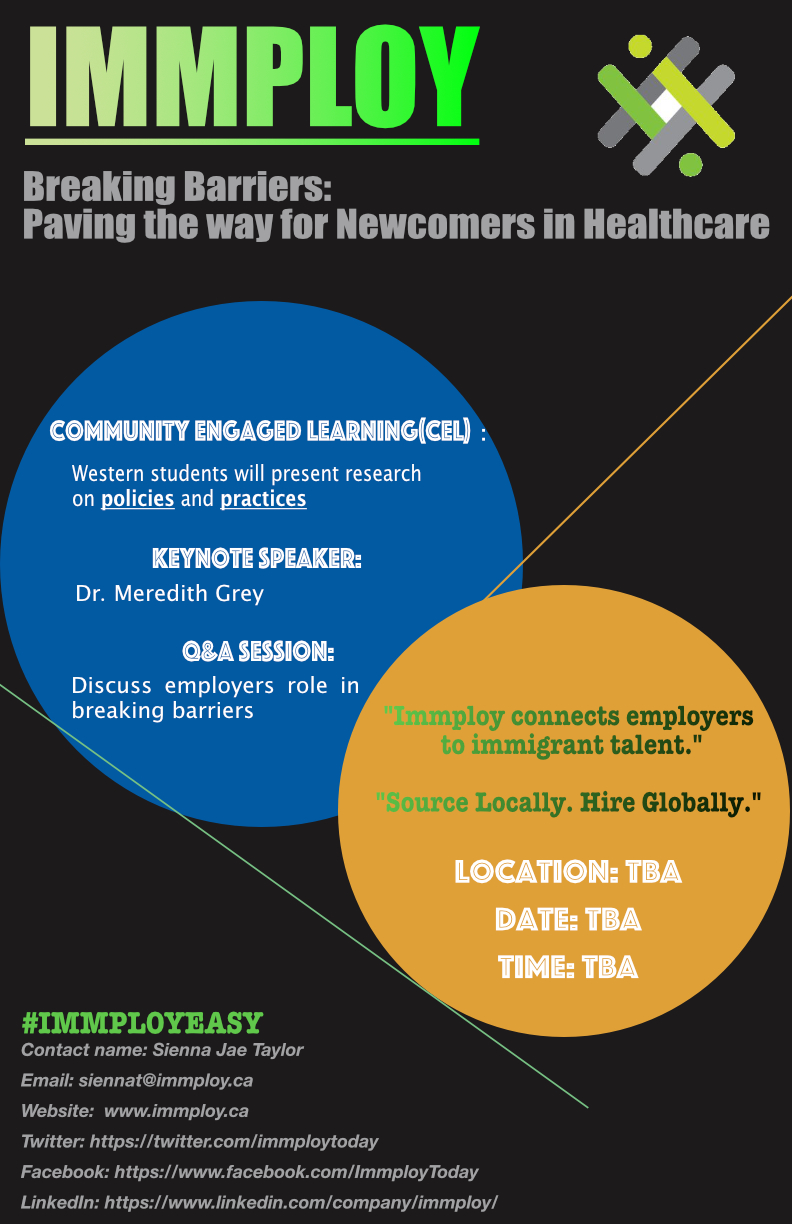 6/101
[Speaker Notes: ysu286_poster.jpg]
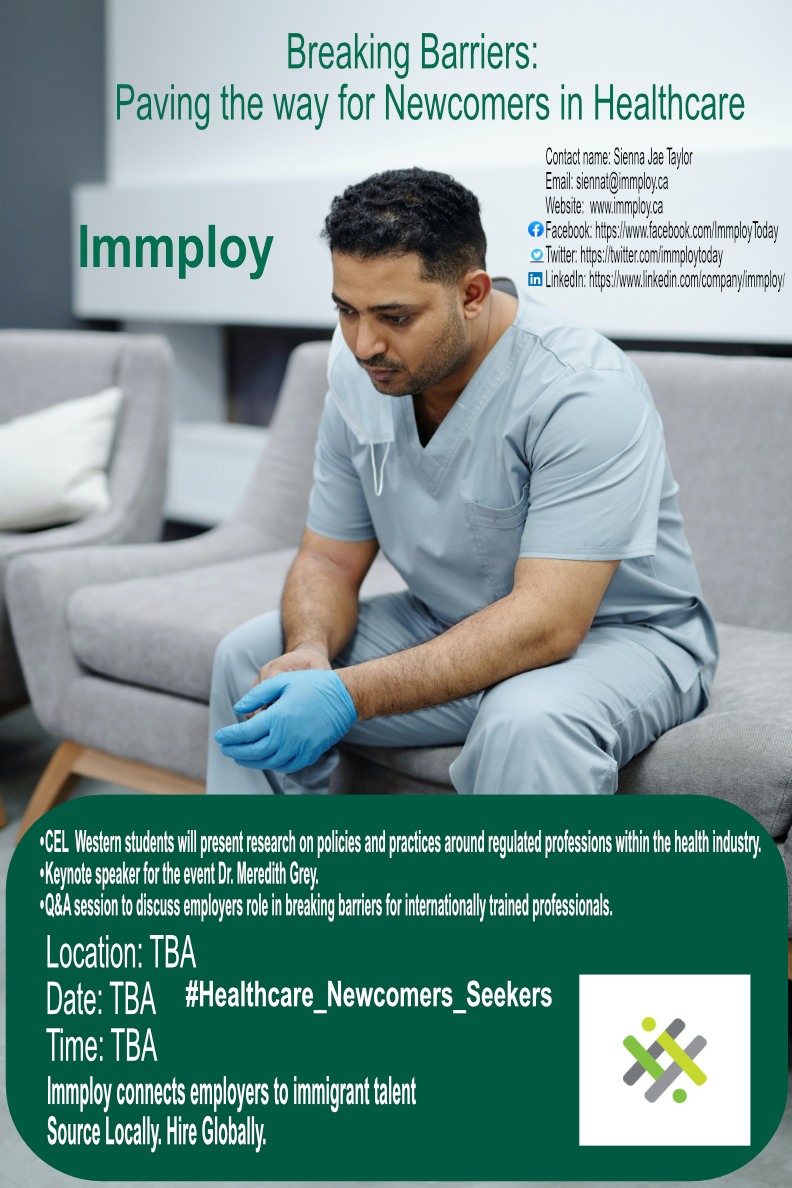 7/101
[Speaker Notes: yselim_poster.jpg]
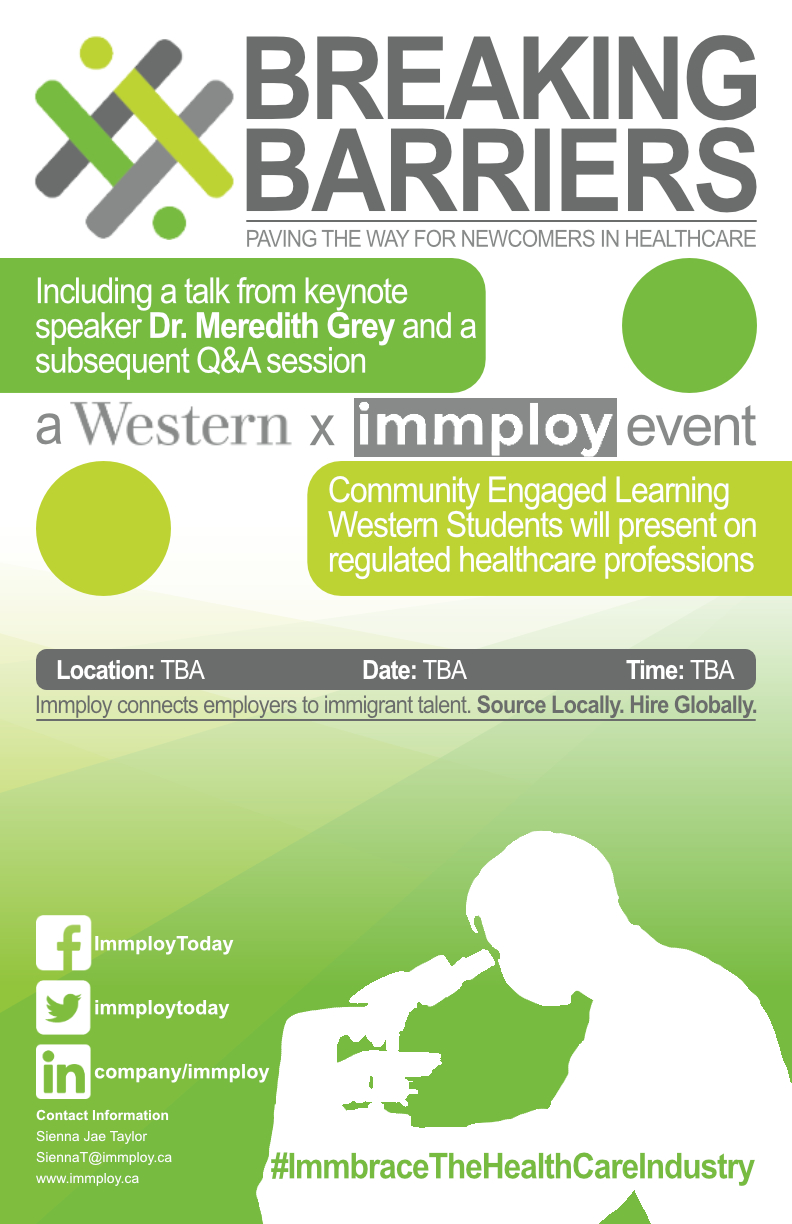 8/101
[Speaker Notes: wrodger3_poster.jpg]
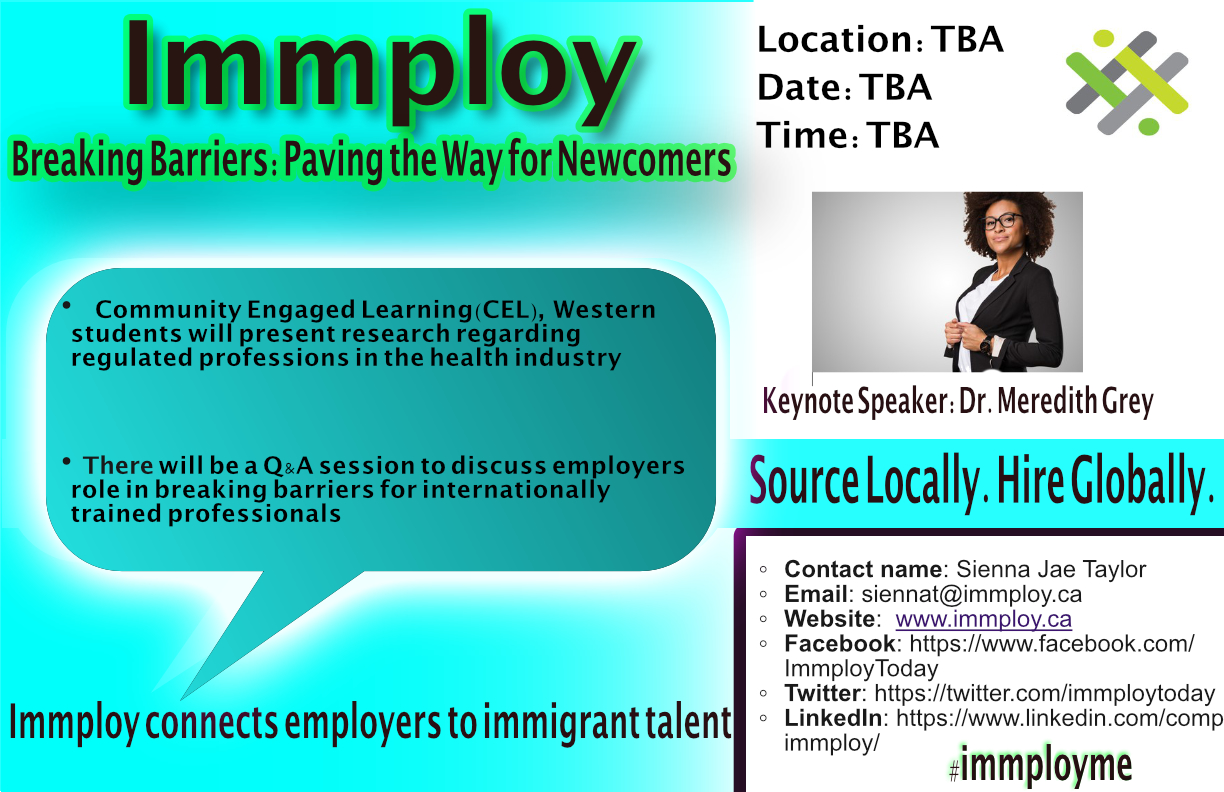 9/101
[Speaker Notes: vthanar_poster.jpg]
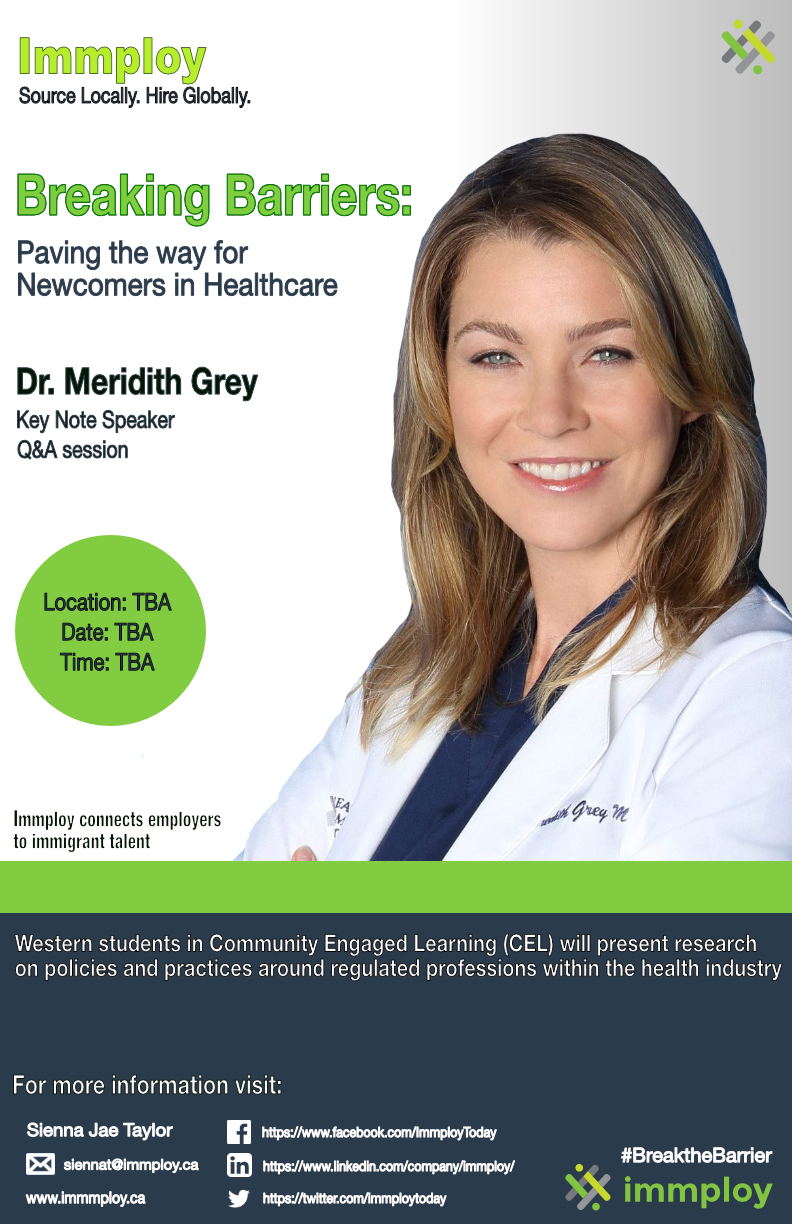 10/101
[Speaker Notes: vsibilea_poster.jpg]
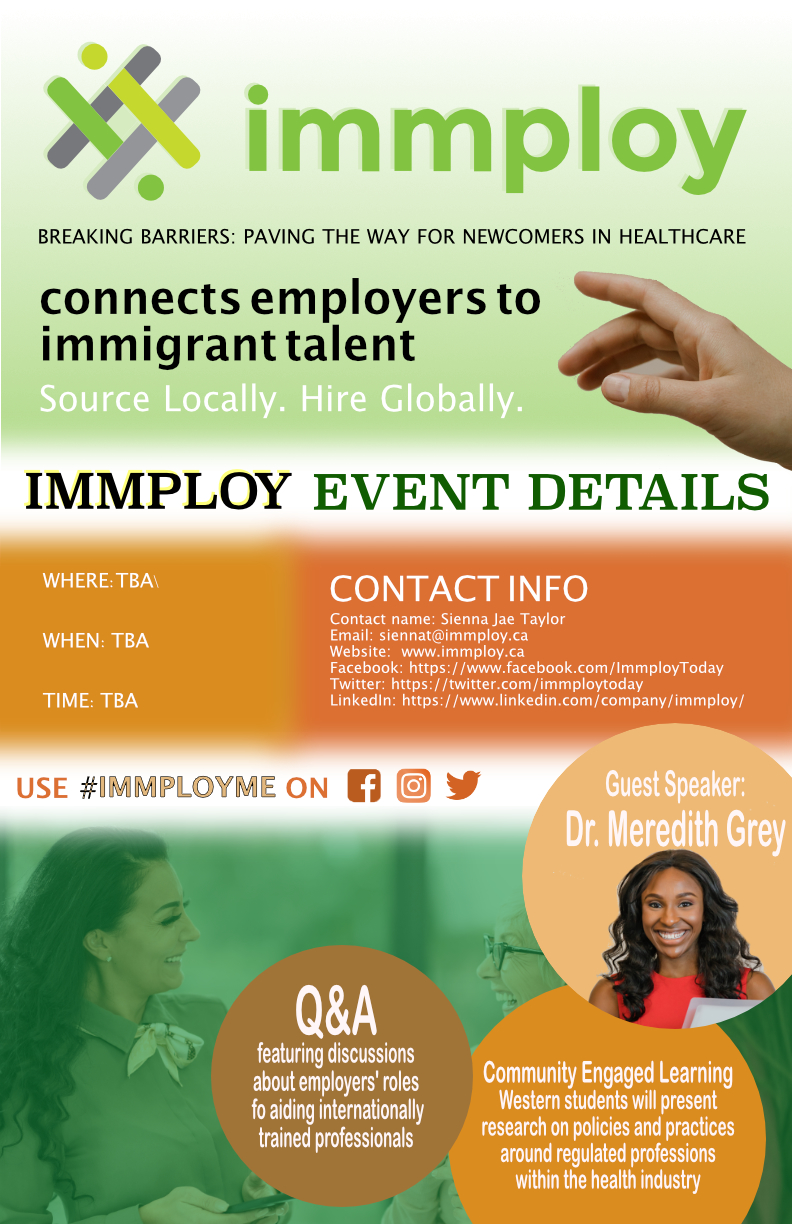 11/101
[Speaker Notes: tseol_poster.jpg]
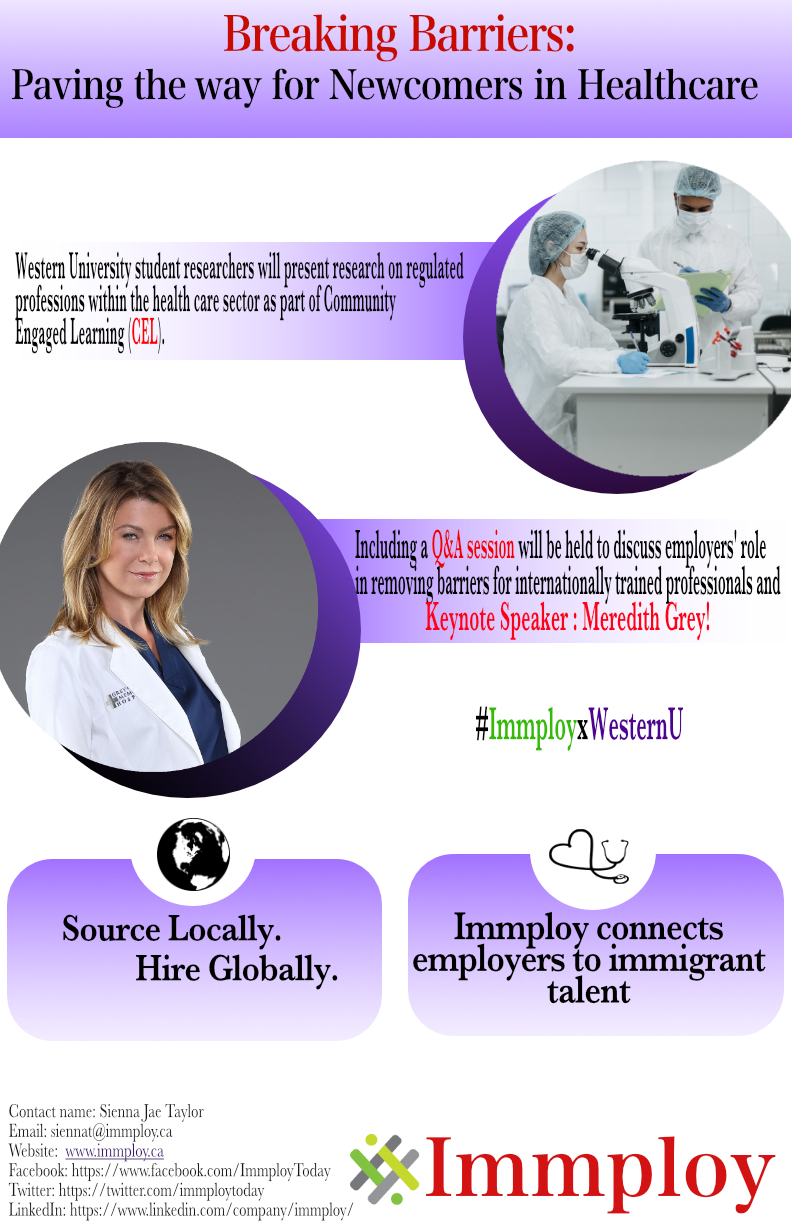 12/101
[Speaker Notes: sverma84_poster.jpg]
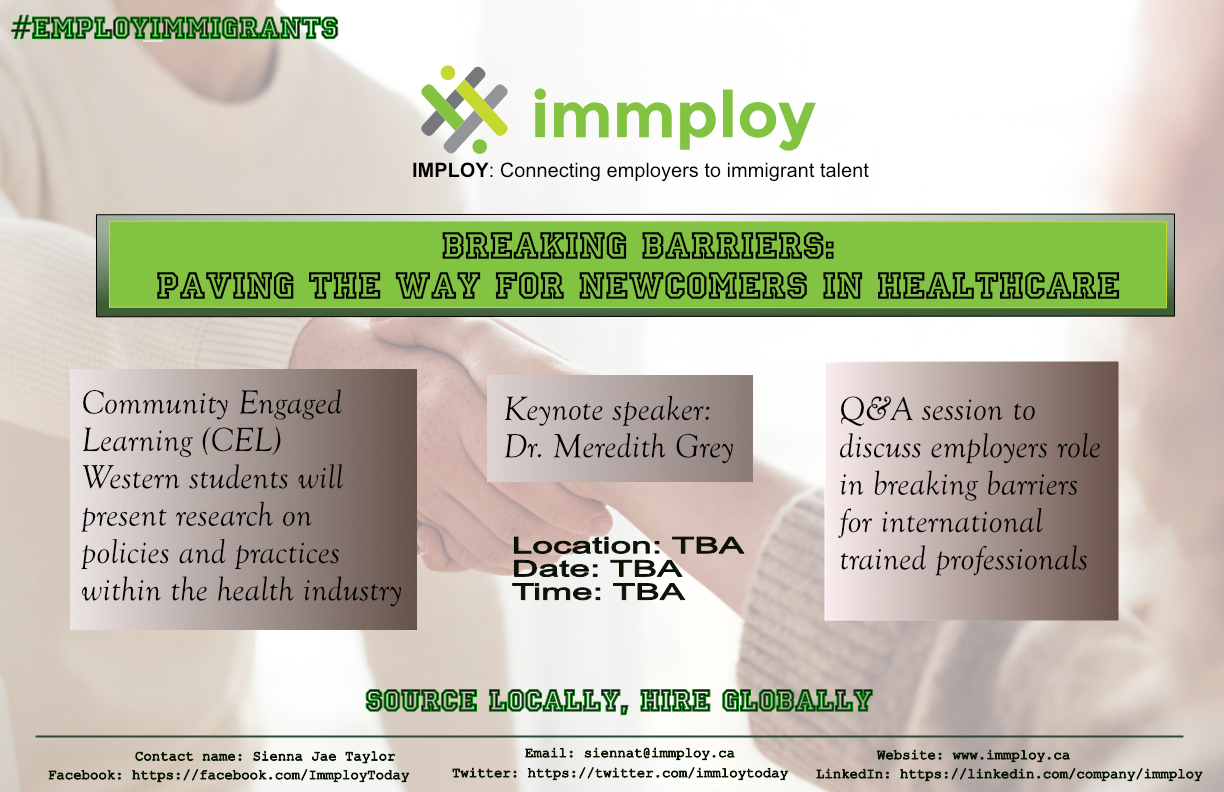 13/101
[Speaker Notes: stodi_poster.jpg]
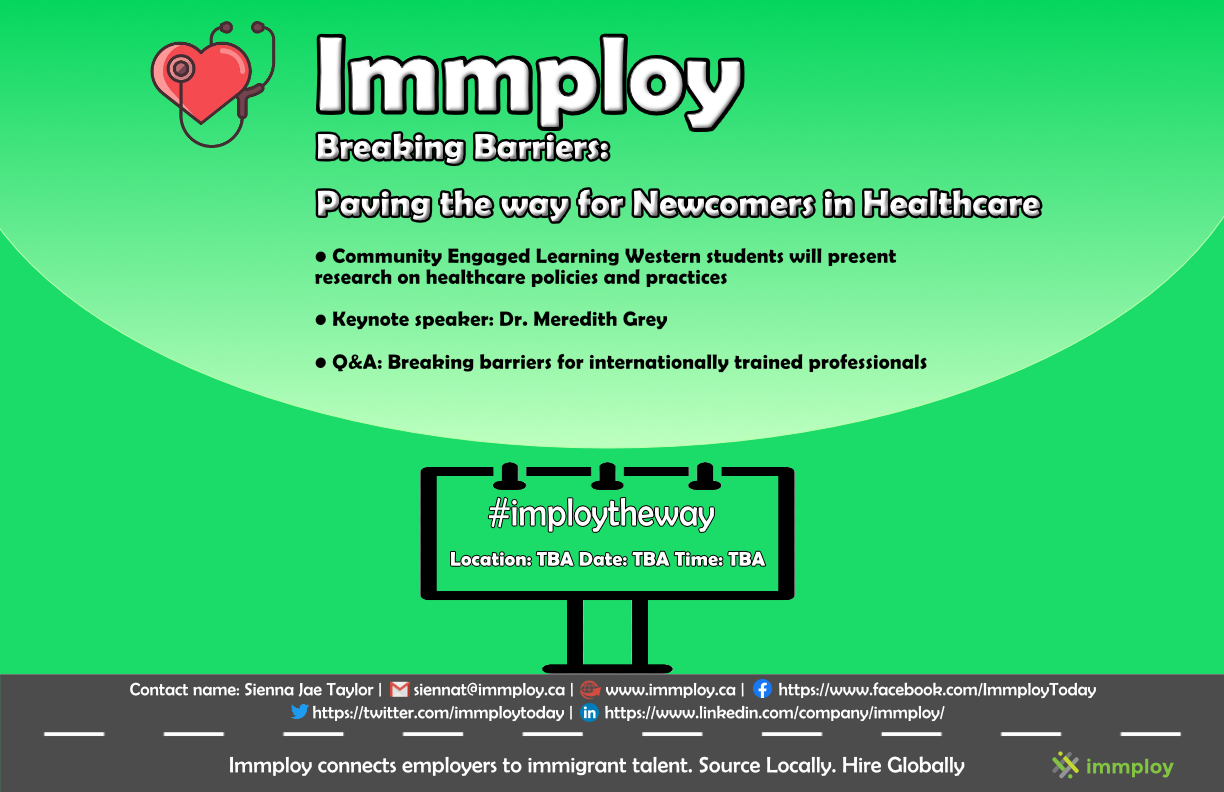 14/101
[Speaker Notes: stieu_poster.jpg]
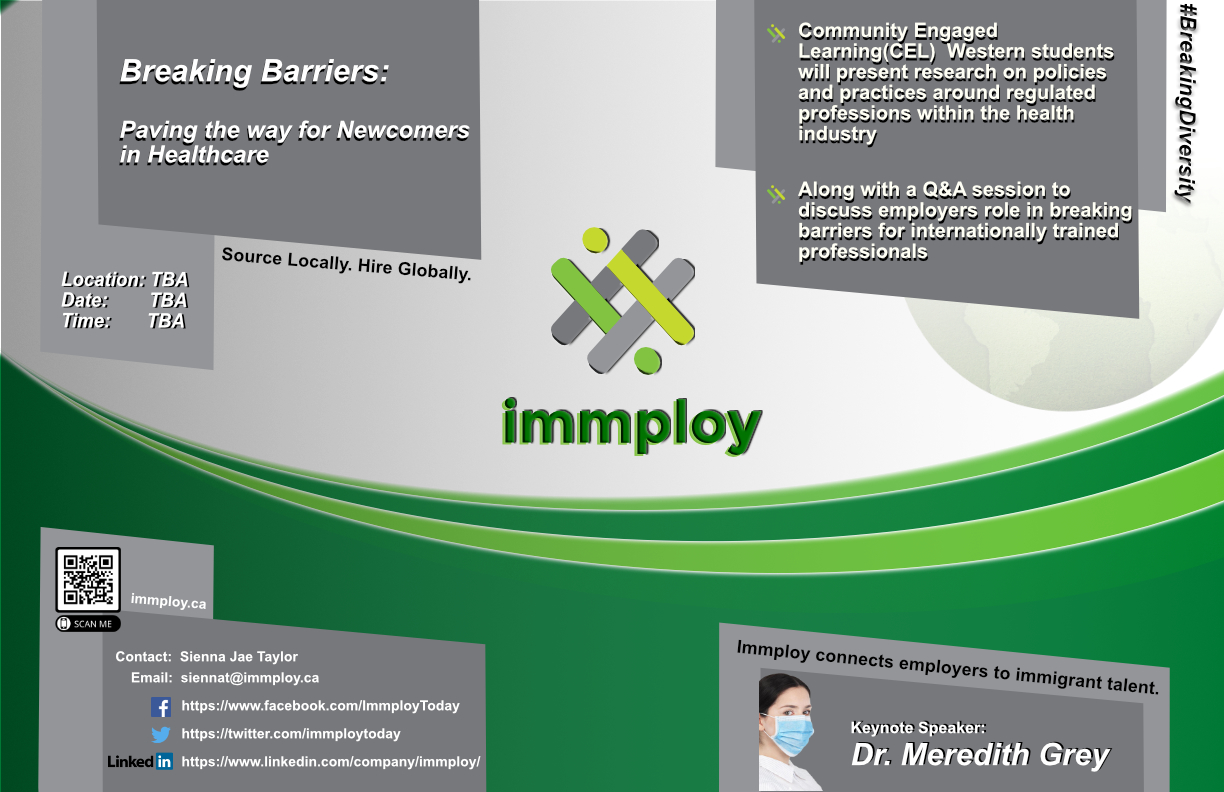 15/101
[Speaker Notes: stakkar_poster.jpg]
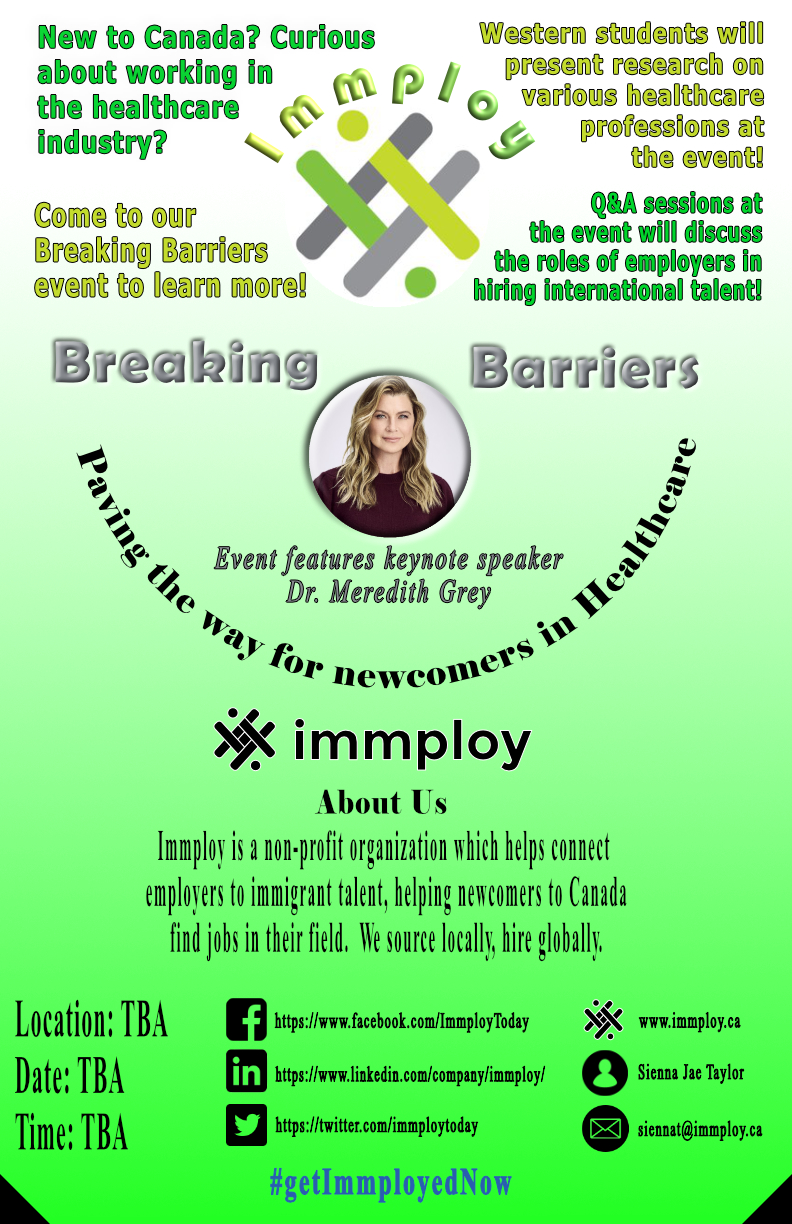 16/101
[Speaker Notes: ssing666_poster.jpg]
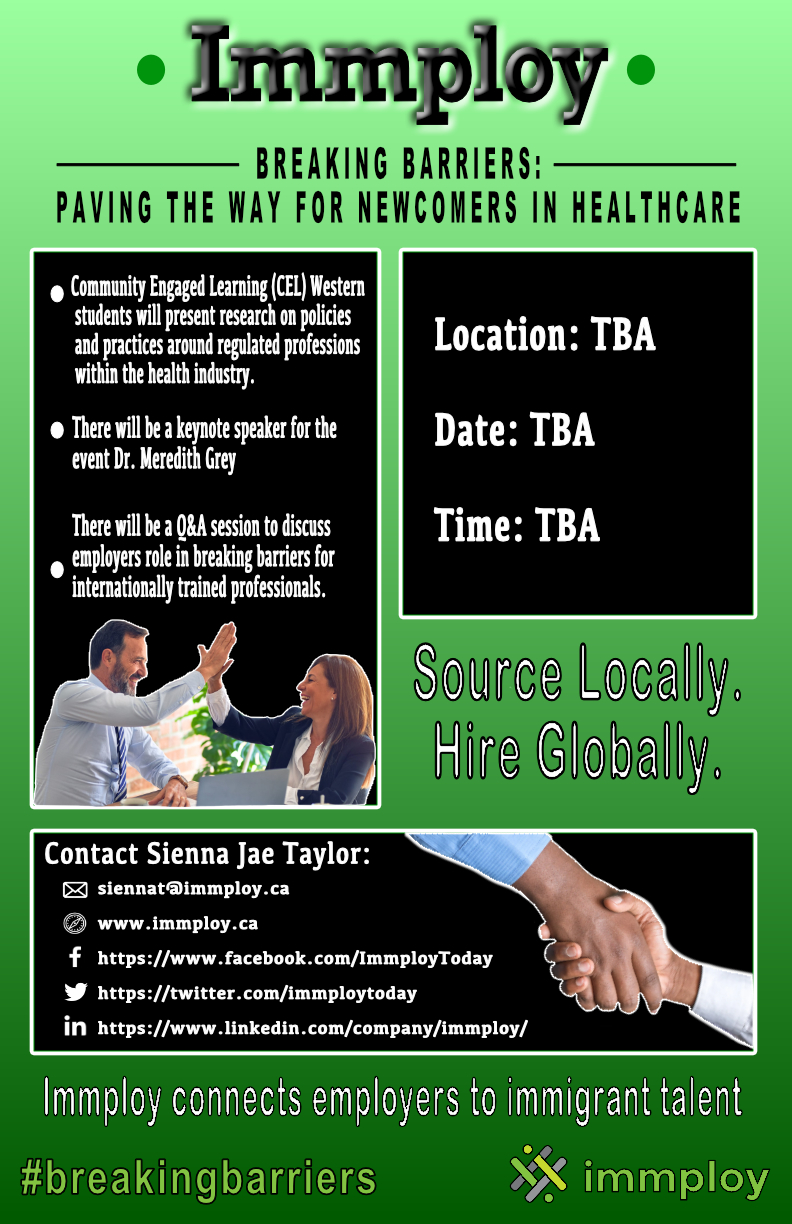 17/101
[Speaker Notes: ssiegel_poster.jpg]
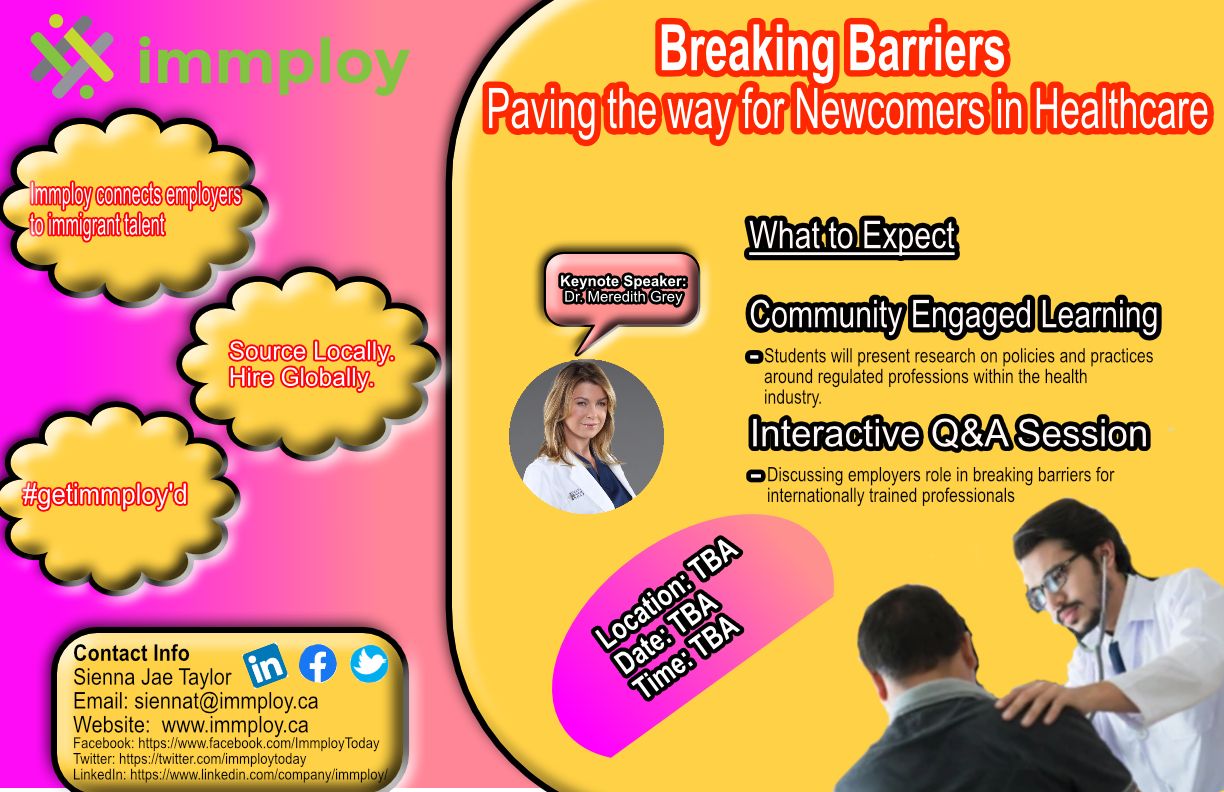 18/101
[Speaker Notes: sshank8_poster.jpg]
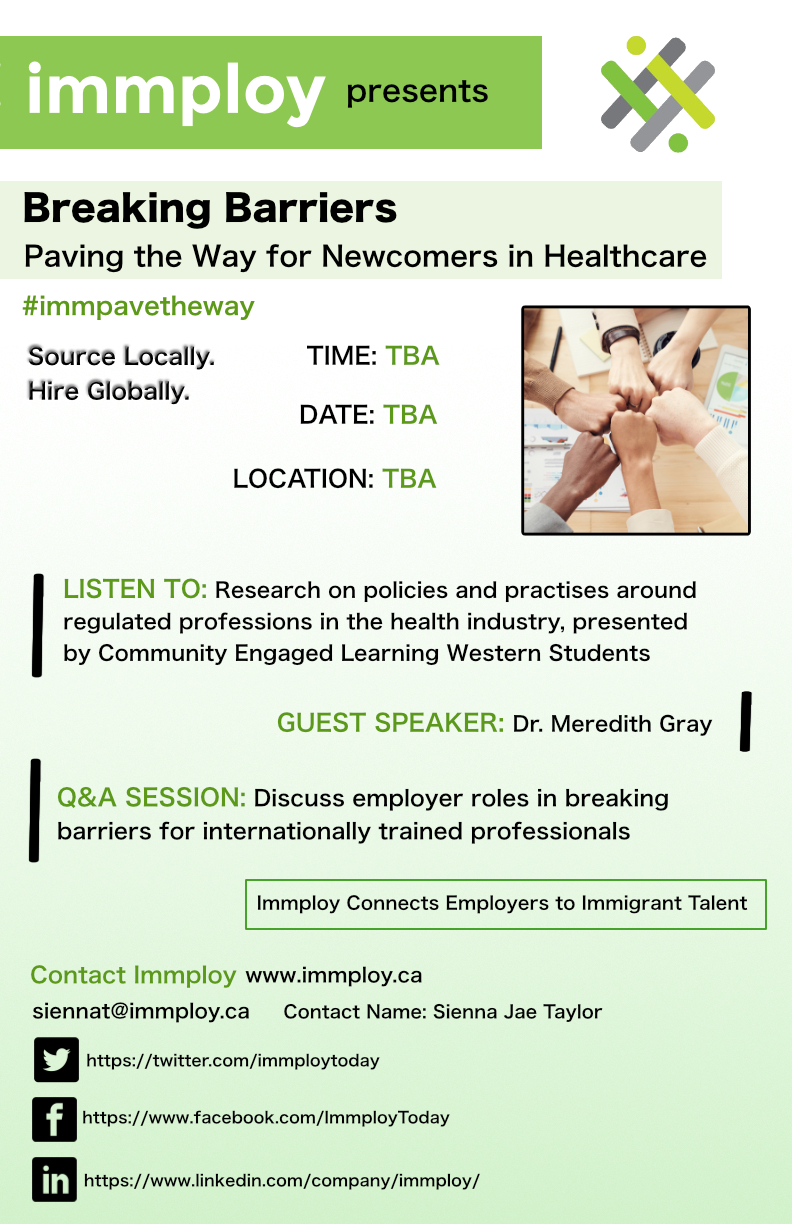 19/101
[Speaker Notes: ssamra25_poster.jpg]
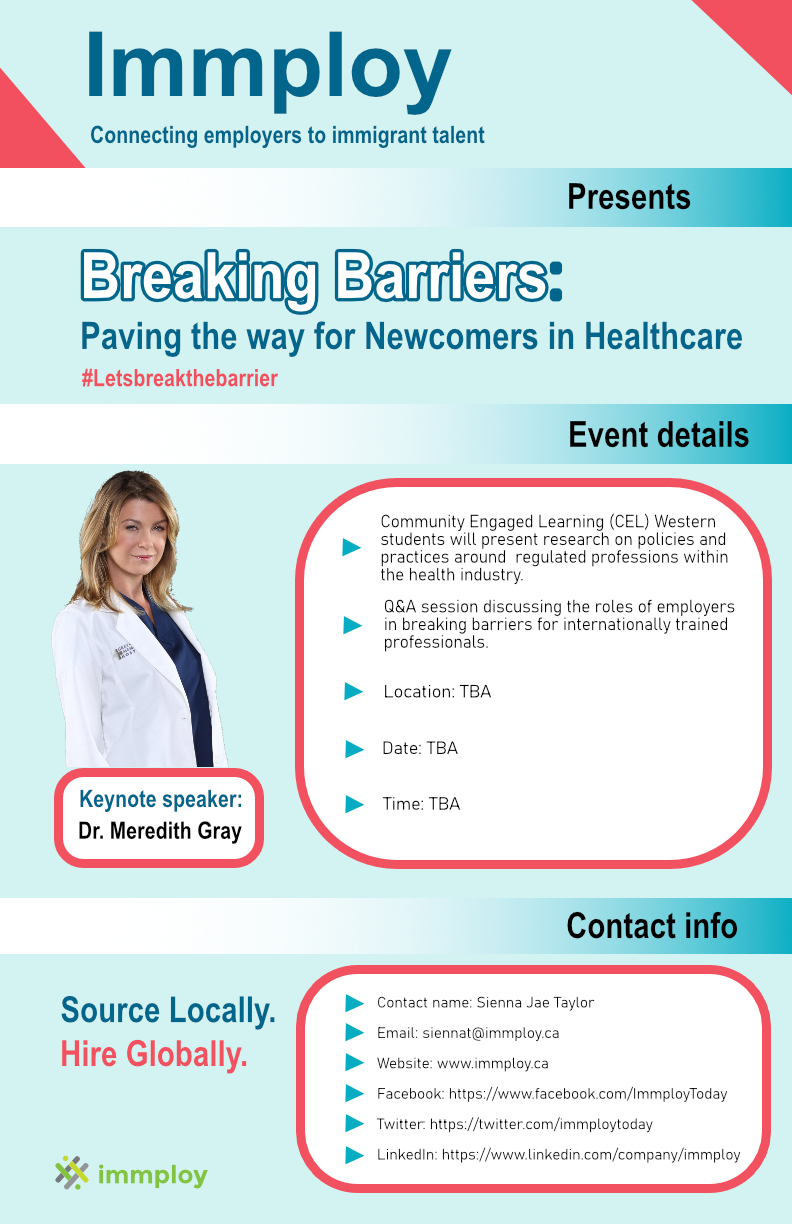 20/101
[Speaker Notes: ssajjad9_poster.jpg]
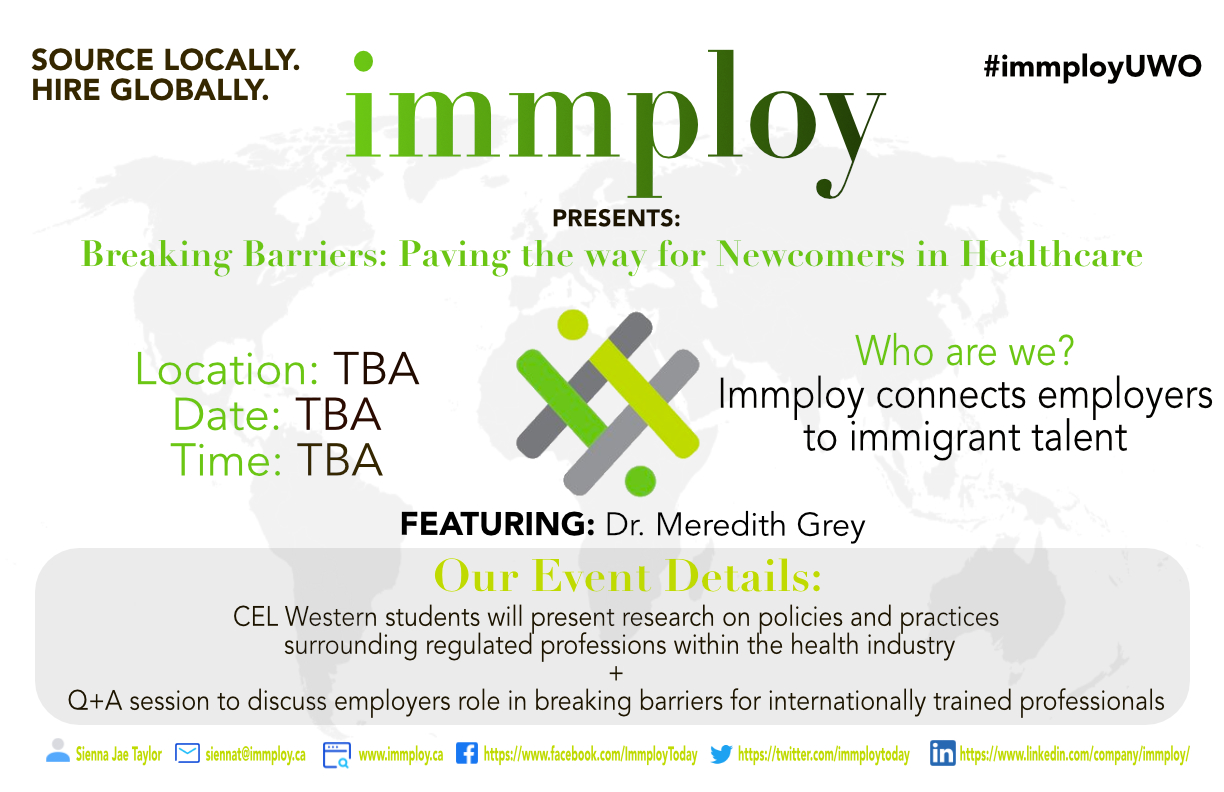 21/101
[Speaker Notes: ssaccocc_poster.jpg]
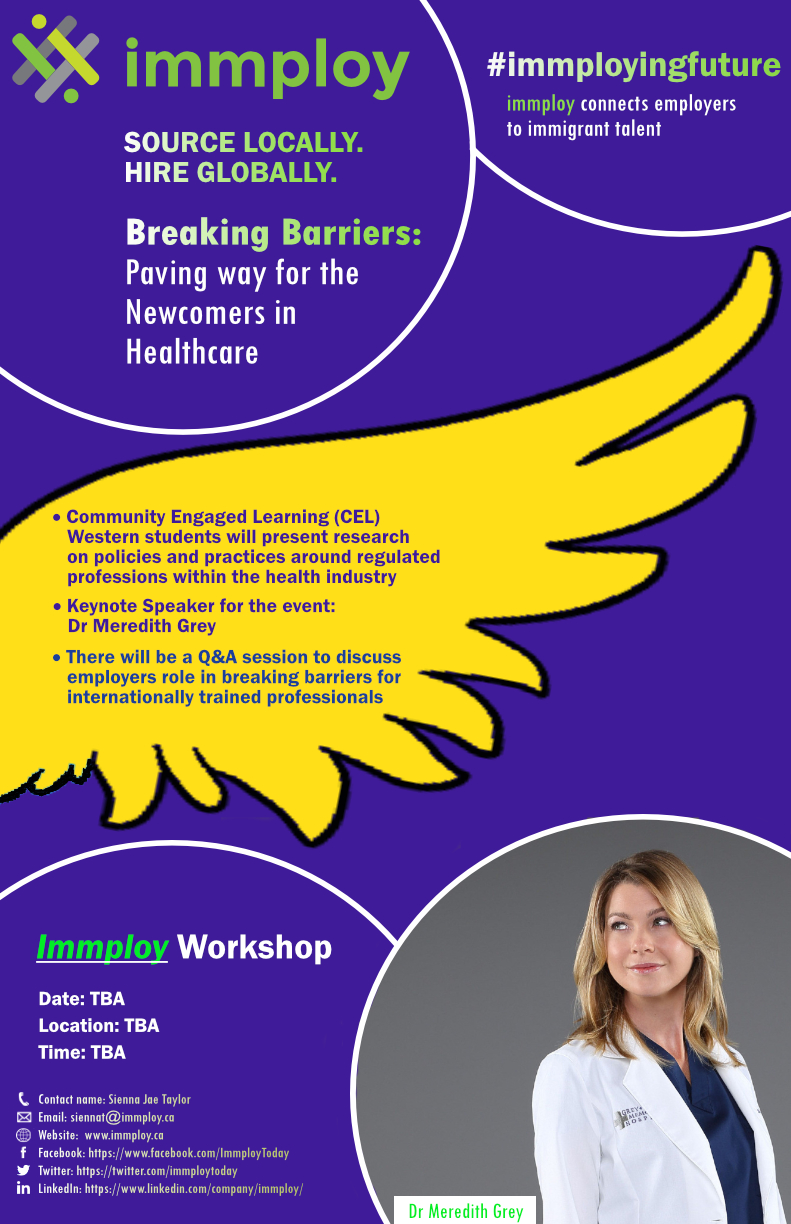 22/101
[Speaker Notes: rvirani6_poster.jpg]
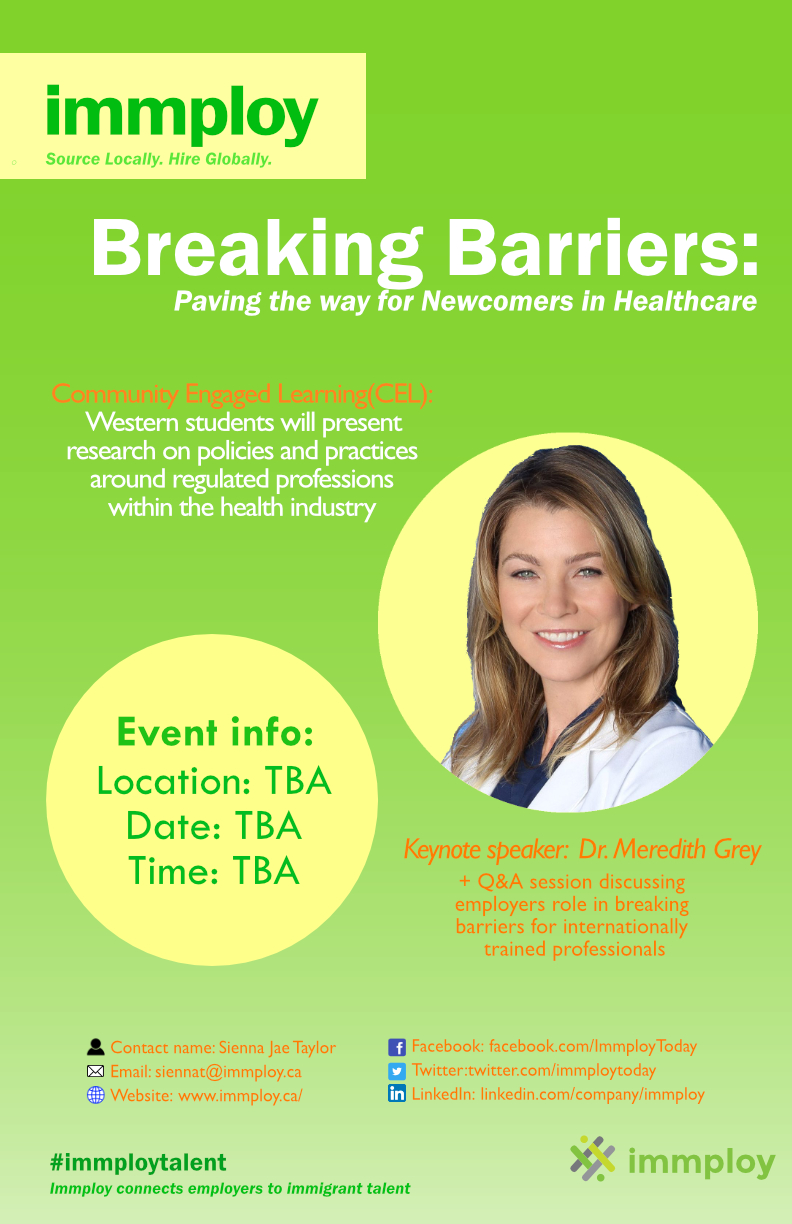 23/101
[Speaker Notes: rtseng6_poster.jpg]
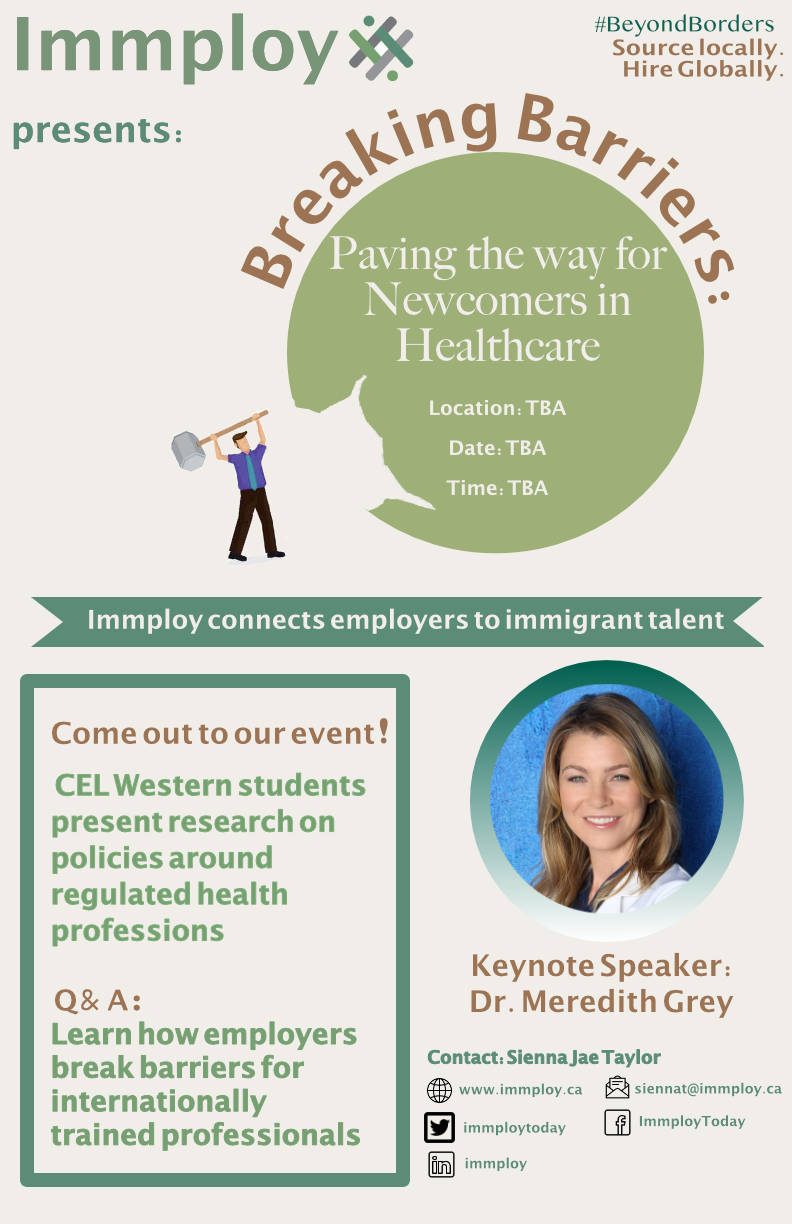 24/101
[Speaker Notes: rsood9_poster.jpg]
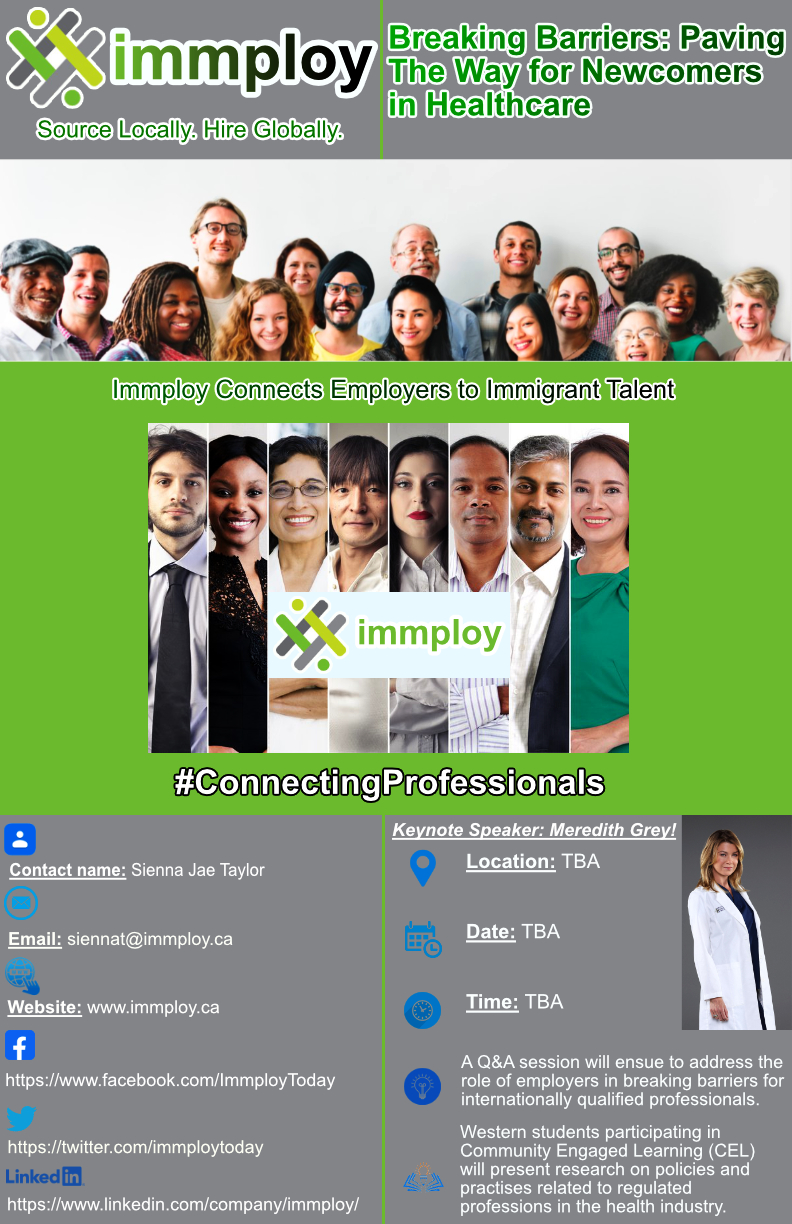 25/101
[Speaker Notes: rshaik8_poster.jpg]
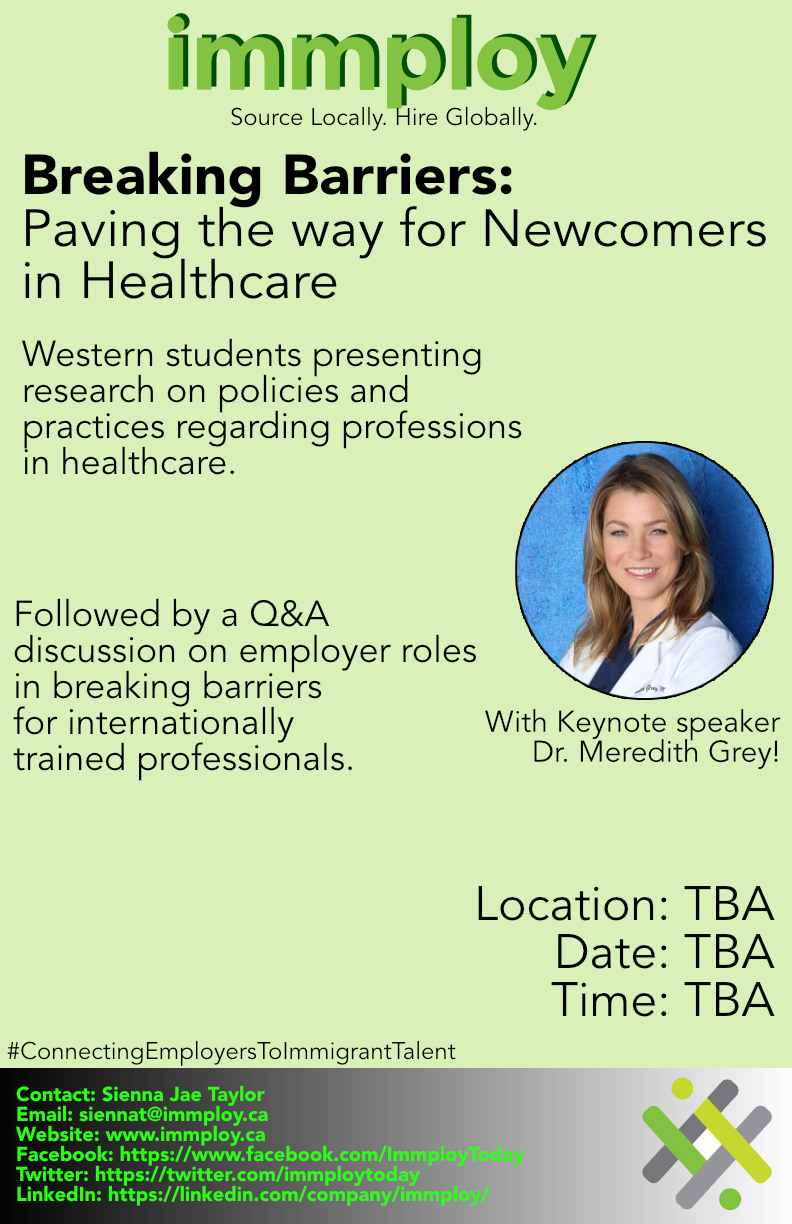 26/101
[Speaker Notes: rrudy_poster.jpg]
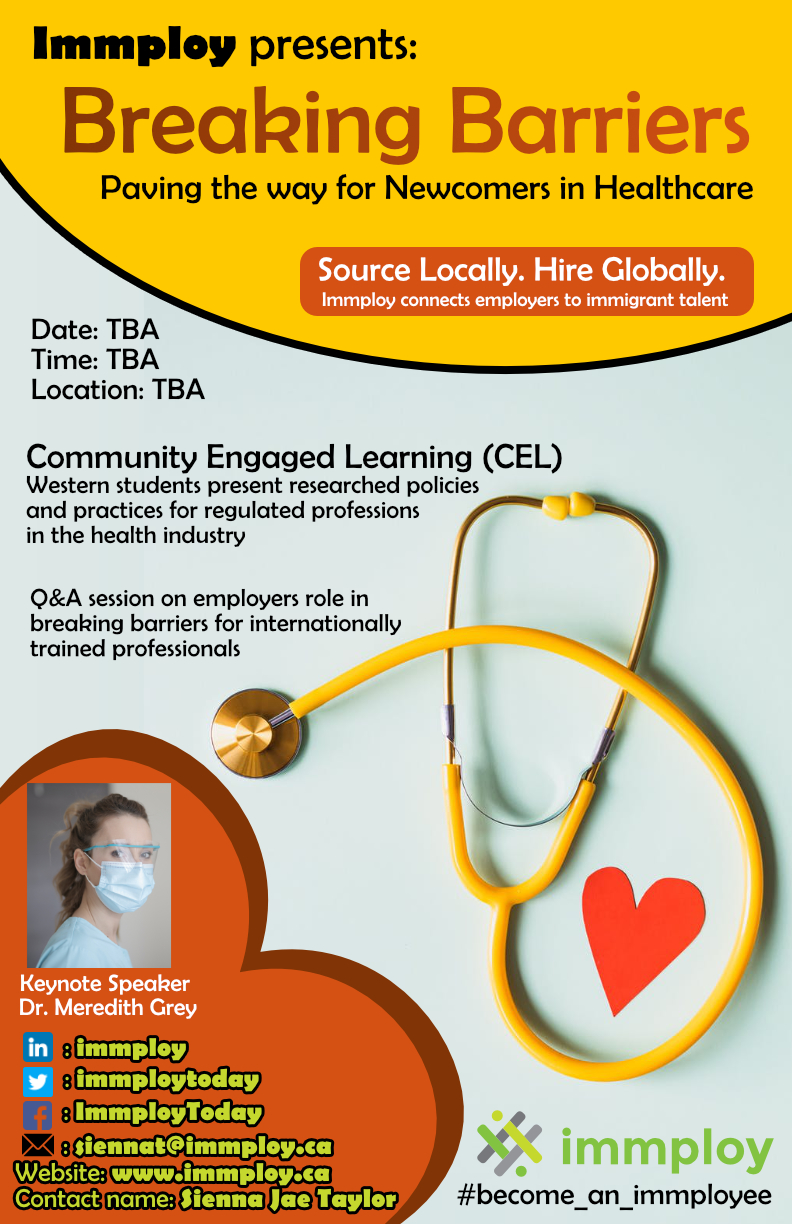 27/101
[Speaker Notes: psainani_poster.jpg]
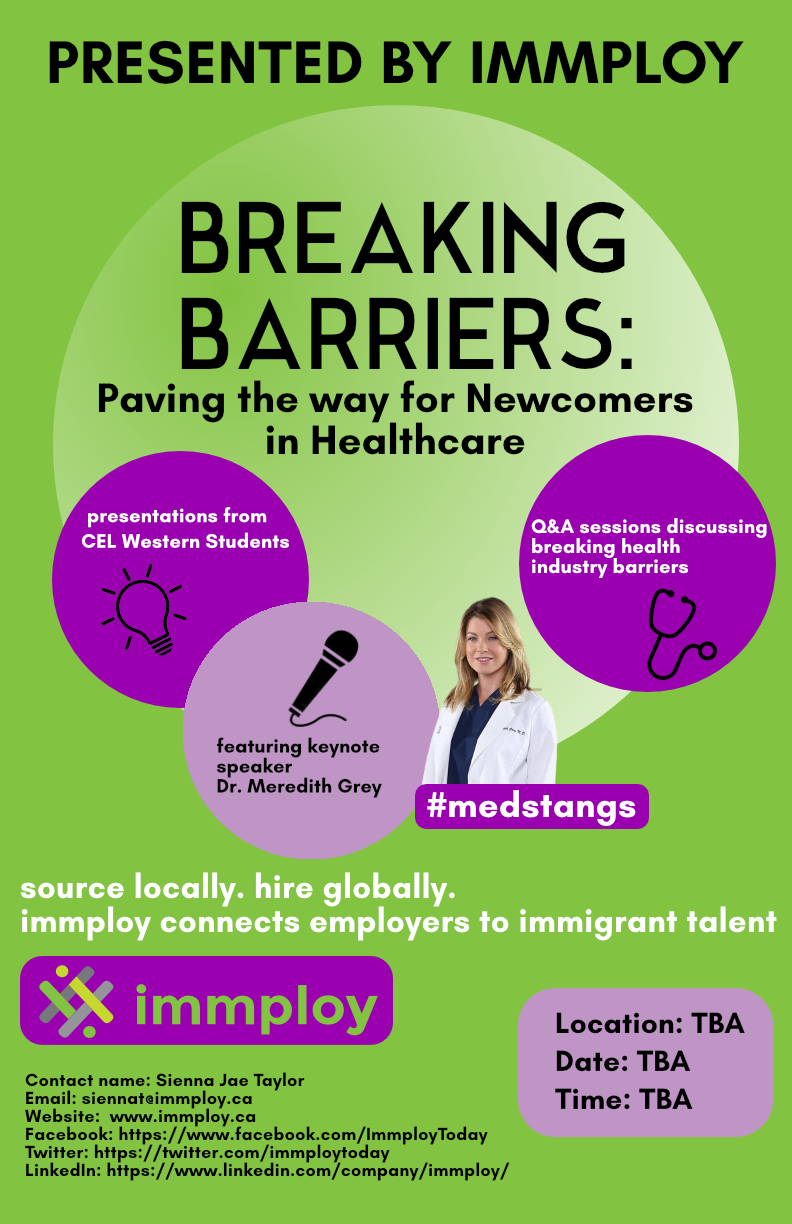 28/101
[Speaker Notes: nwalch_poster.jpg]
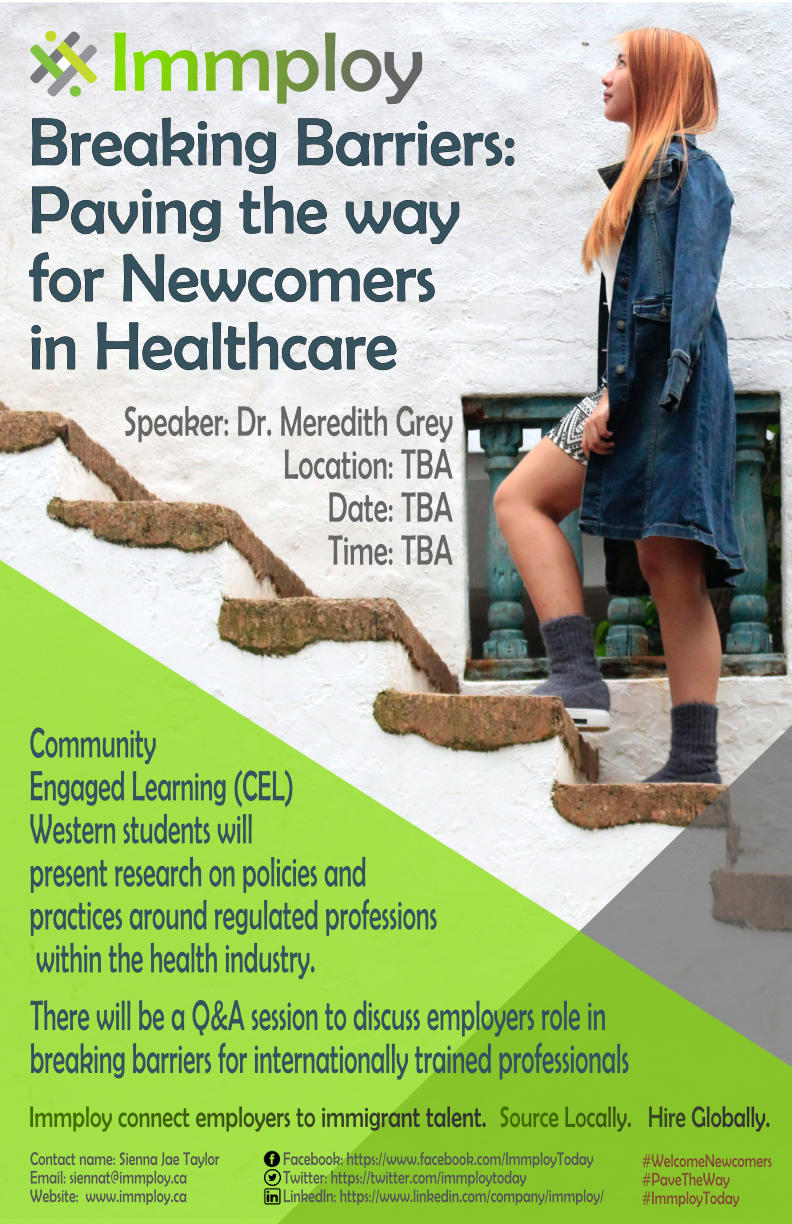 29/101
[Speaker Notes: nvas_poster.jpg]
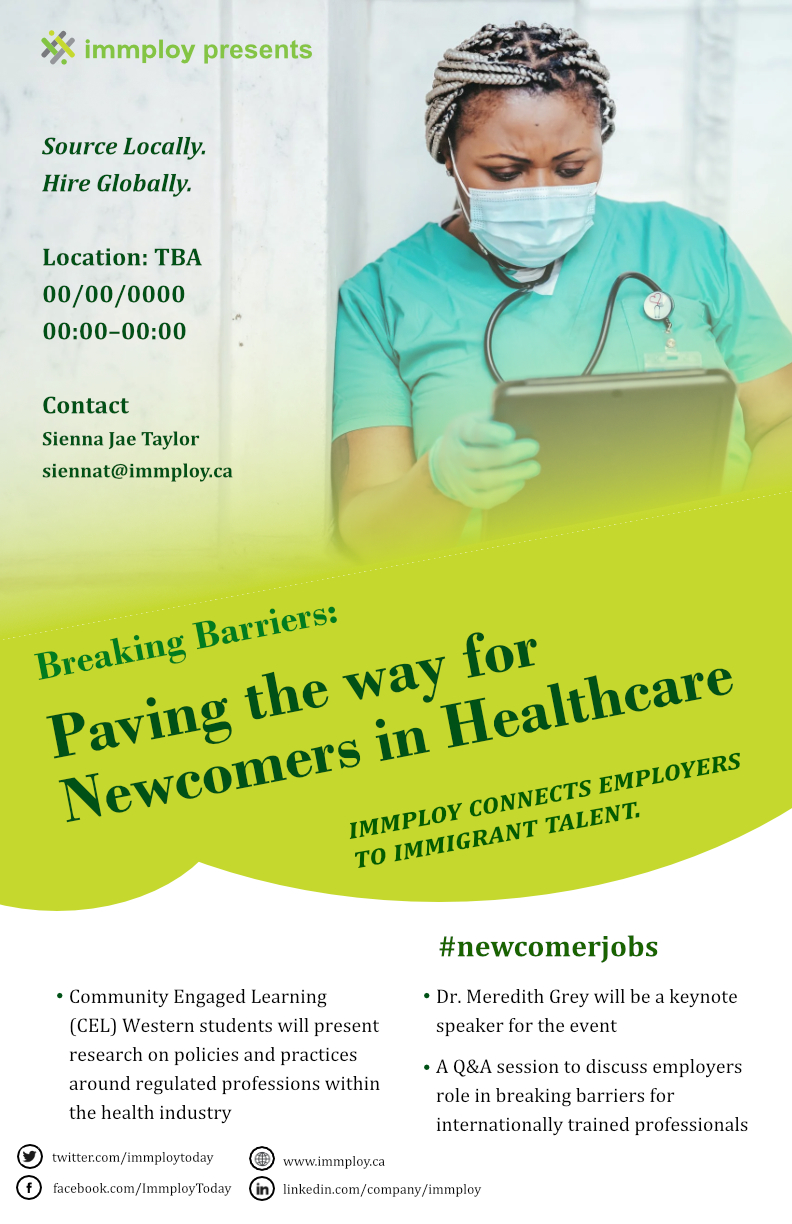 30/101
[Speaker Notes: ntran89_poster.jpg]
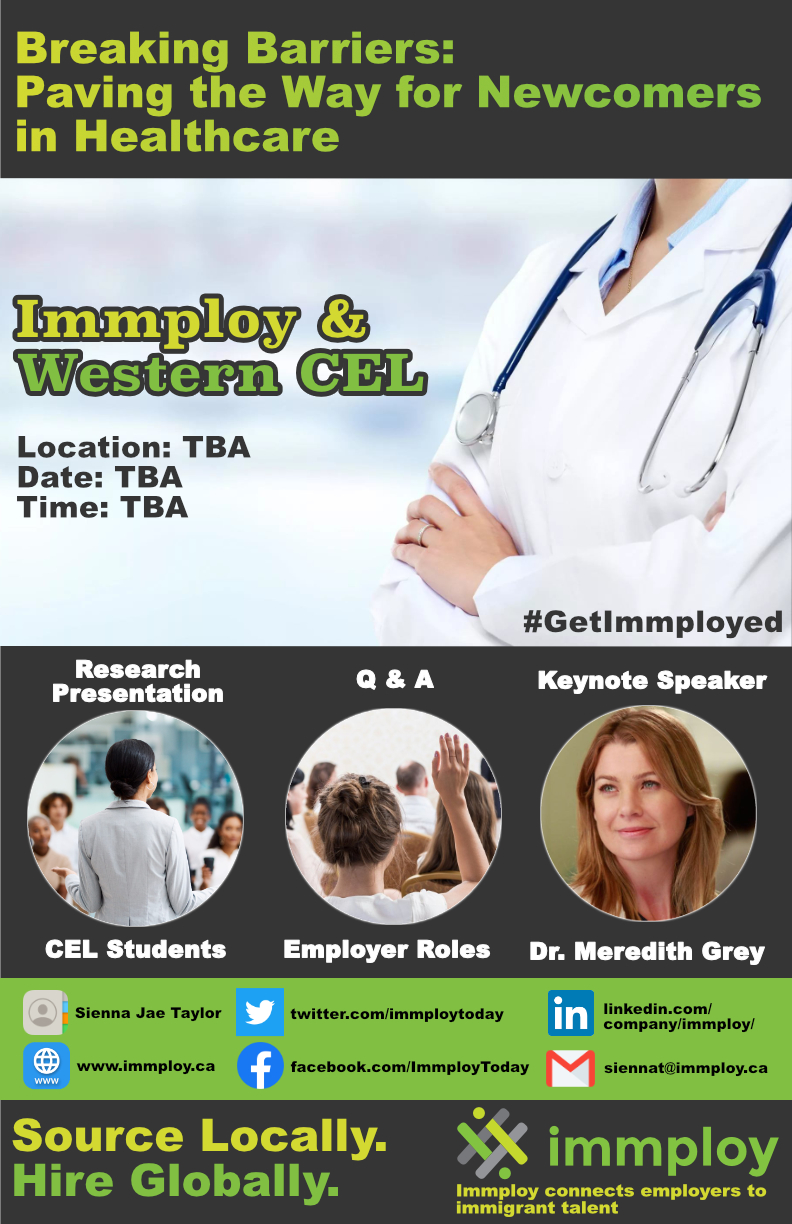 31/101
[Speaker Notes: nthanava_poster.jpg]
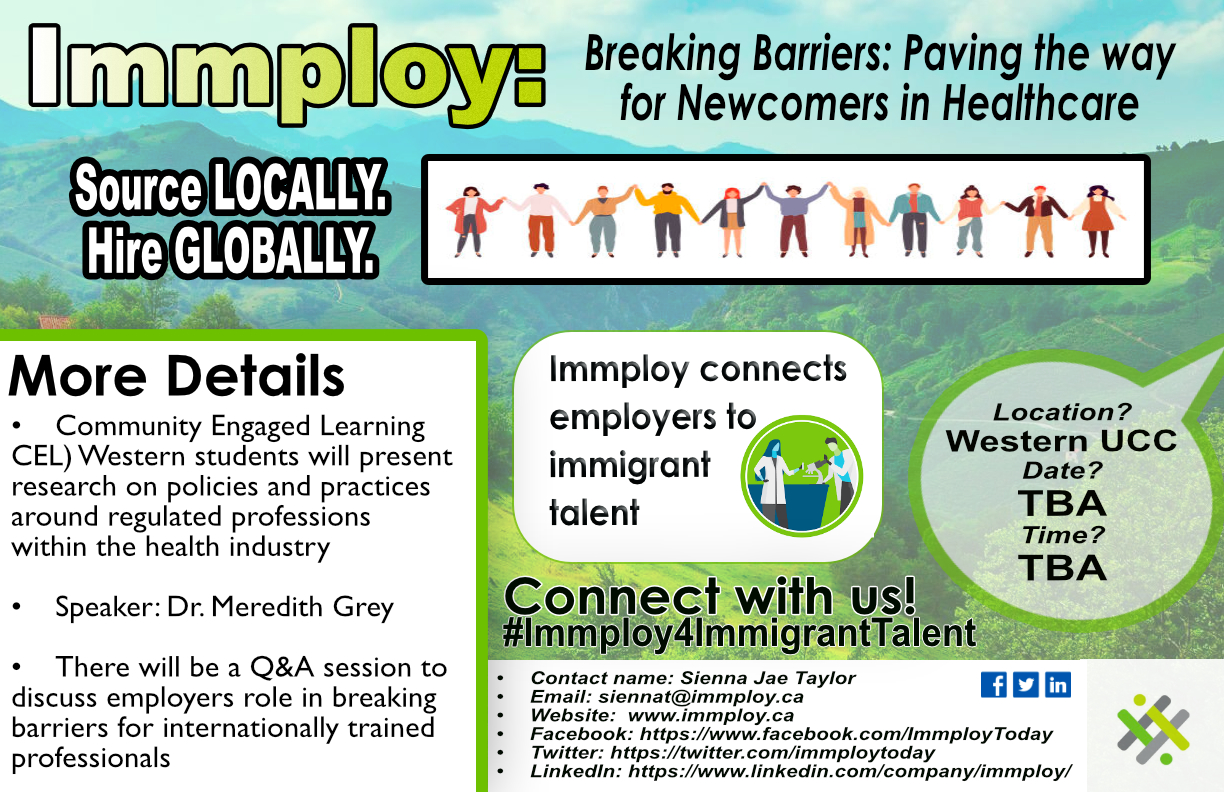 32/101
[Speaker Notes: ntessie4_poster.jpg]
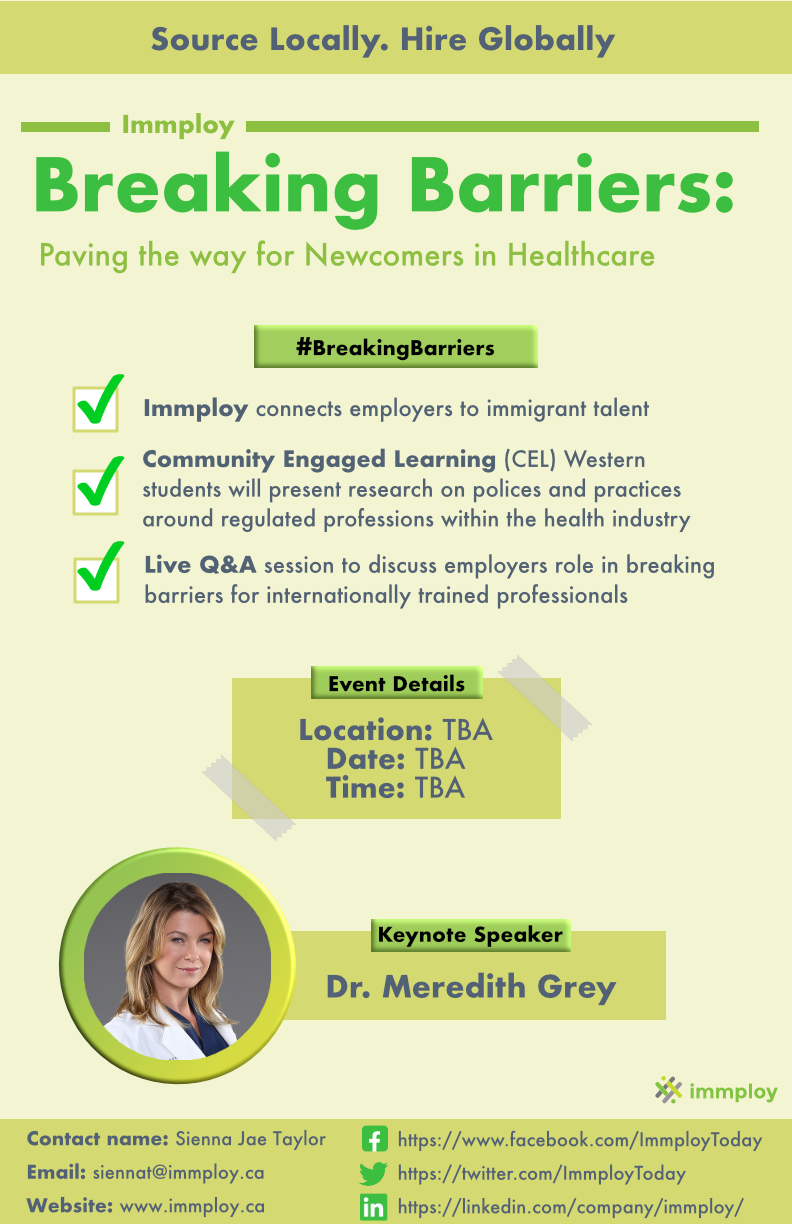 33/101
[Speaker Notes: nsun68_poster.jpg]
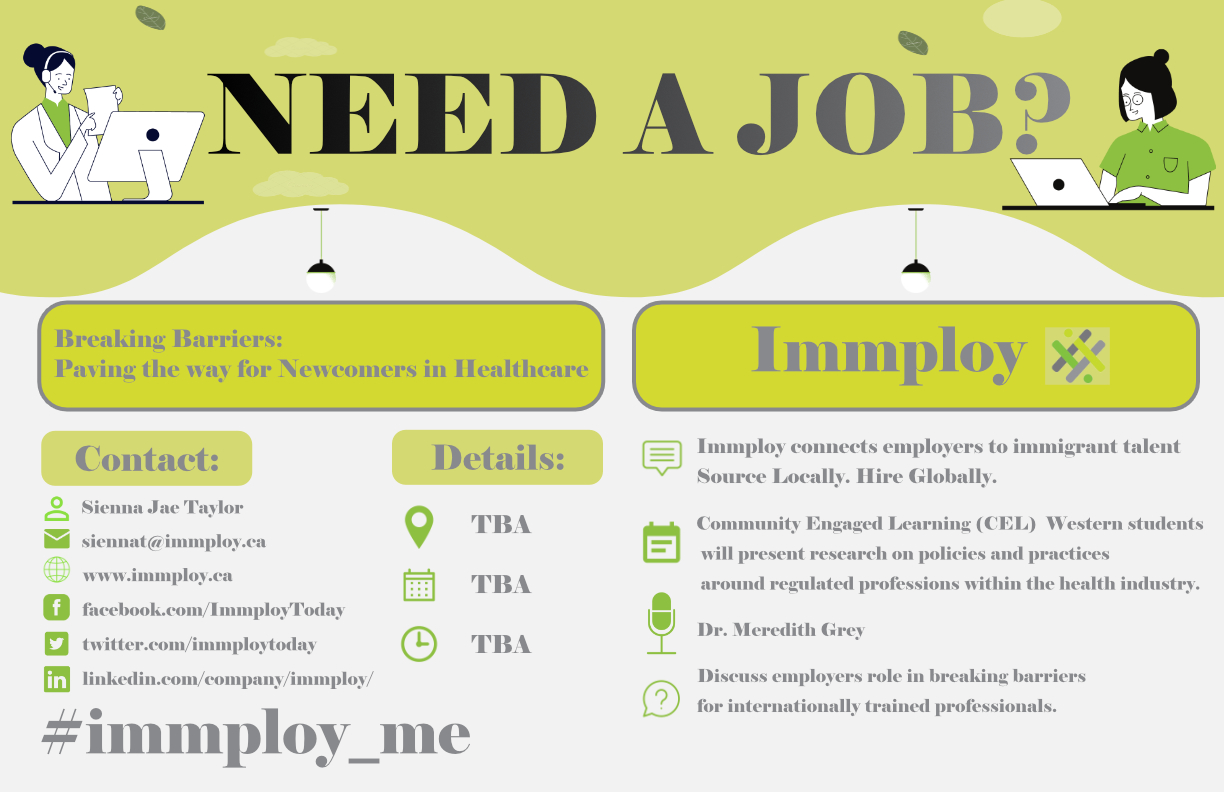 34/101
[Speaker Notes: nsobhan_poster.jpg]
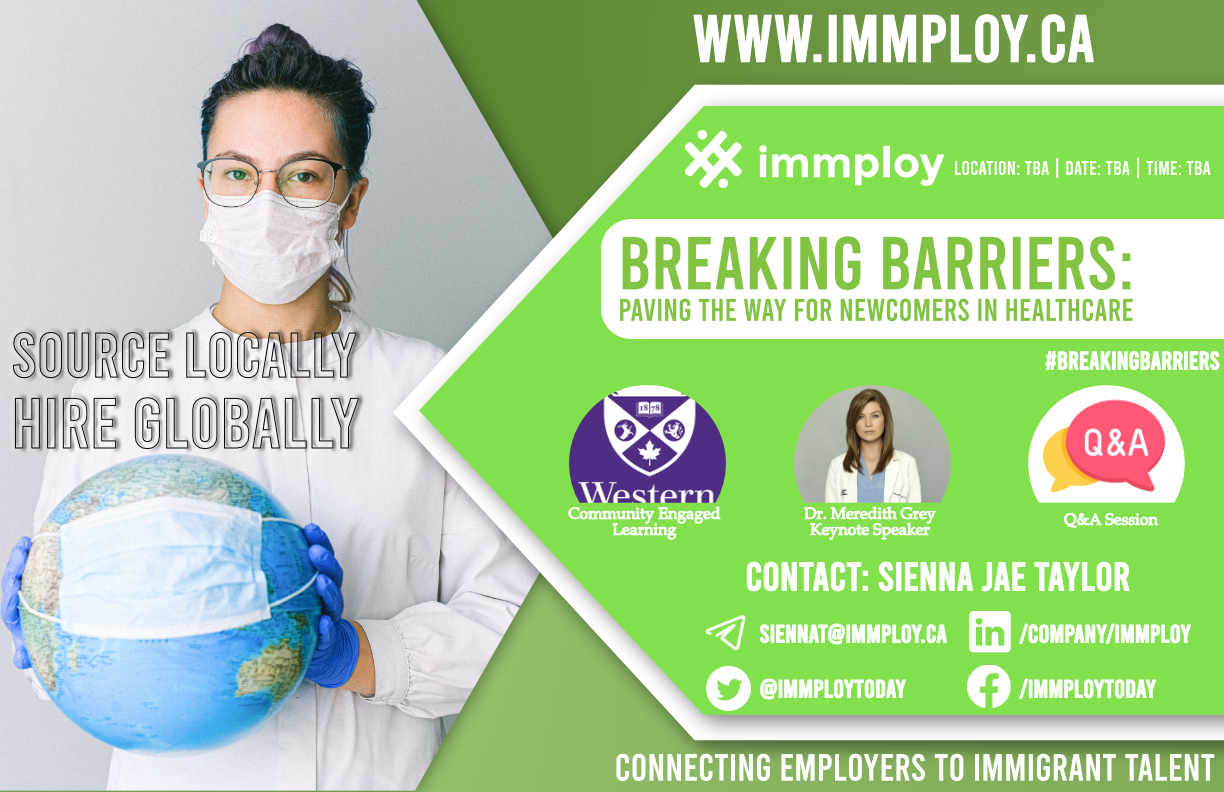 35/101
[Speaker Notes: mtsoi6_poster.jpg]
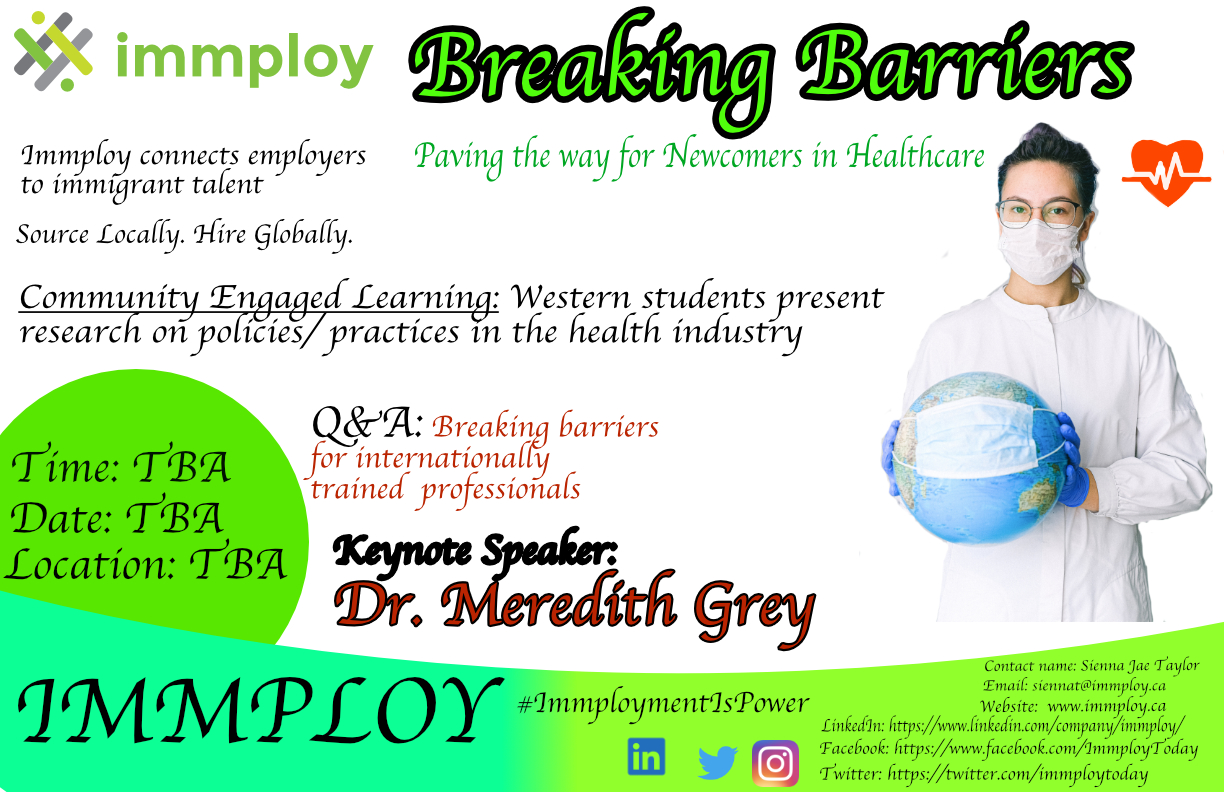 36/101
[Speaker Notes: mtetenyc_poster.jpg]
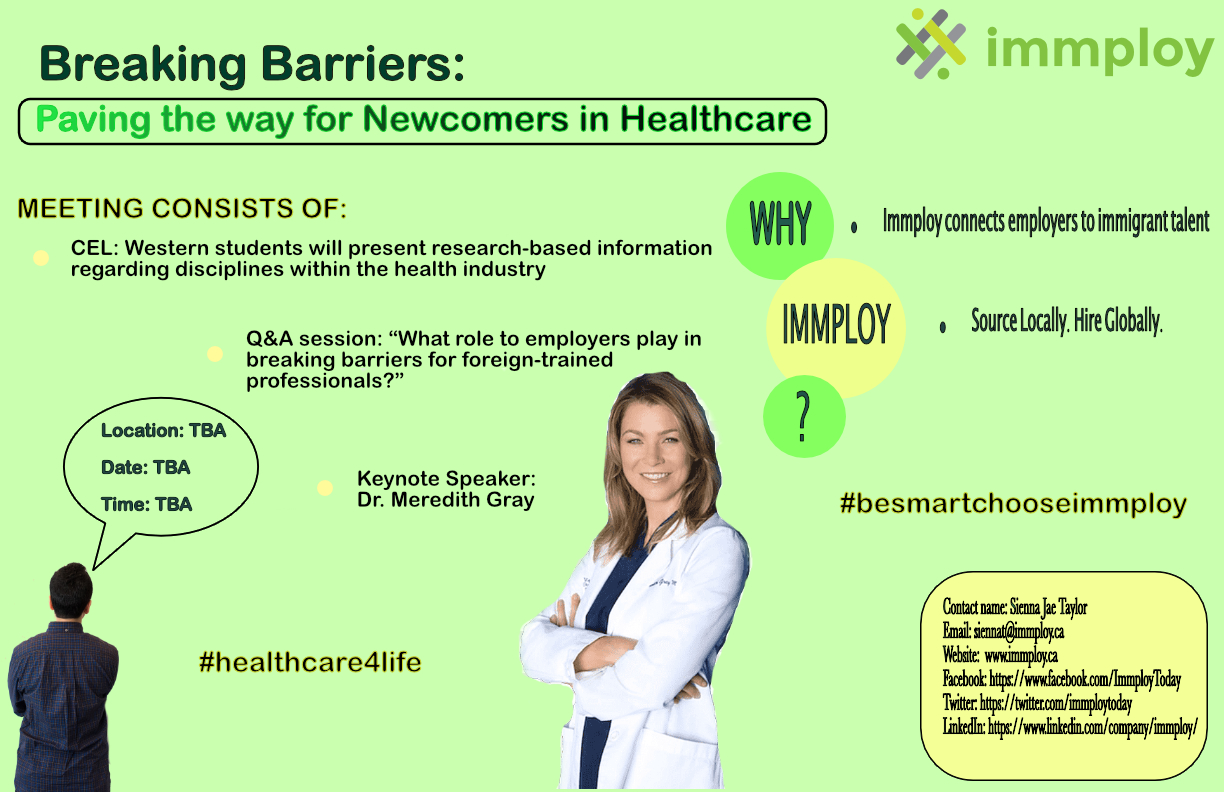 37/101
[Speaker Notes: mterrenc_poster.jpg]
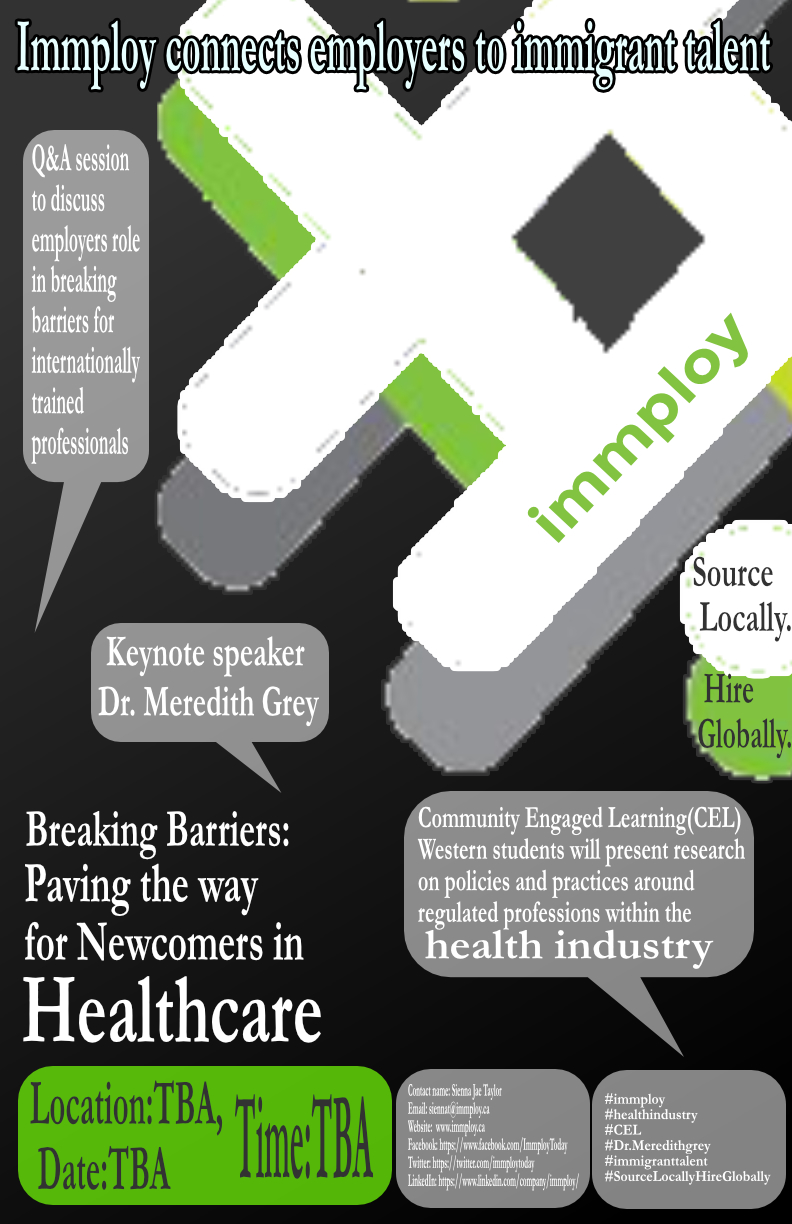 38/101
[Speaker Notes: mtaspina_poster.jpg]
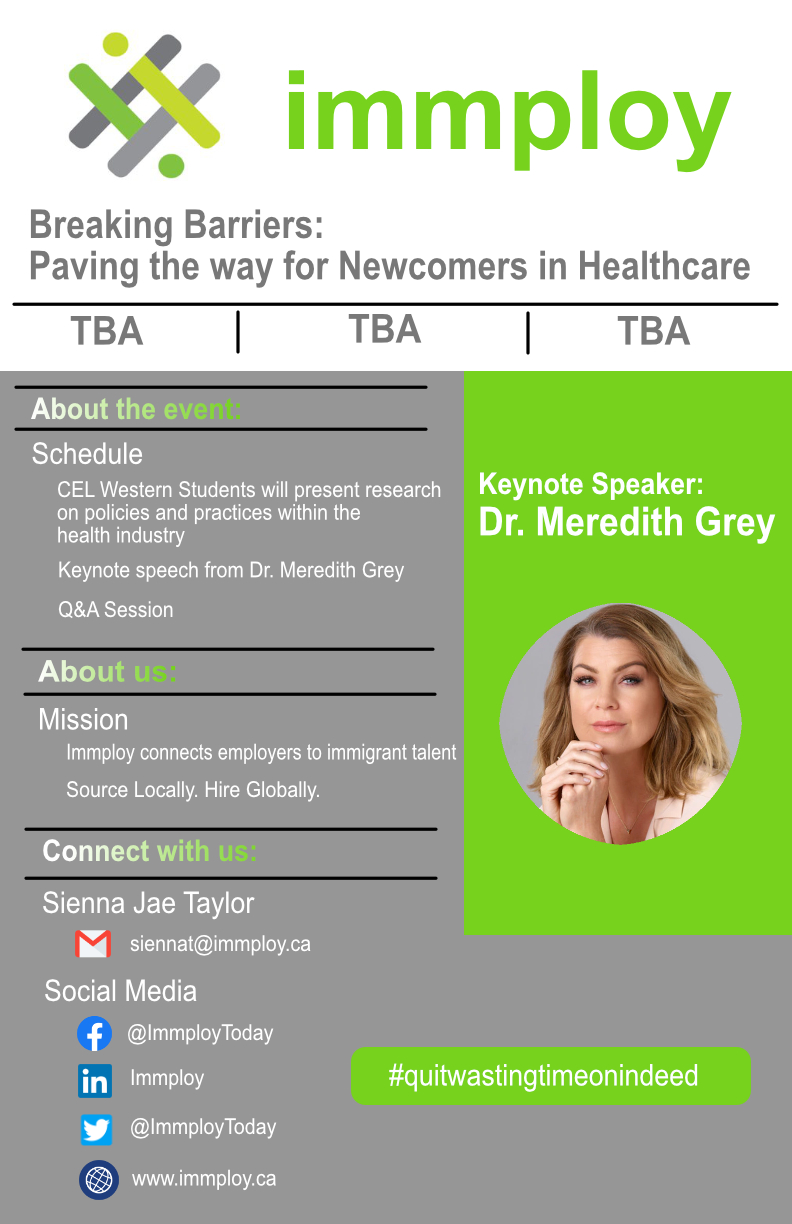 39/101
[Speaker Notes: mswei_poster.jpg]
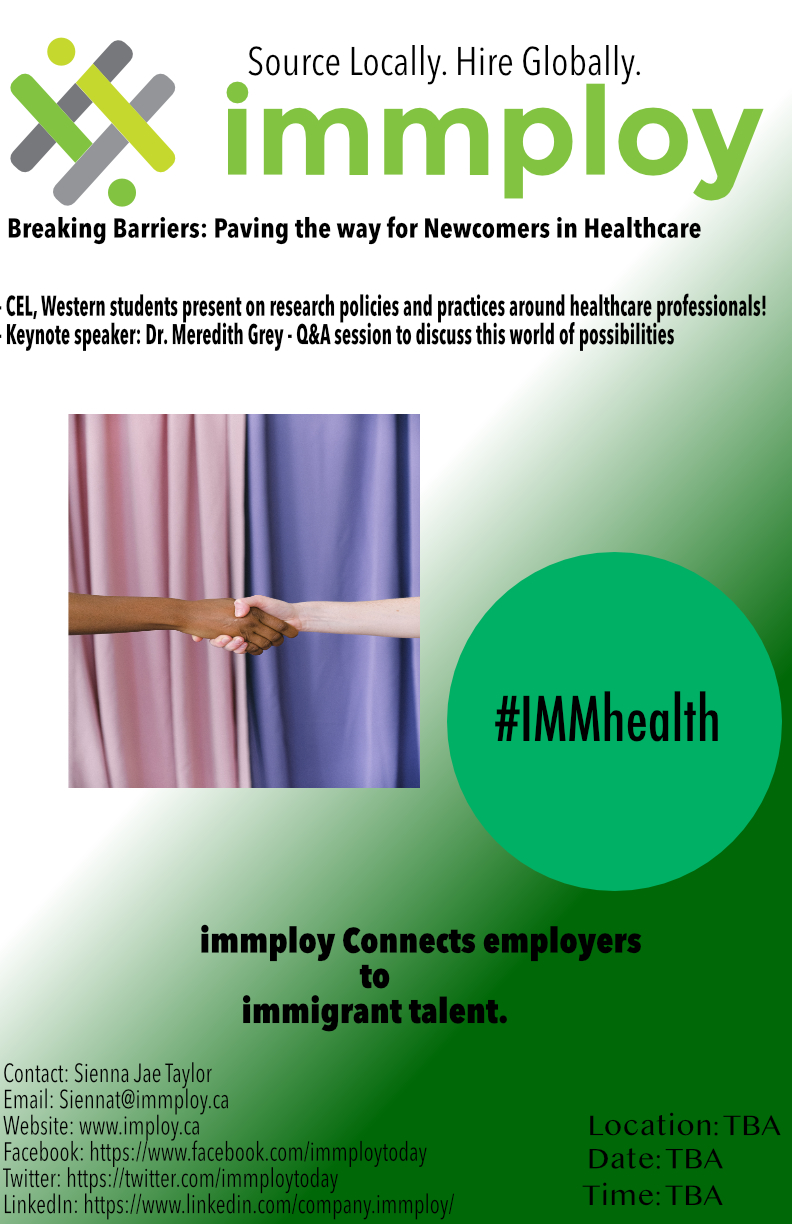 40/101
[Speaker Notes: mstrezo_poster.jpg]
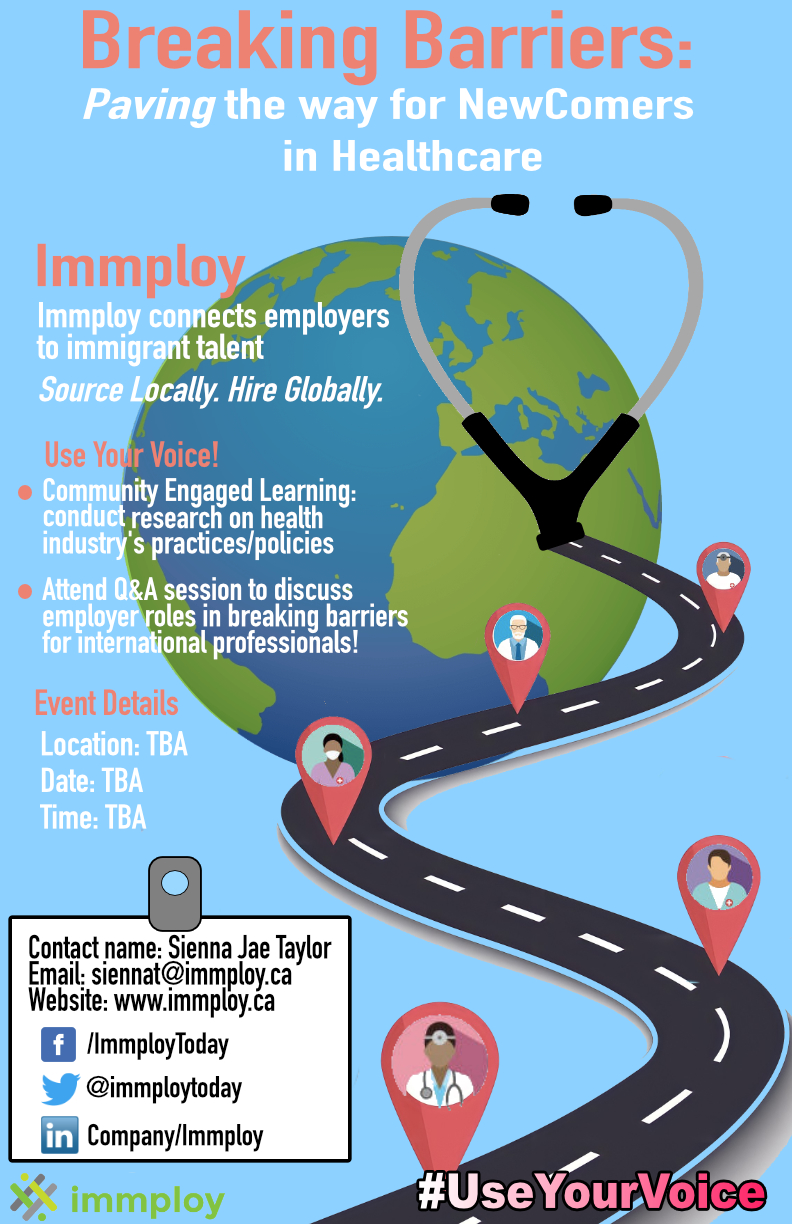 41/101
[Speaker Notes: mspragu7_poster.jpg]
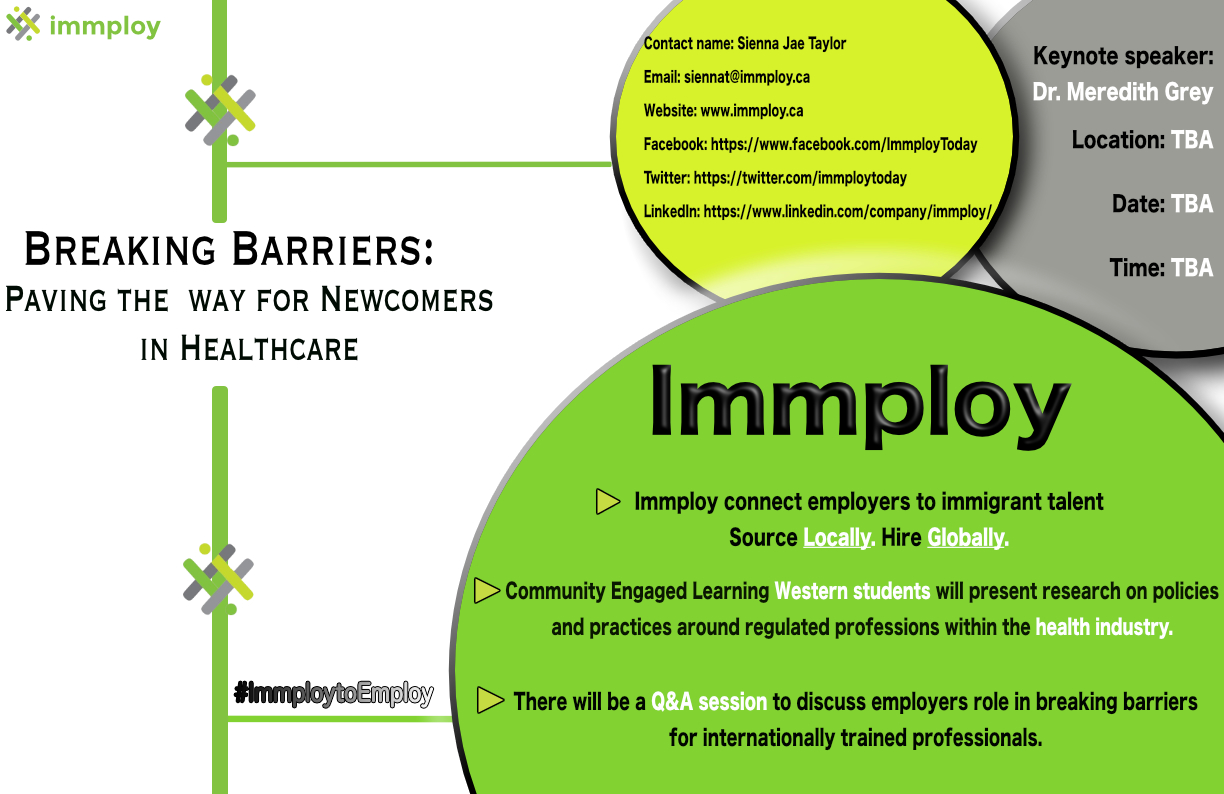 42/101
[Speaker Notes: msloss2_poster.jpg]
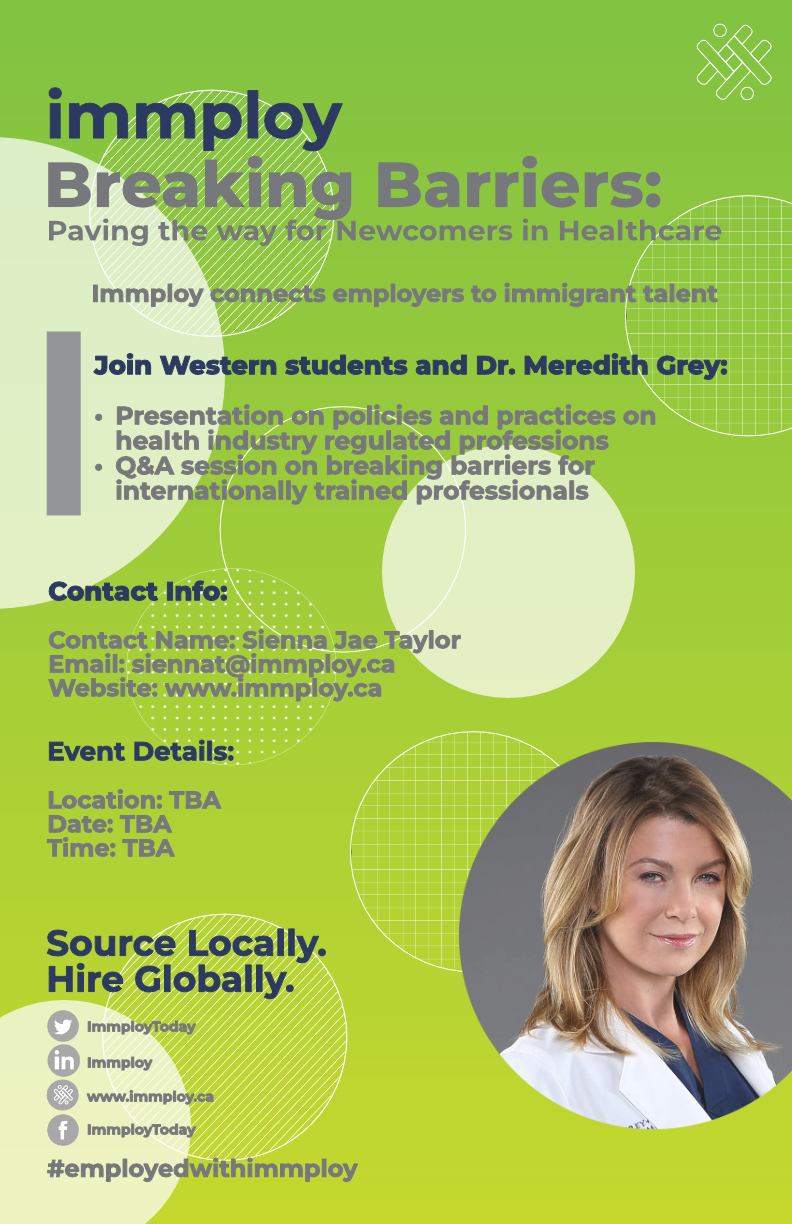 43/101
[Speaker Notes: mshi97_poster.jpg]
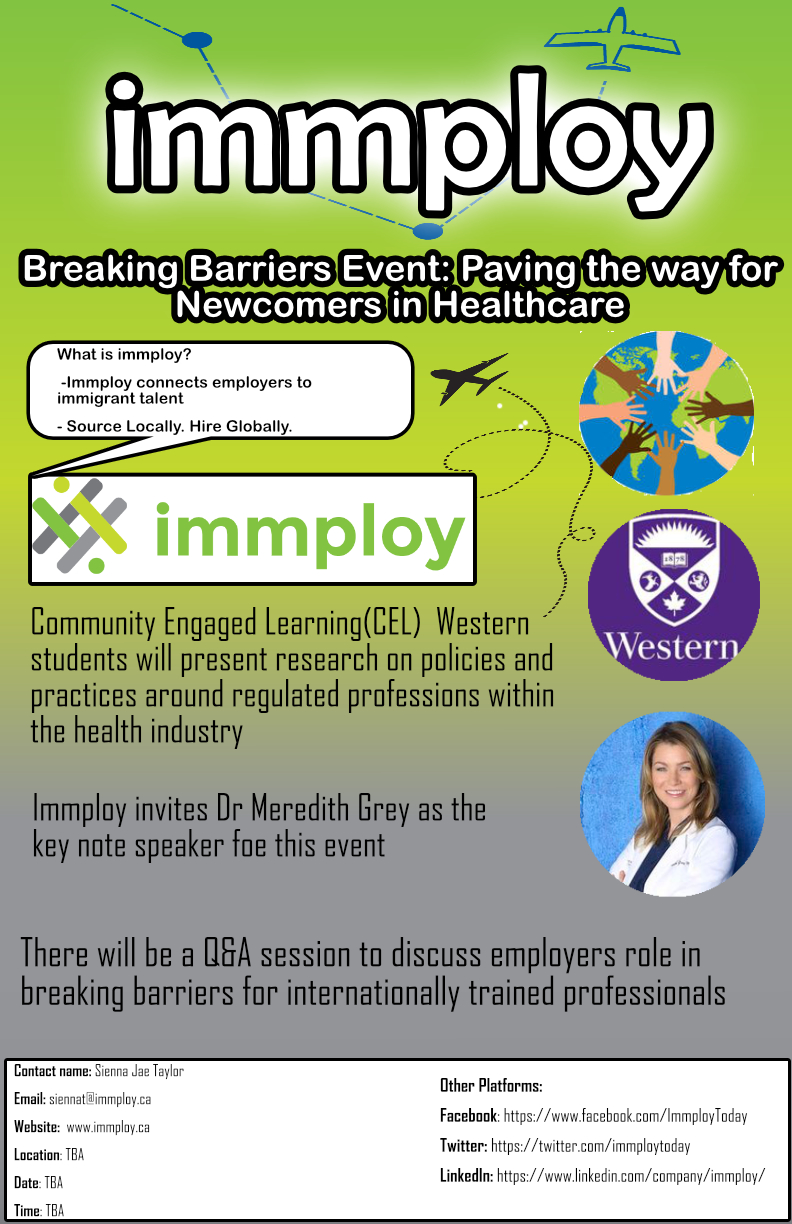 44/101
[Speaker Notes: mshaik83_poster.jpg]
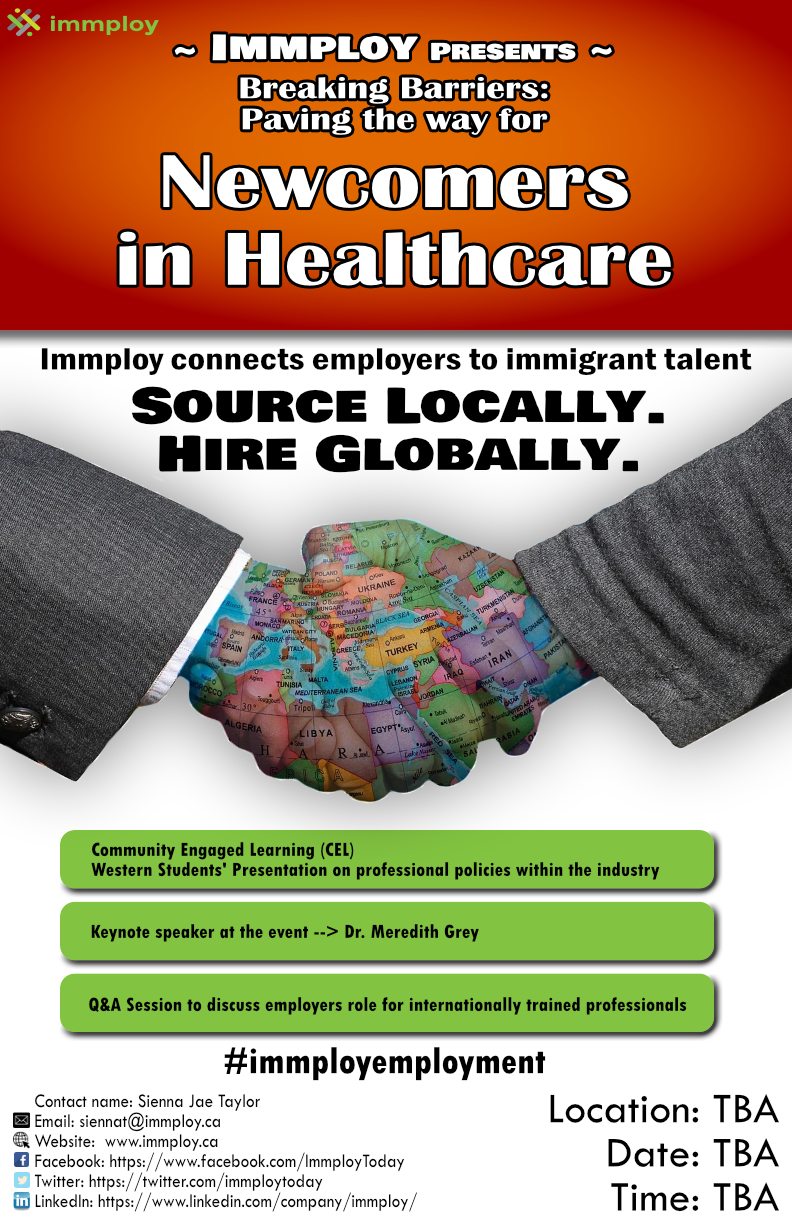 45/101
[Speaker Notes: mscot62_poster.jpg]
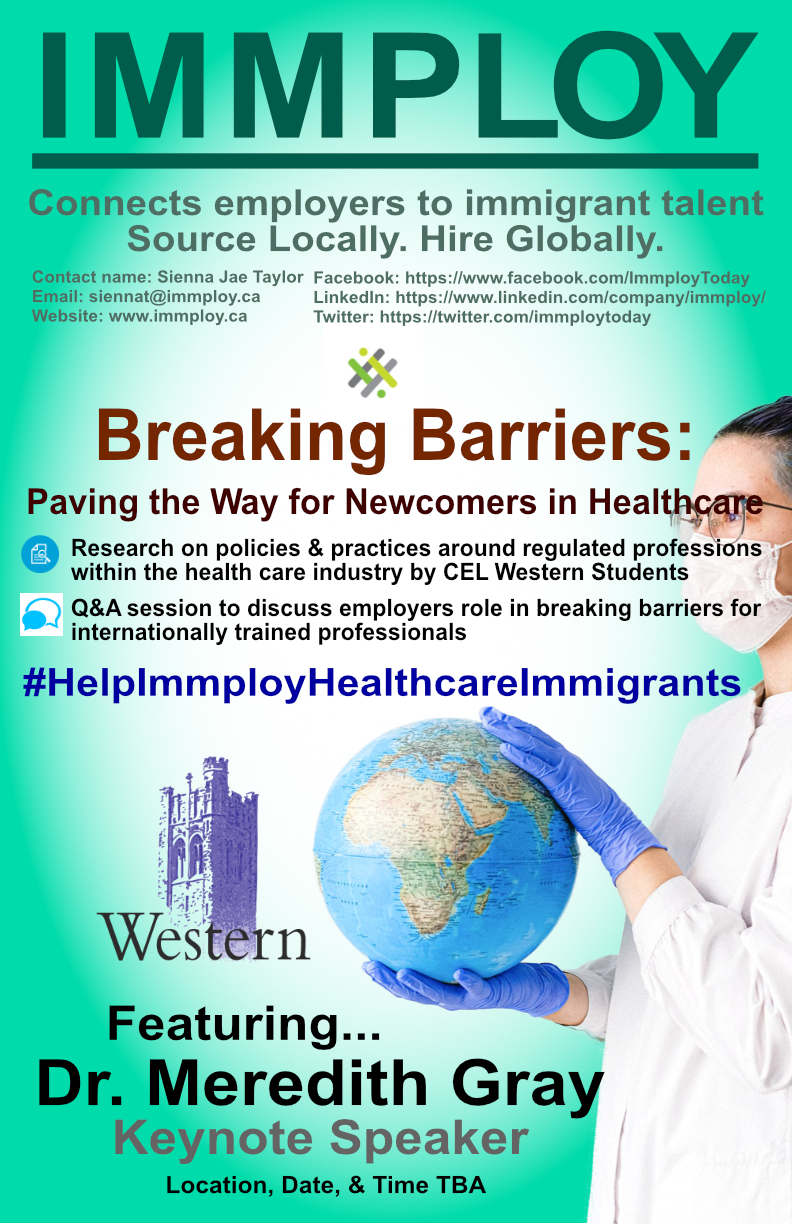 46/101
[Speaker Notes: msangha5_poster.jpg]
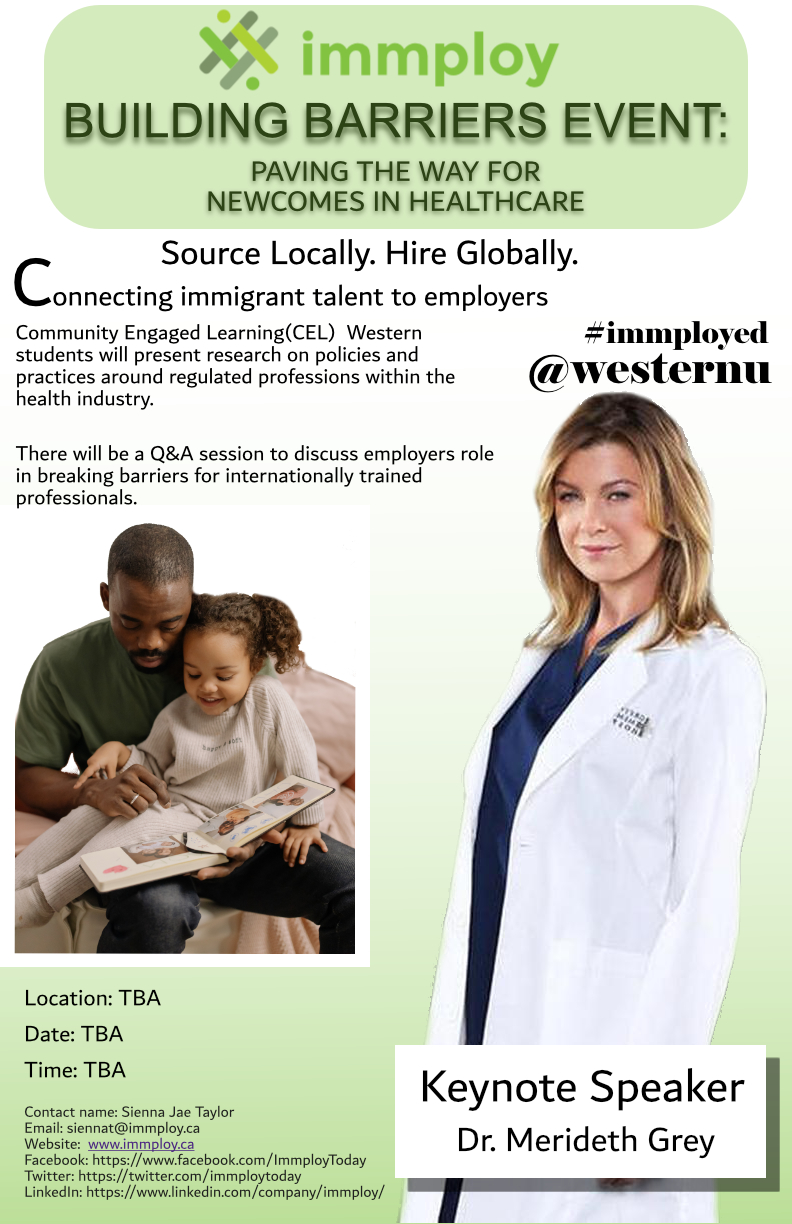 47/101
[Speaker Notes: msananes_poster.jpg]
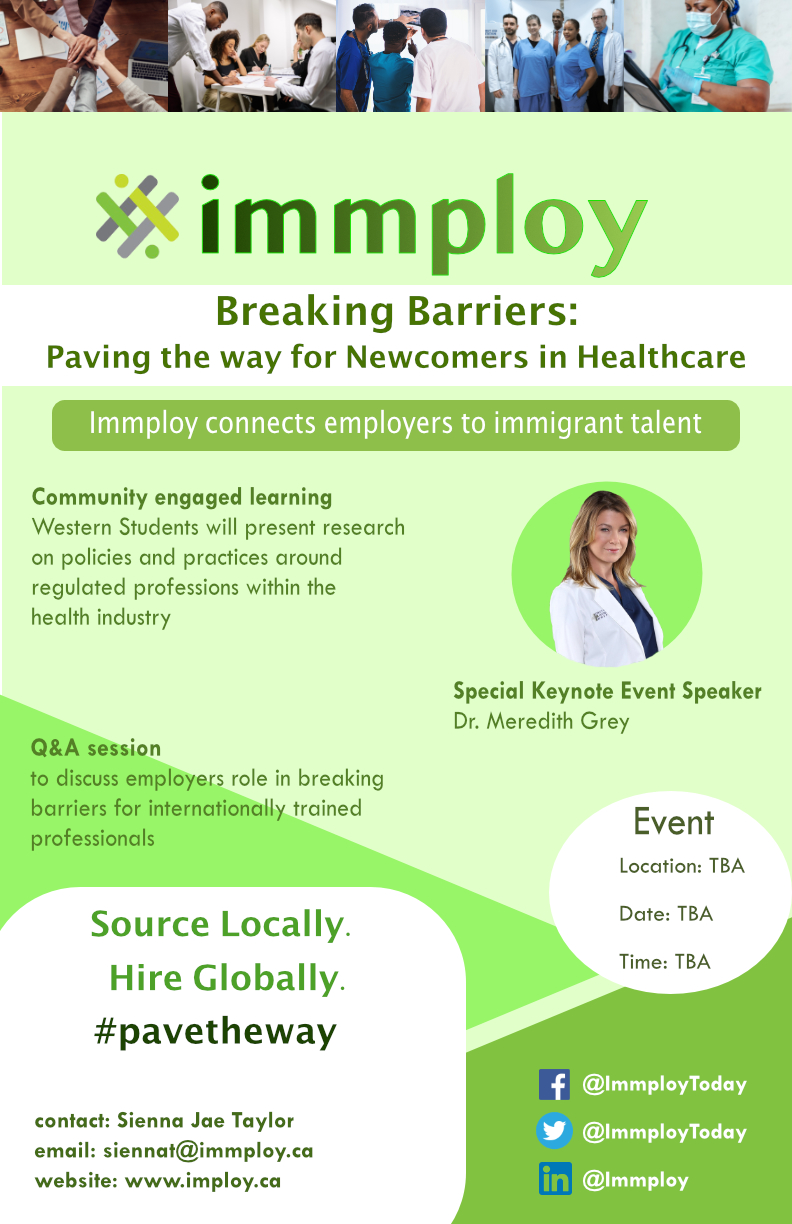 48/101
[Speaker Notes: msalaza7_poster.jpg]
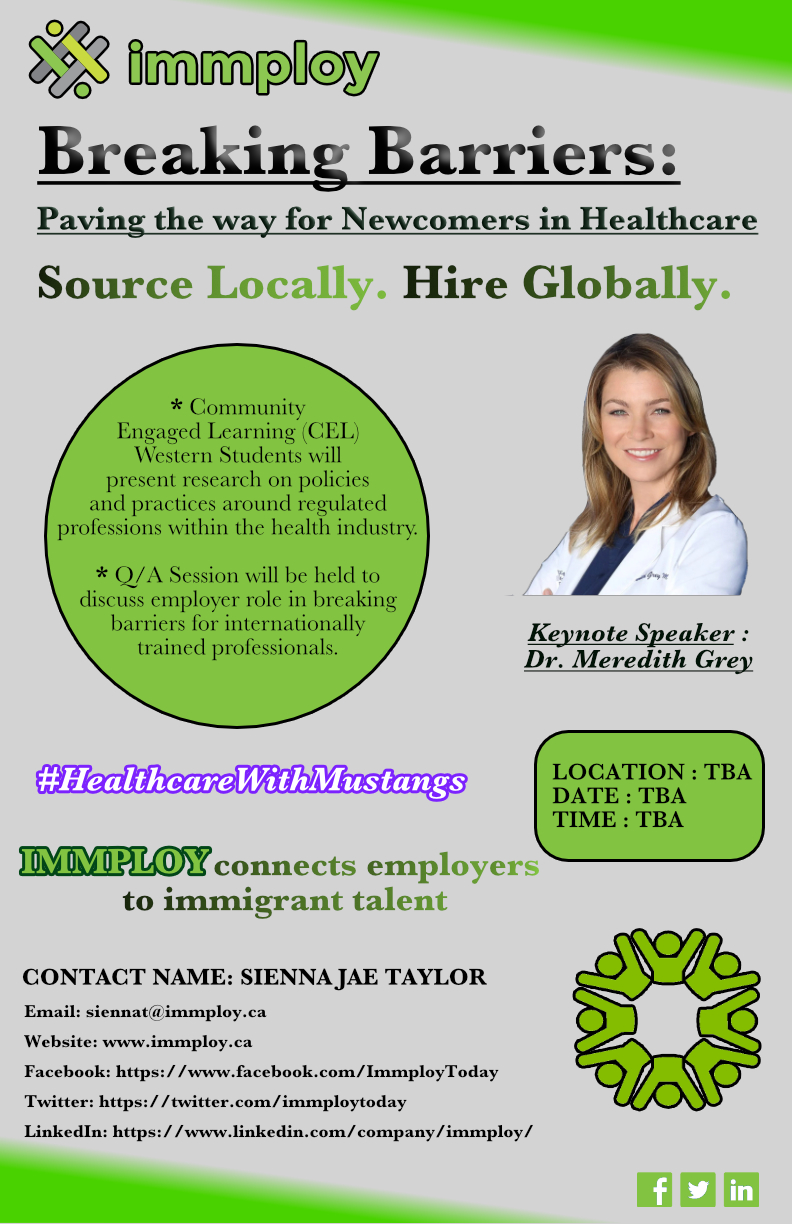 49/101
[Speaker Notes: msaini53_poster.jpg]
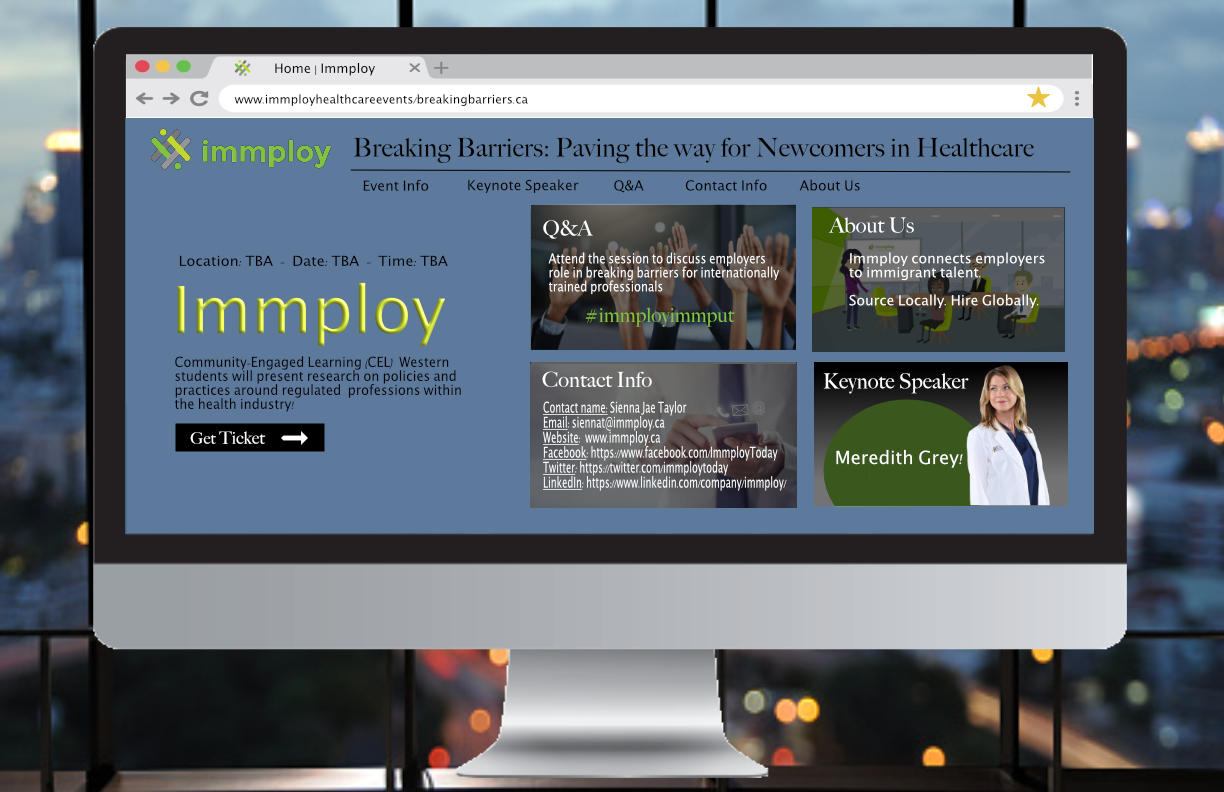 50/101
[Speaker Notes: mrusso28_poster.jpg]
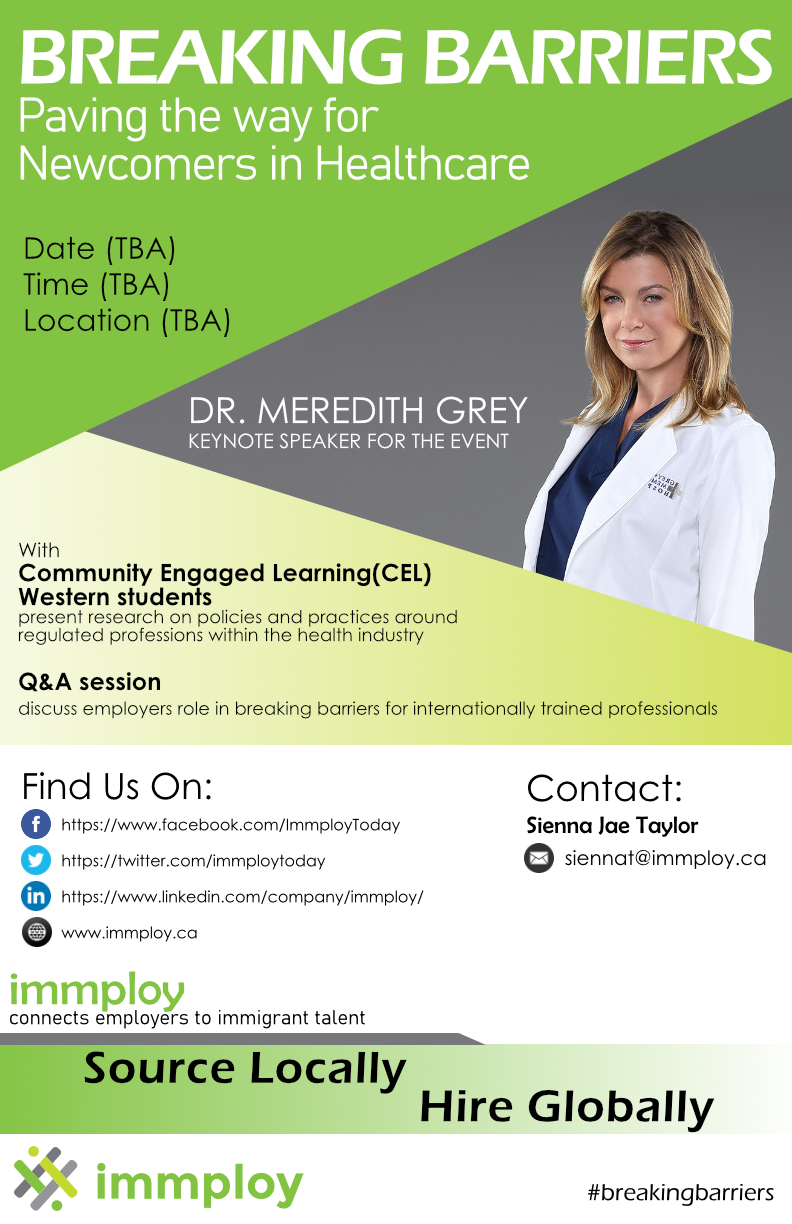 51/101
[Speaker Notes: lwai6_poster.jpg]
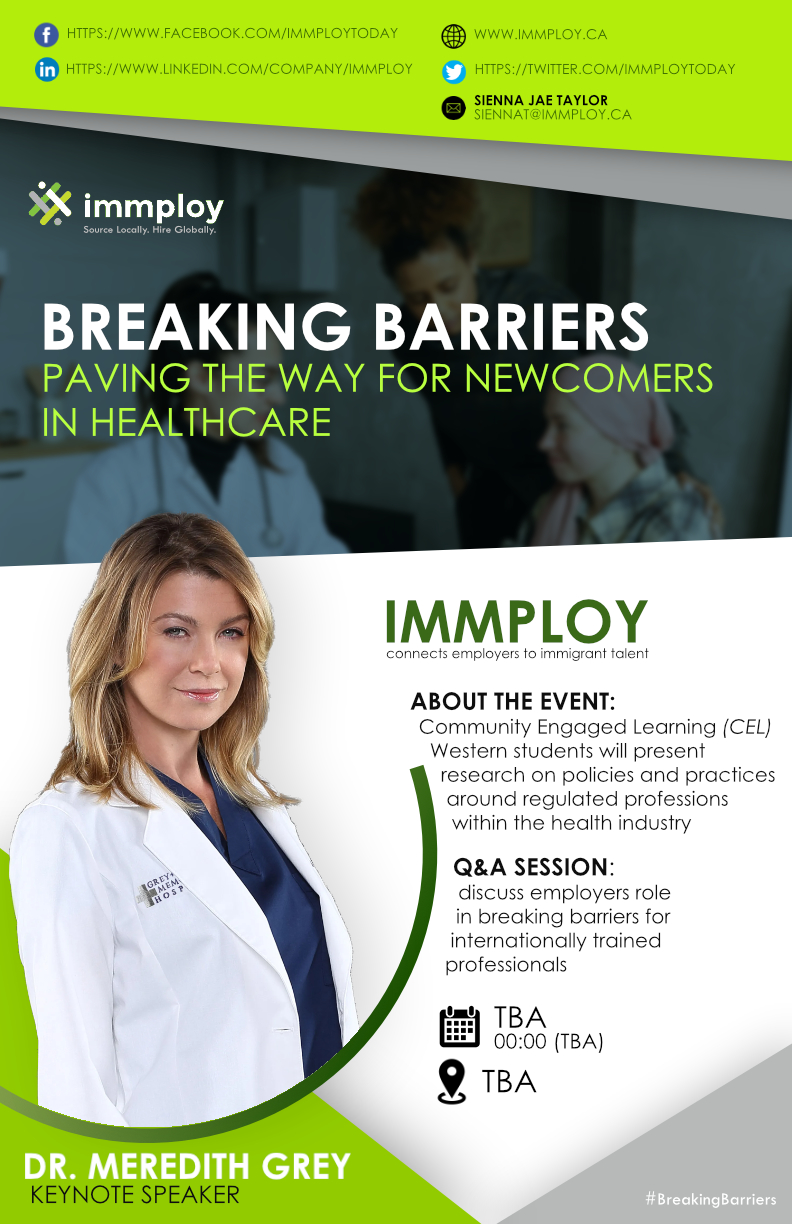 52/101
[Speaker Notes: lwai5_poster.jpg]
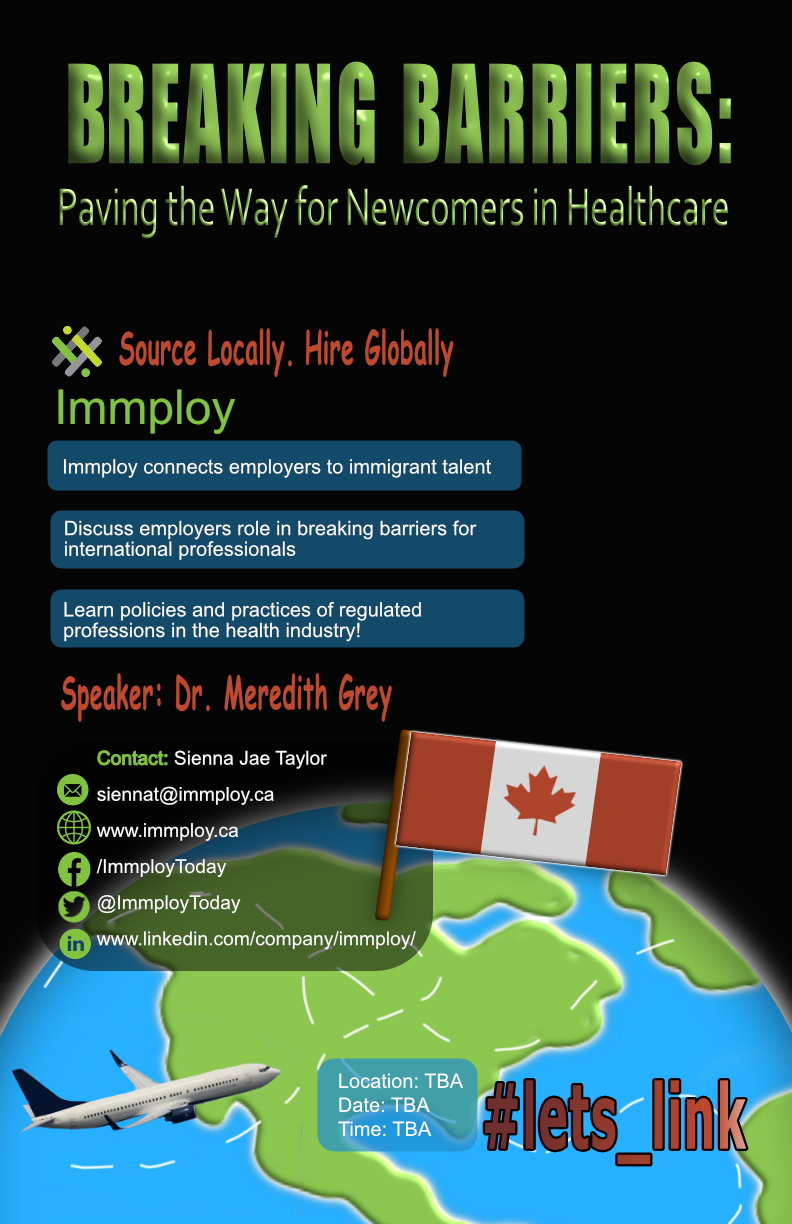 53/101
[Speaker Notes: ltagunga_poster.jpg]
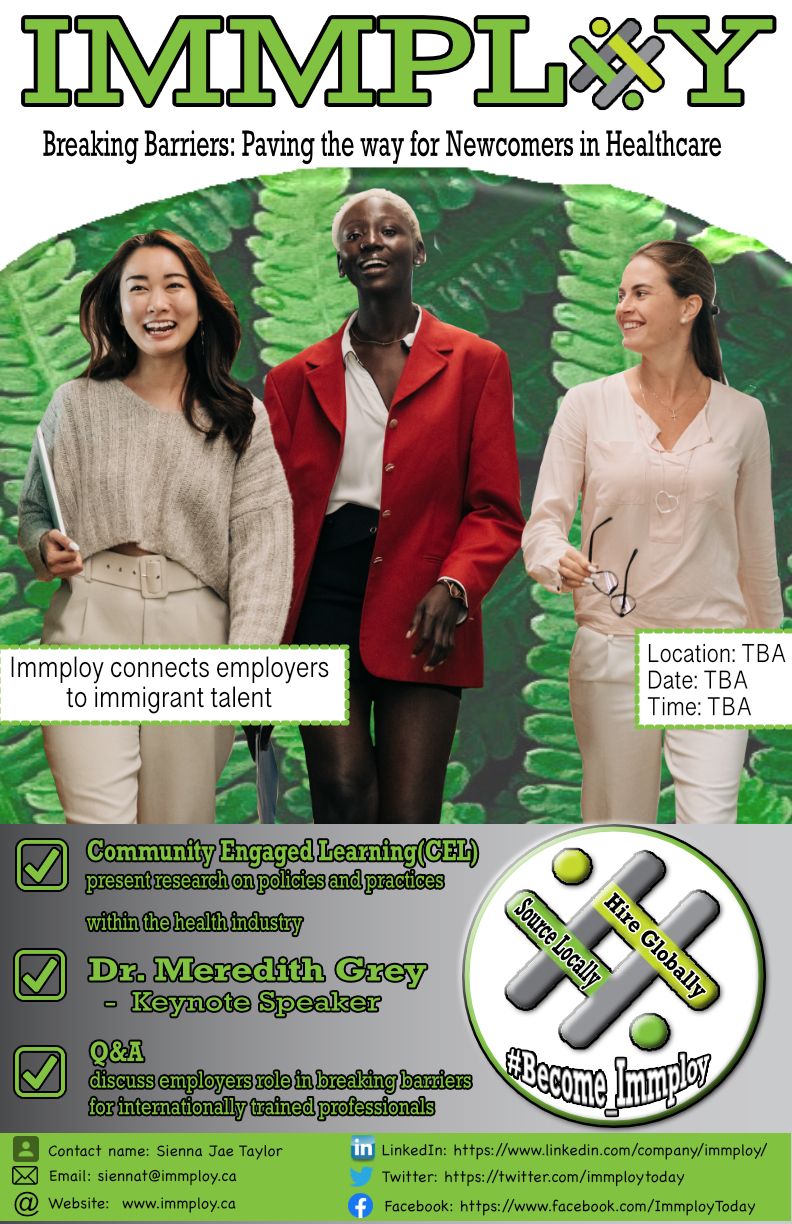 54/101
[Speaker Notes: lswales2_poster.jpg]
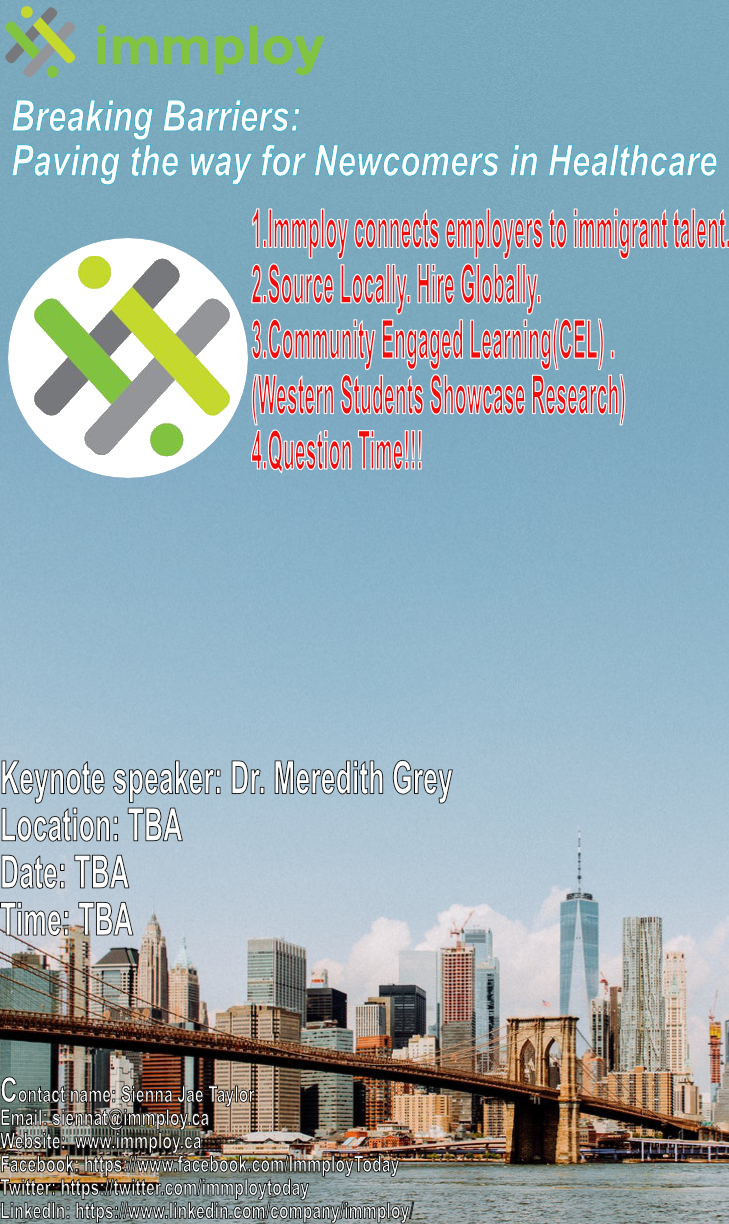 55/101
[Speaker Notes: lsu48_poster.jpg]
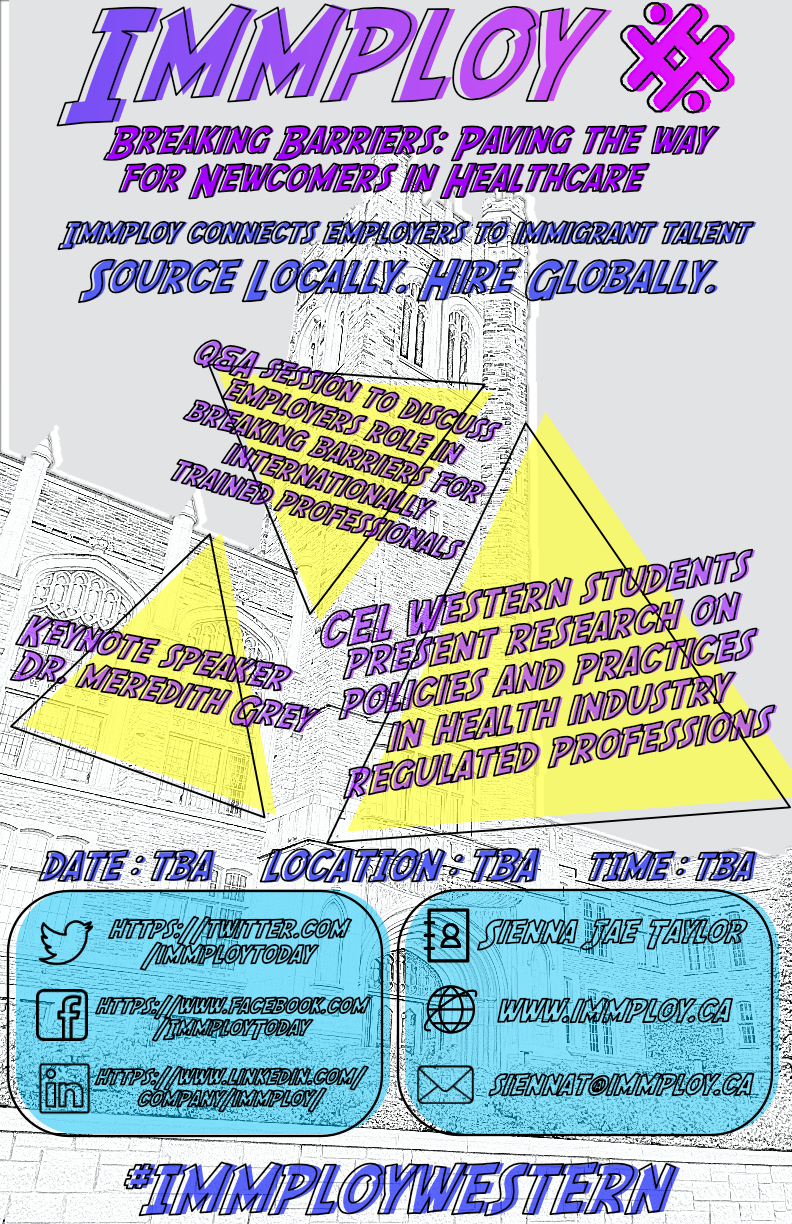 56/101
[Speaker Notes: lsmit364_poster.jpg]
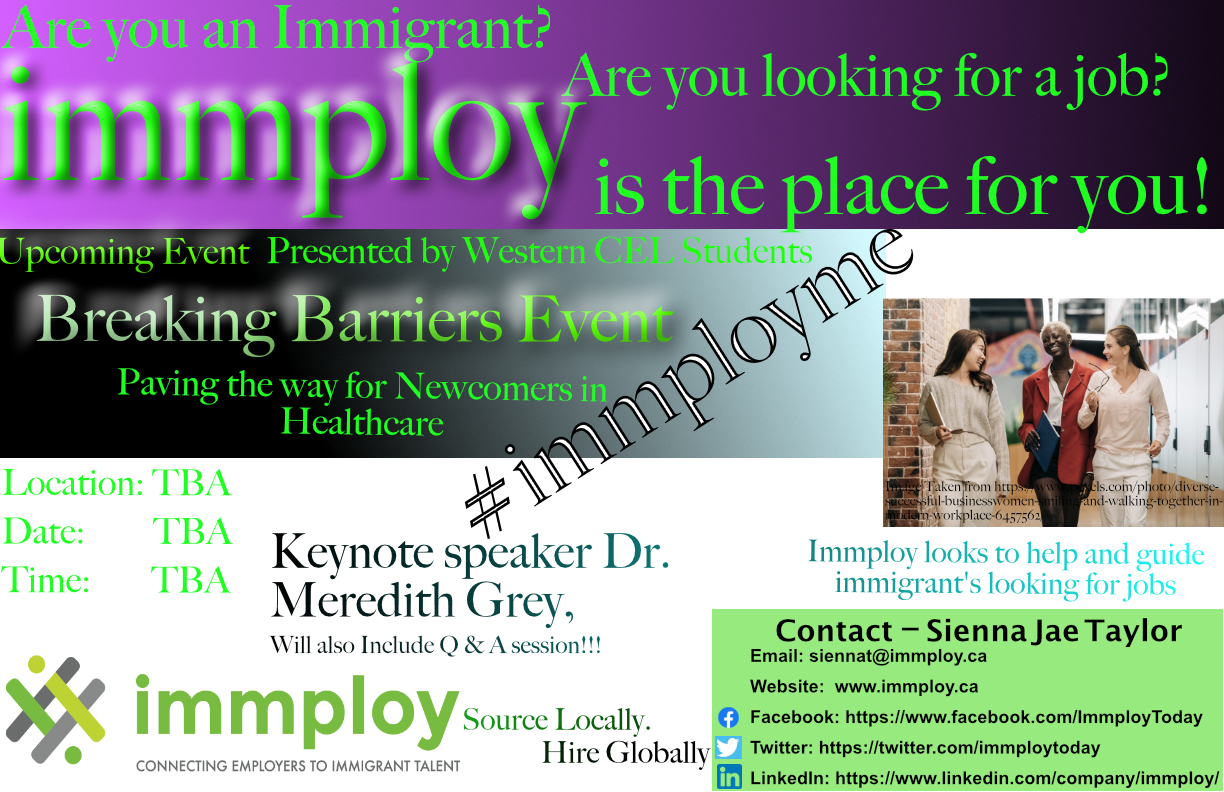 57/101
[Speaker Notes: ktotonc_poster.jpg]
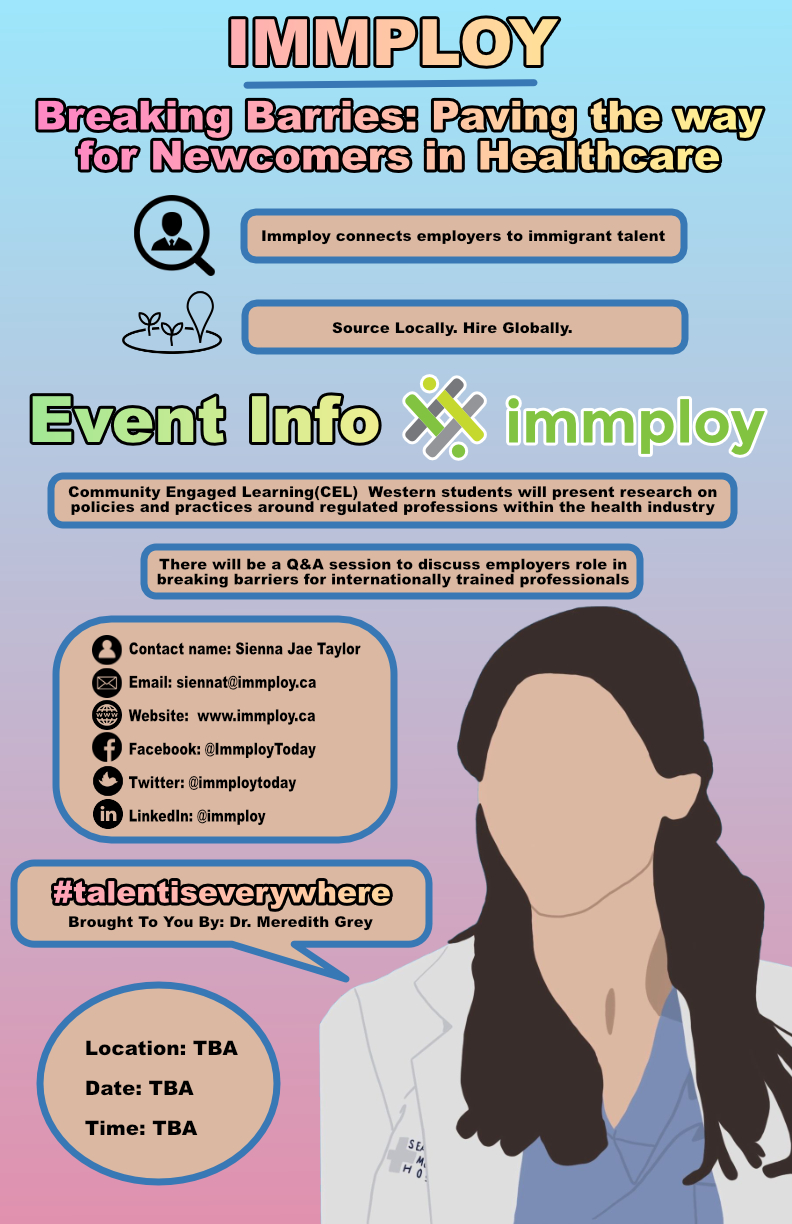 58/101
[Speaker Notes: ktoor23_poster.jpg]
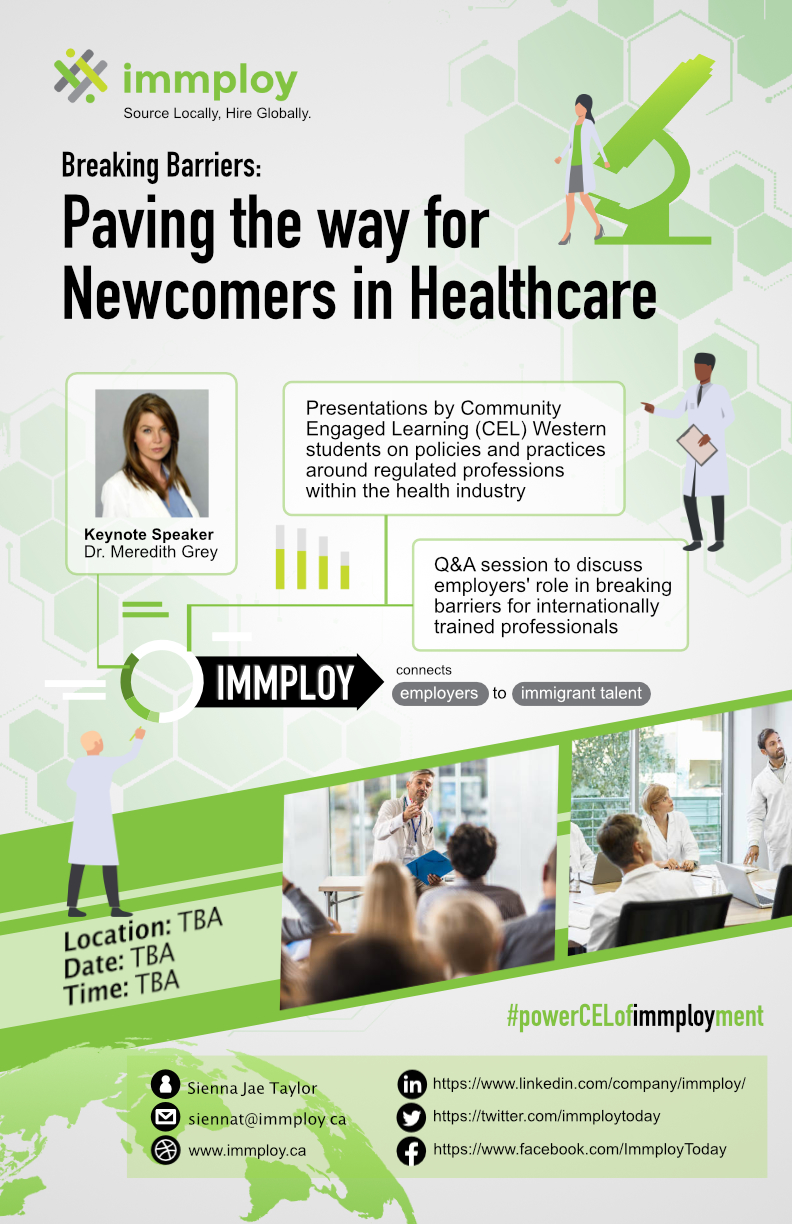 59/101
[Speaker Notes: ktchang_poster.jpg]
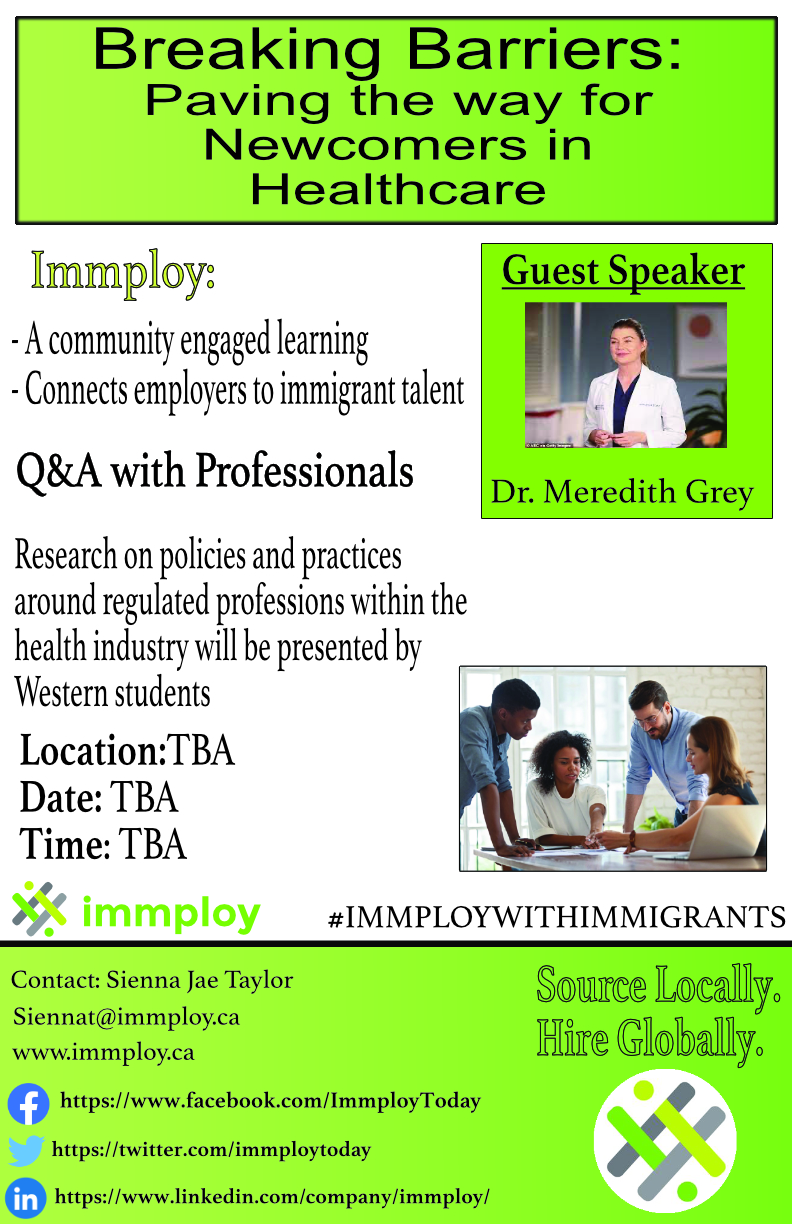 60/101
[Speaker Notes: kszever_poster.jpg]
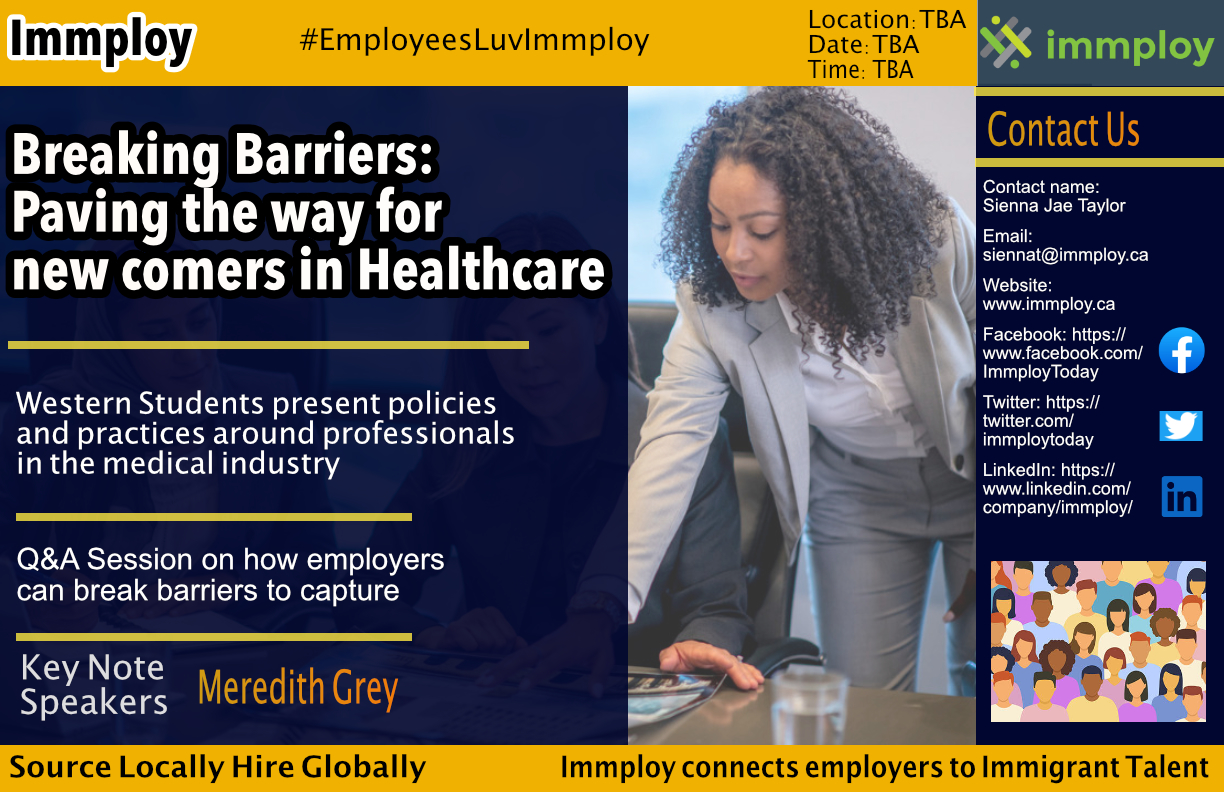 61/101
[Speaker Notes: ksridha6_poster.jpg]
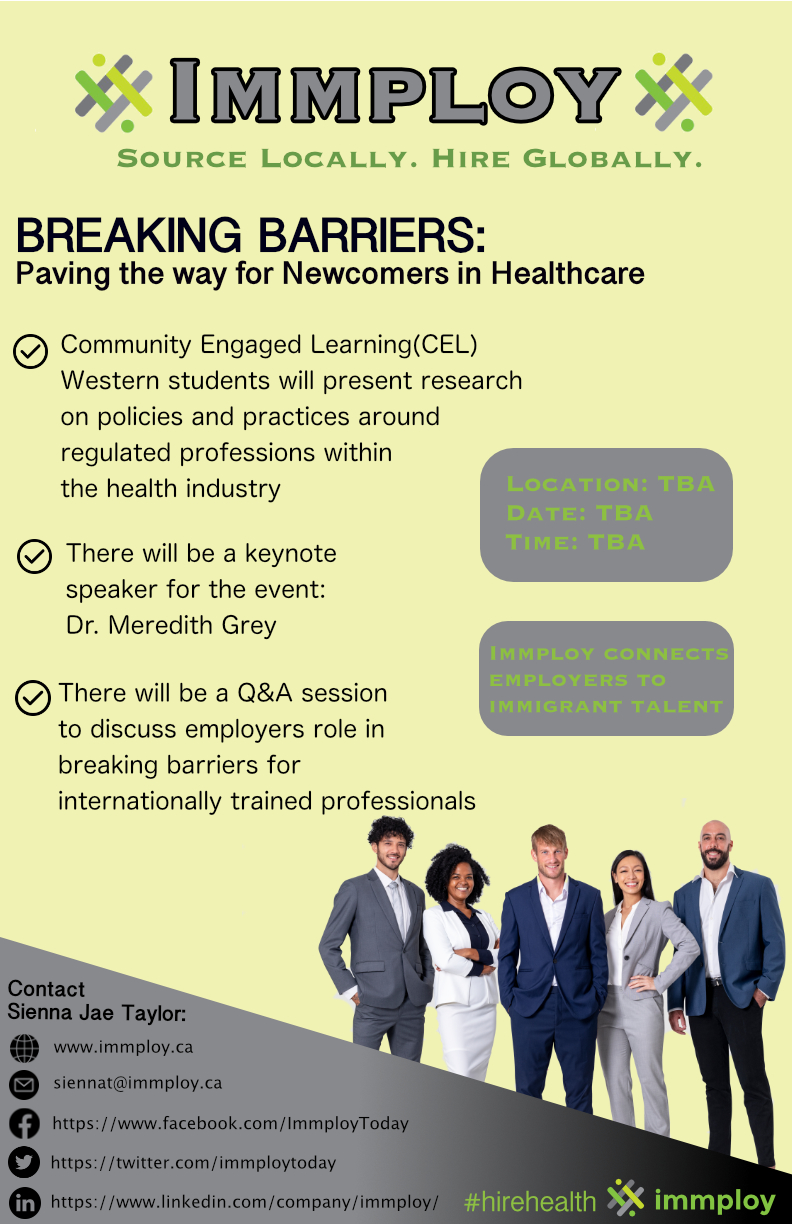 62/101
[Speaker Notes: kshekarc_poster.jpg]
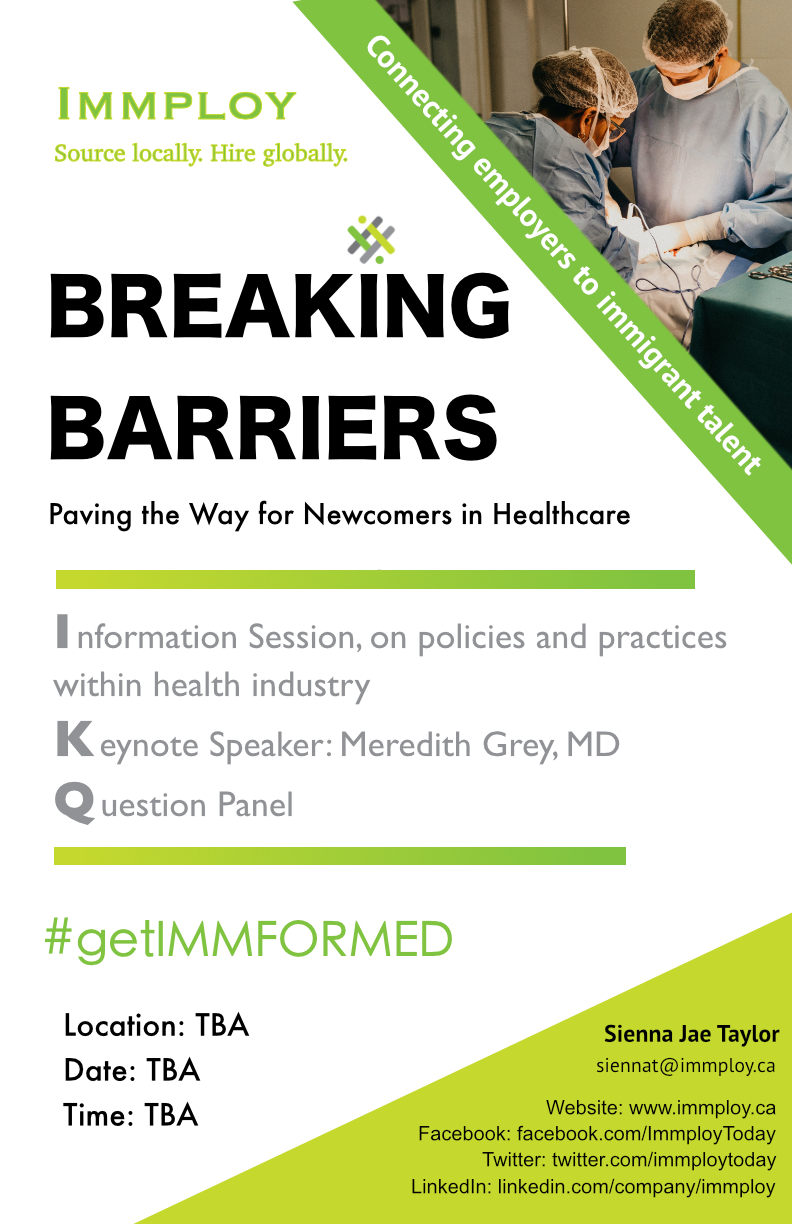 63/101
[Speaker Notes: jvarghe7_poster.jpg]
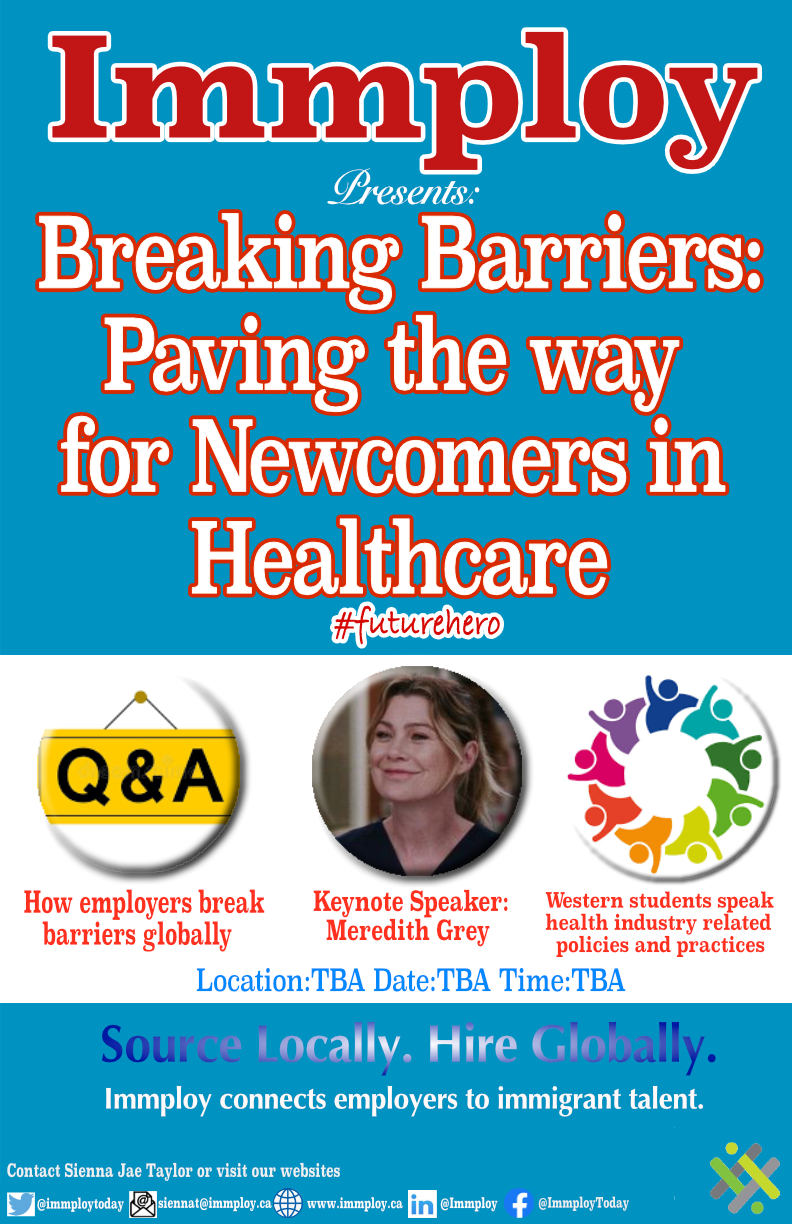 64/101
[Speaker Notes: jvailla9_poster.jpg]
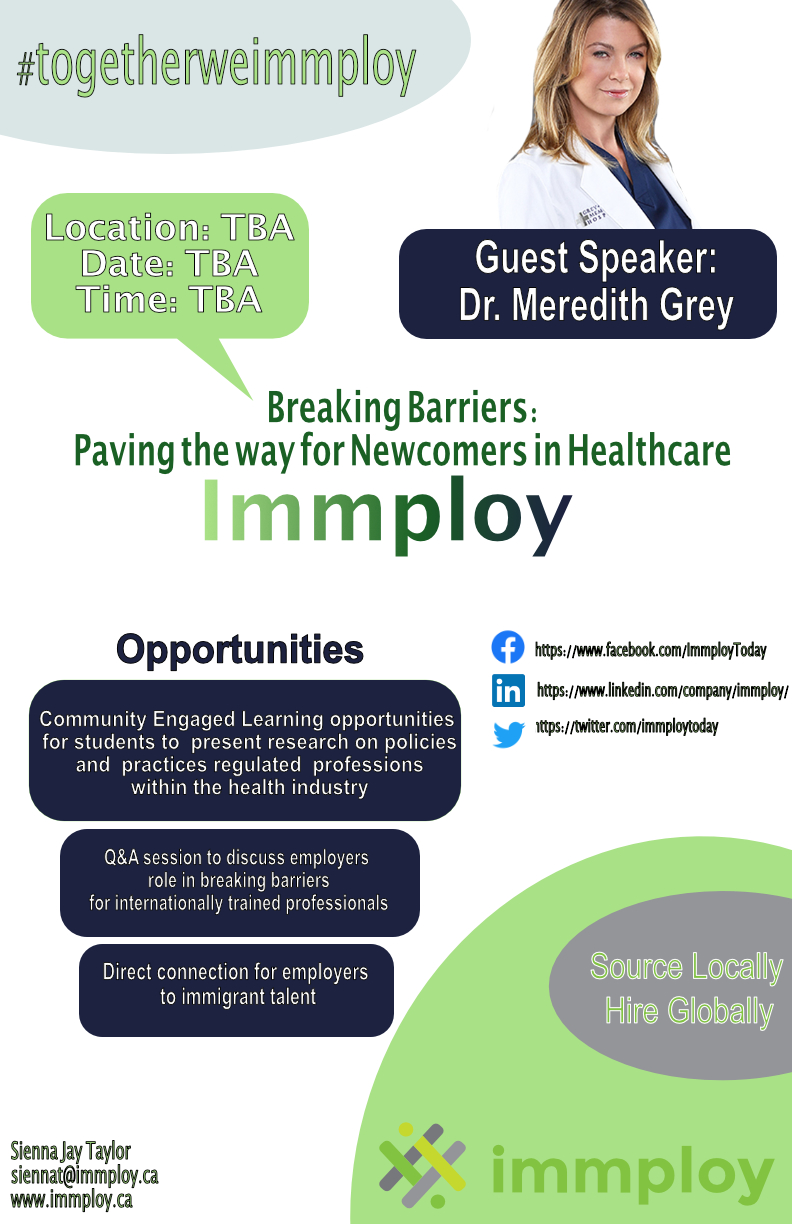 65/101
[Speaker Notes: jtzogas_poster.jpg]
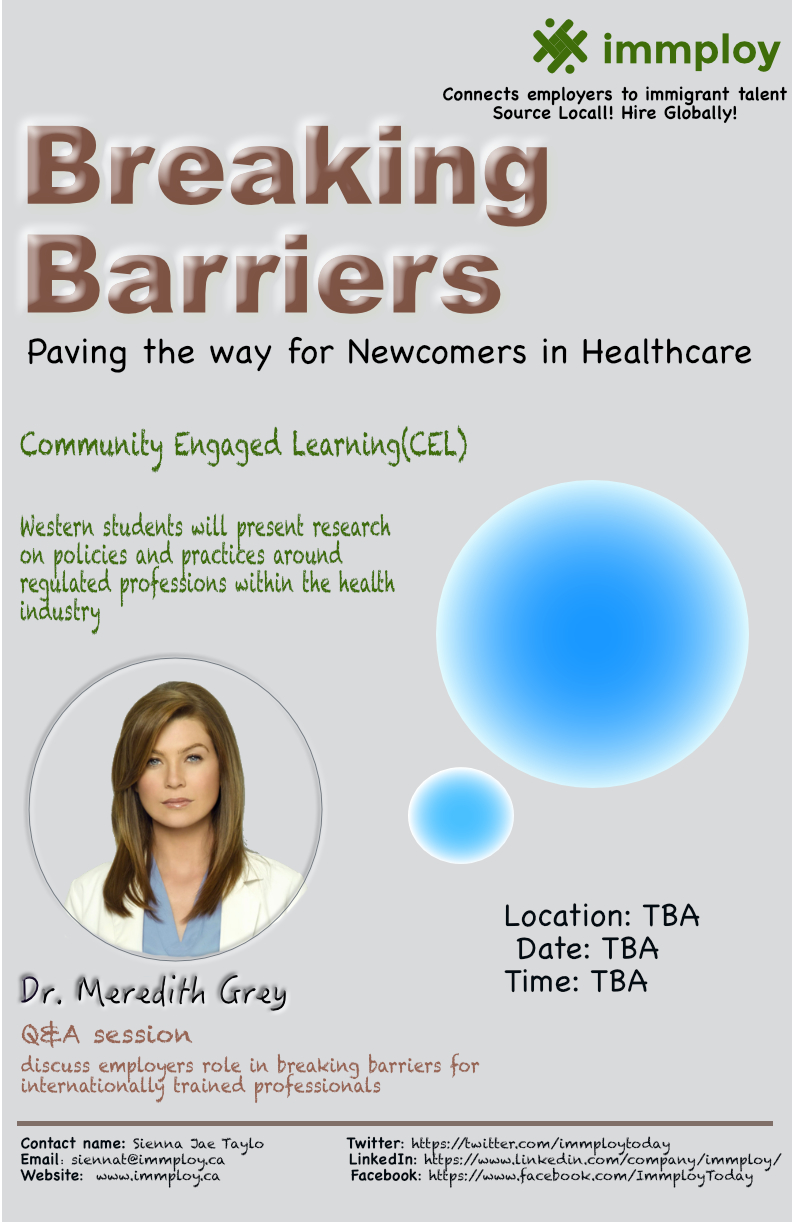 66/101
[Speaker Notes: jtian97_poster.jpg]
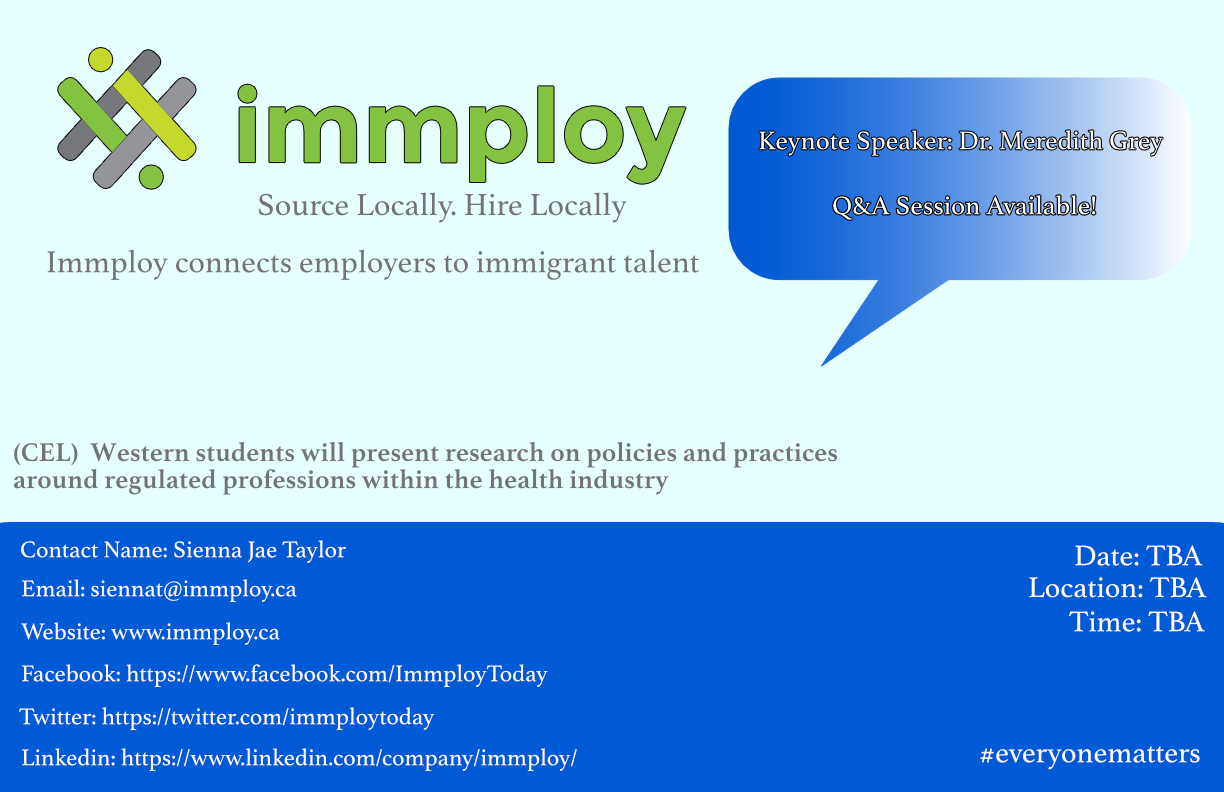 67/101
[Speaker Notes: jstew225_poster.jpg]
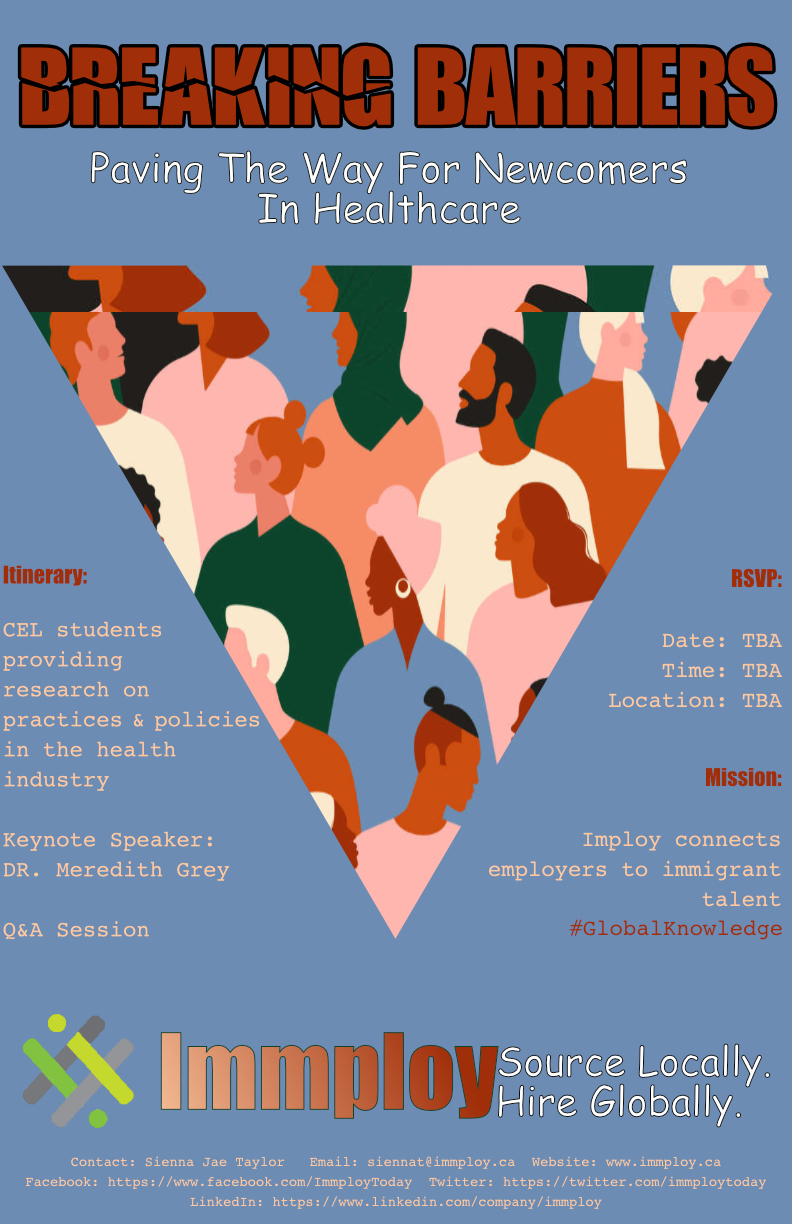 68/101
[Speaker Notes: jspoone_poster.jpg]
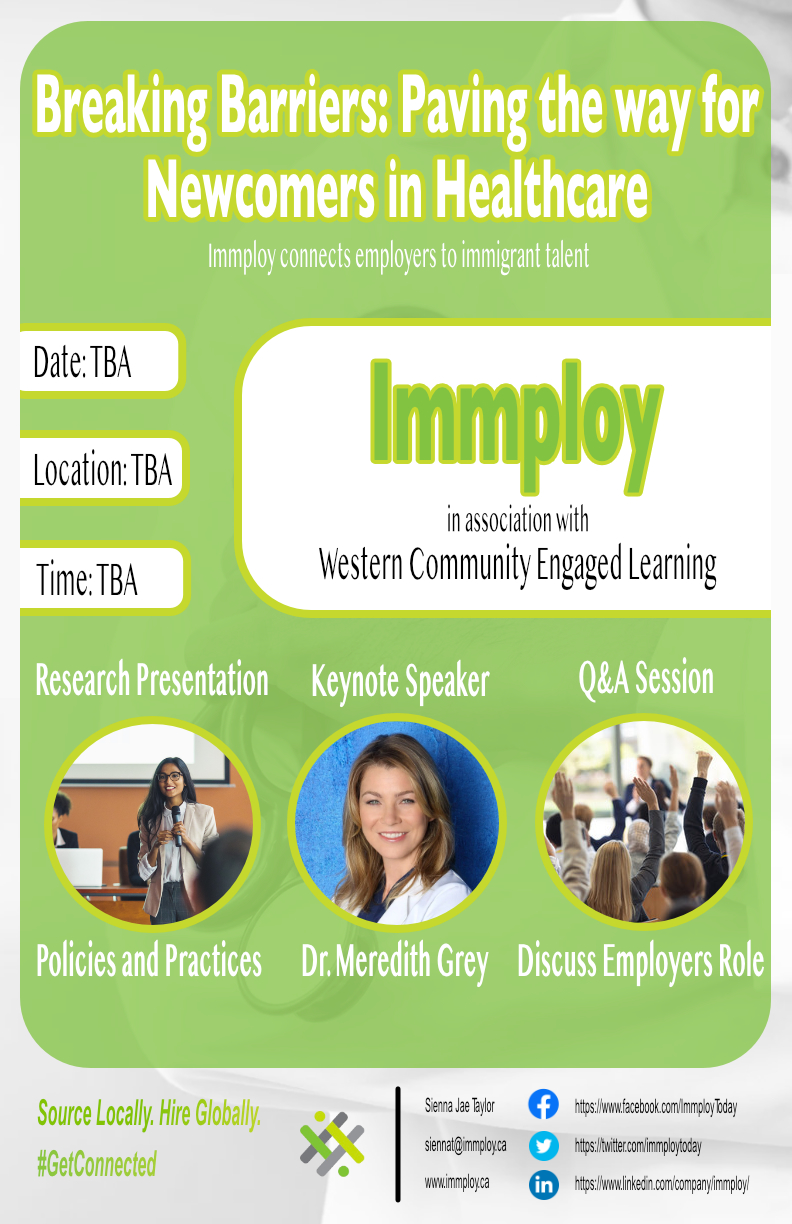 69/101
[Speaker Notes: jsing342_poster.jpg]
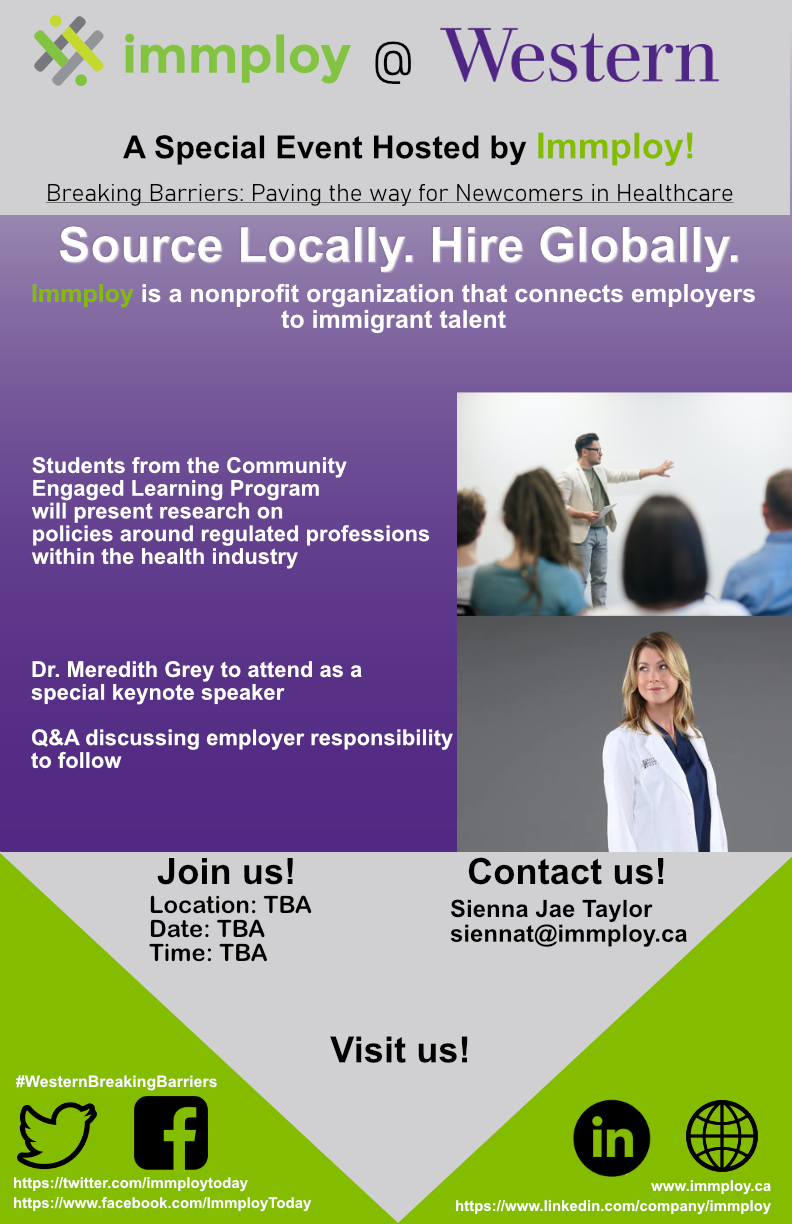 70/101
[Speaker Notes: jsharp56_poster.jpg]
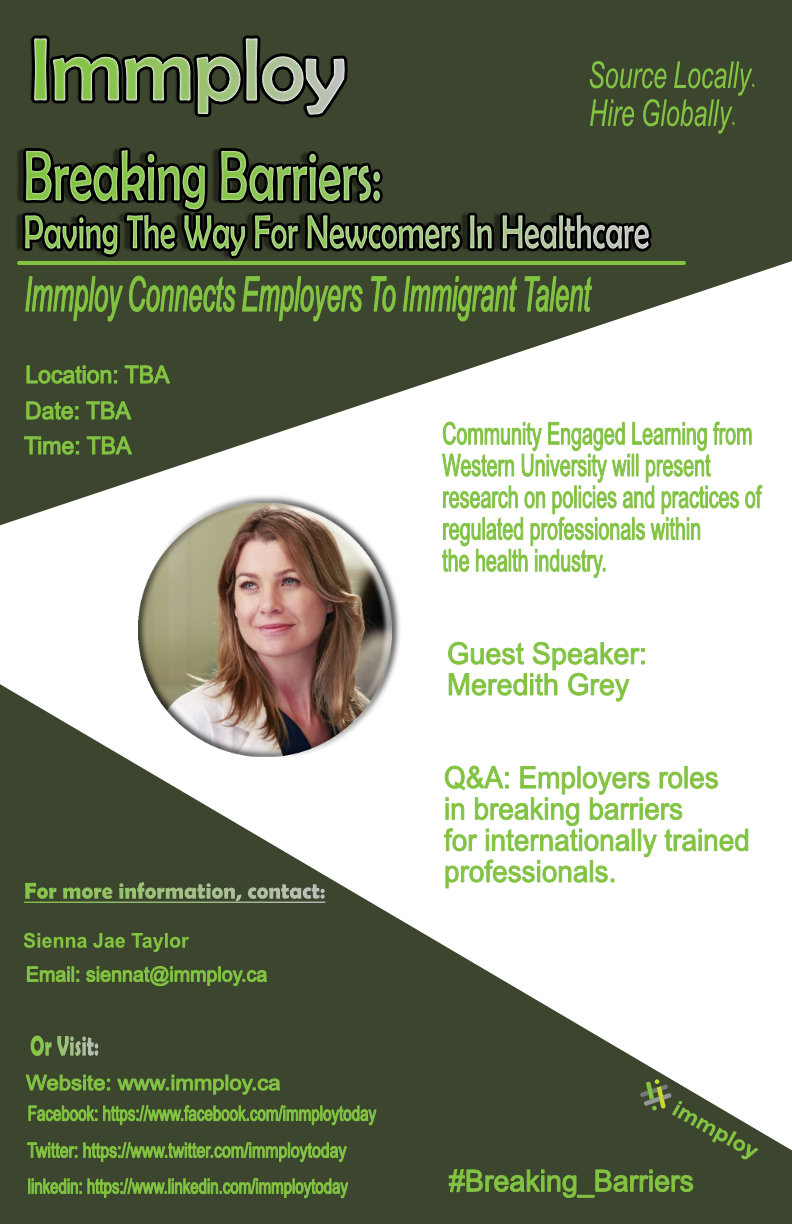 71/101
[Speaker Notes: jsharp55_poster.jpg]
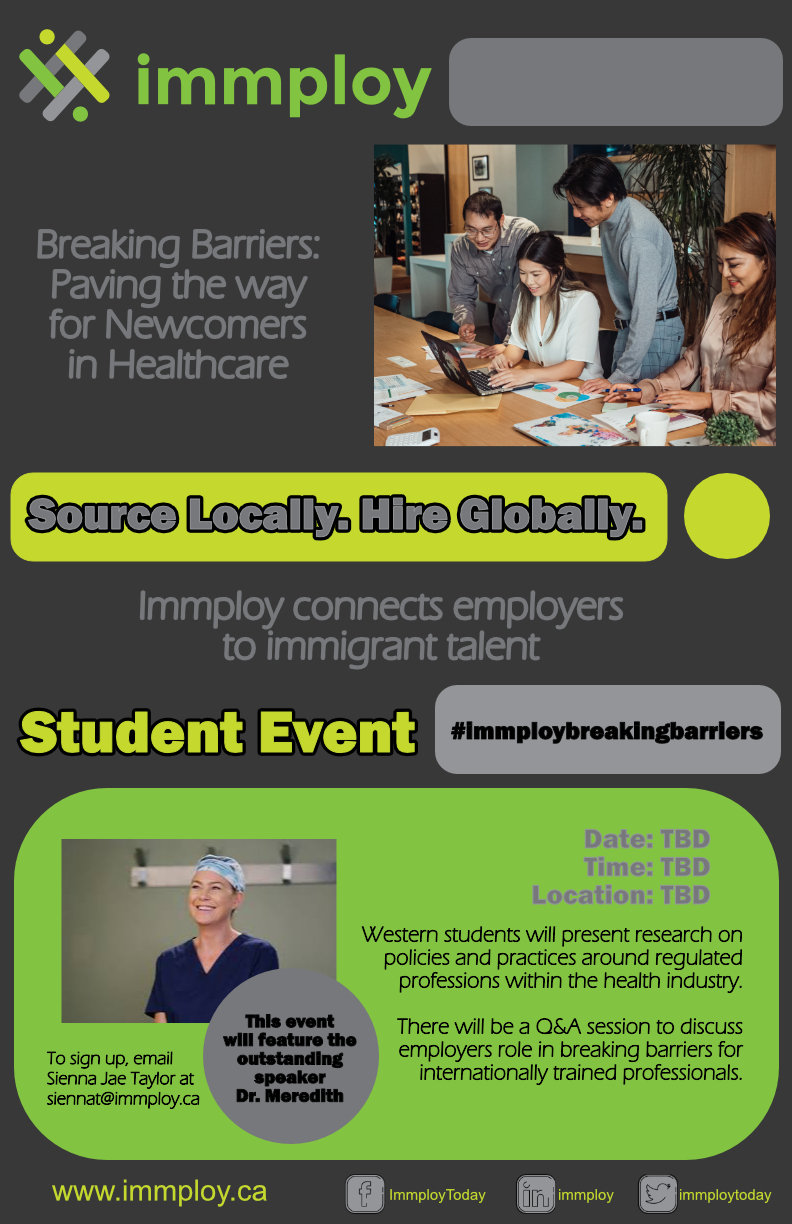 72/101
[Speaker Notes: jserrat2_poster.jpg]
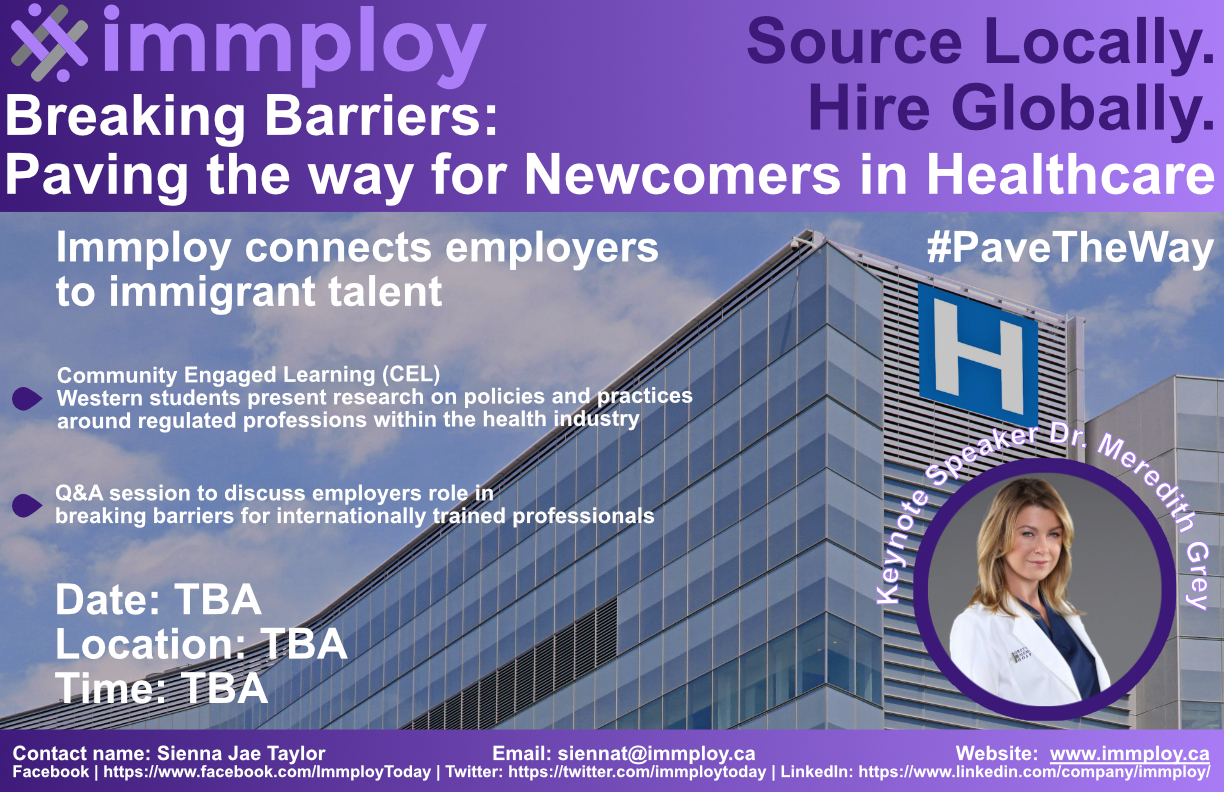 73/101
[Speaker Notes: jridpat2_poster.jpg]
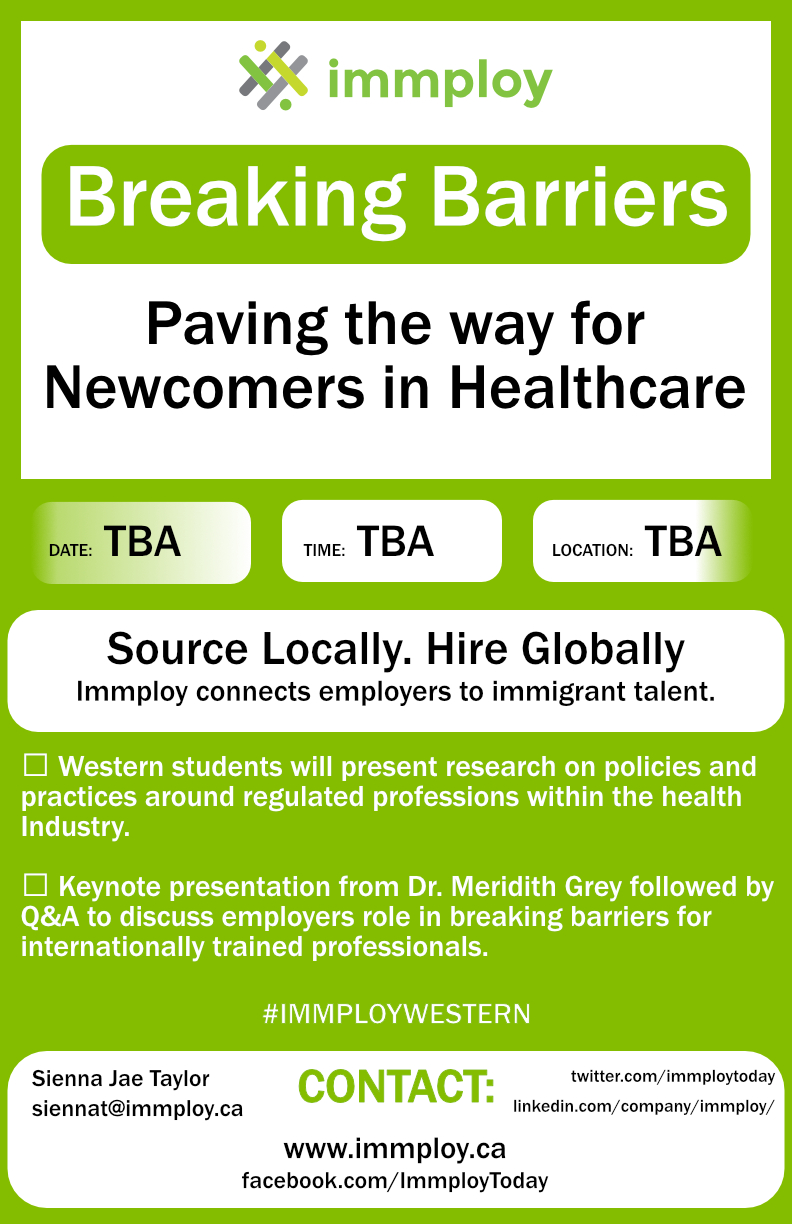 74/101
[Speaker Notes: jrenton6_poster.jpg]
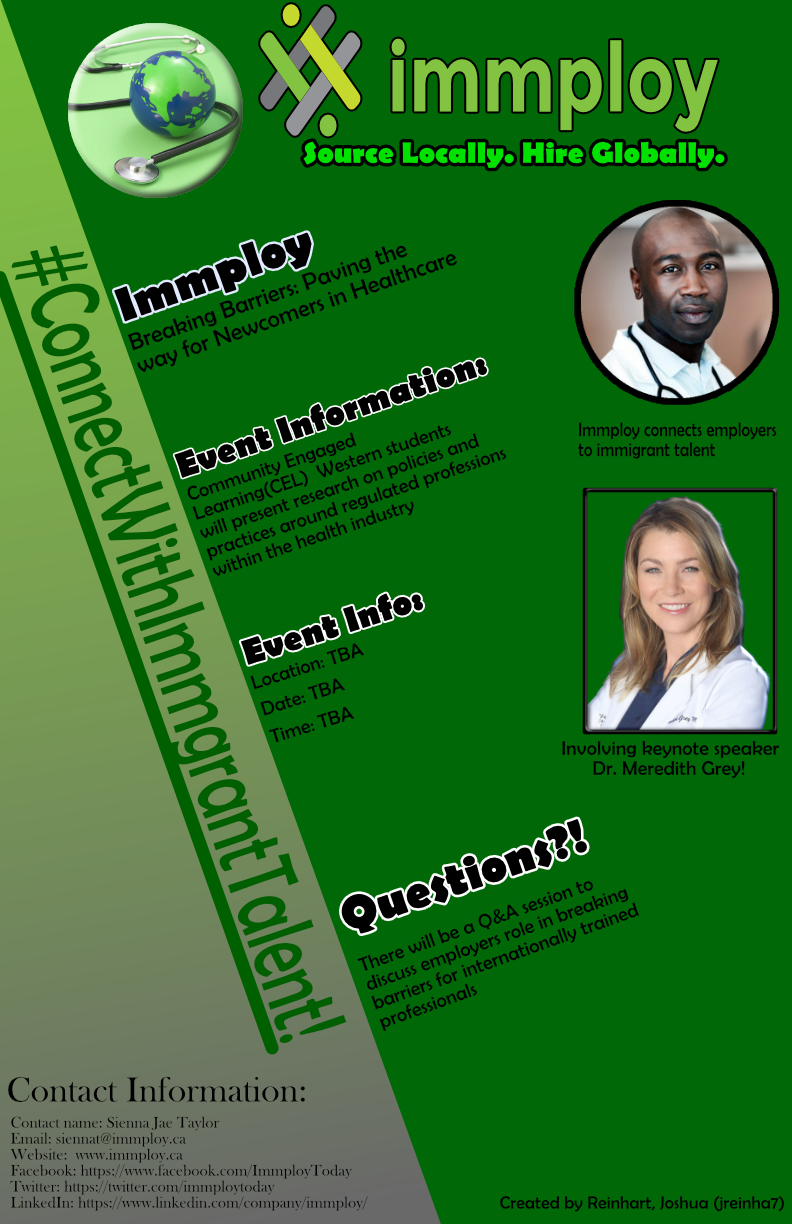 75/101
[Speaker Notes: jreinha7_poster.jpg]
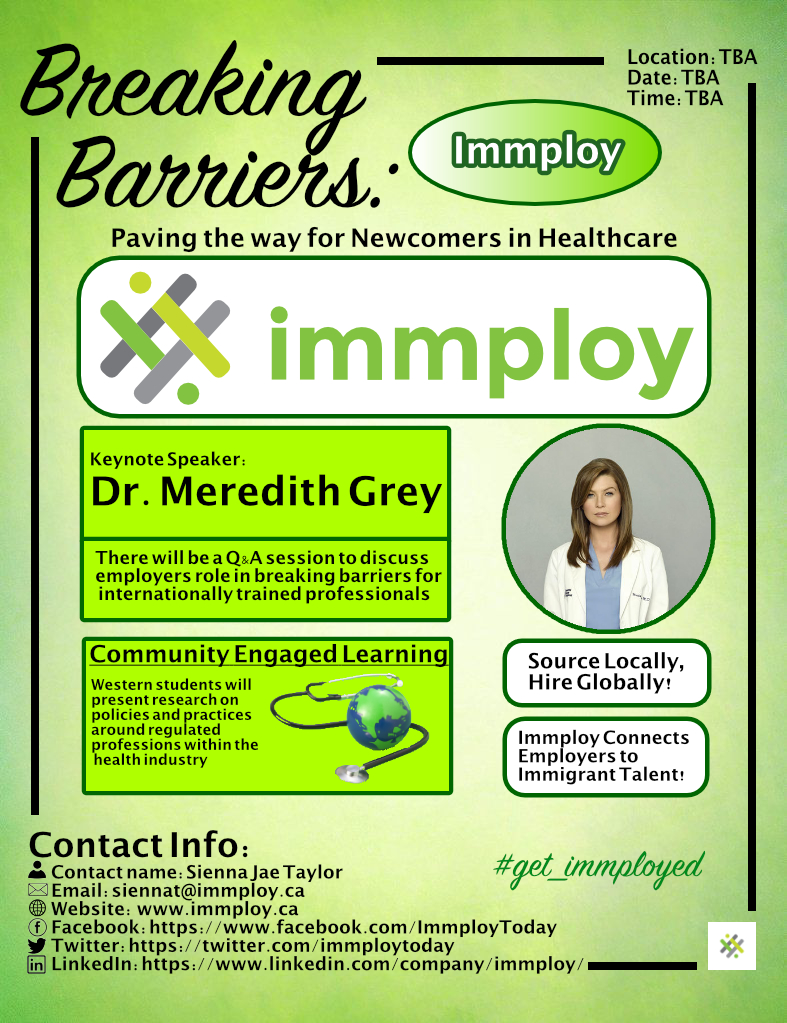 76/101
[Speaker Notes: hsu82_poster.jpg]
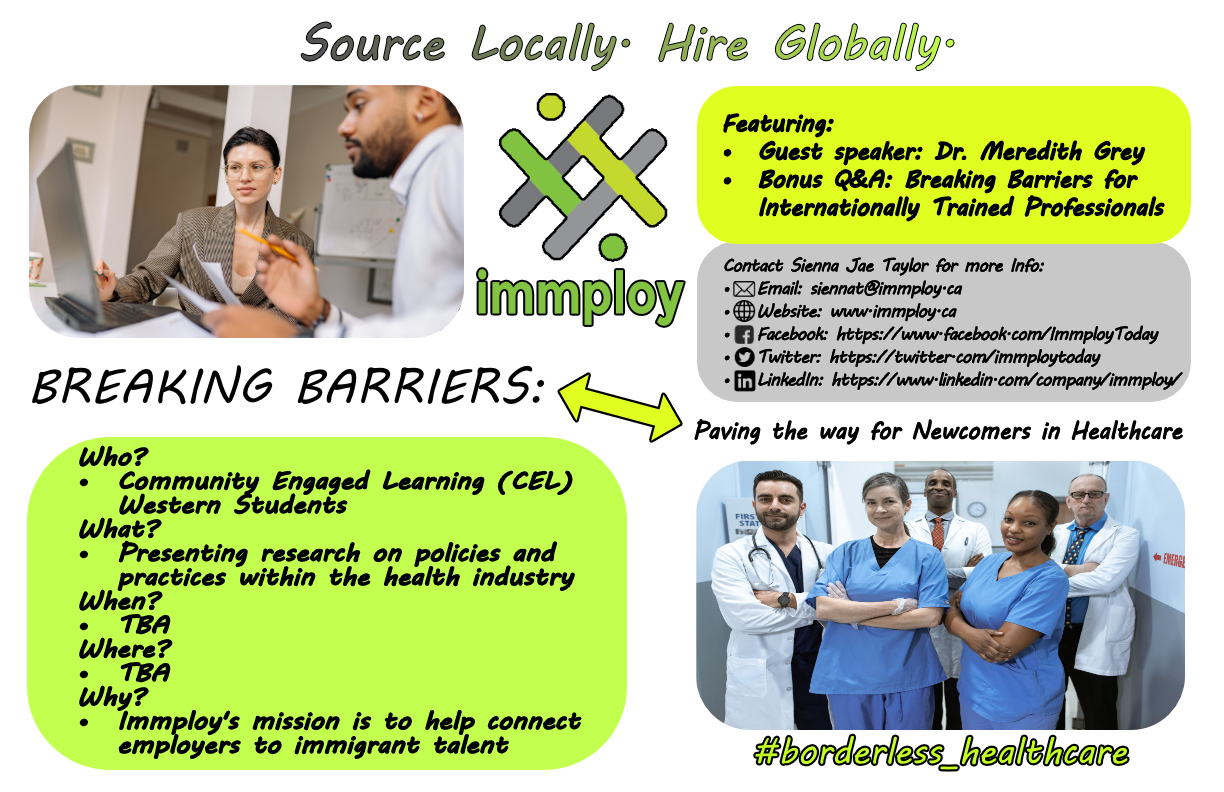 77/101
[Speaker Notes: hshao9_poster.jpg]
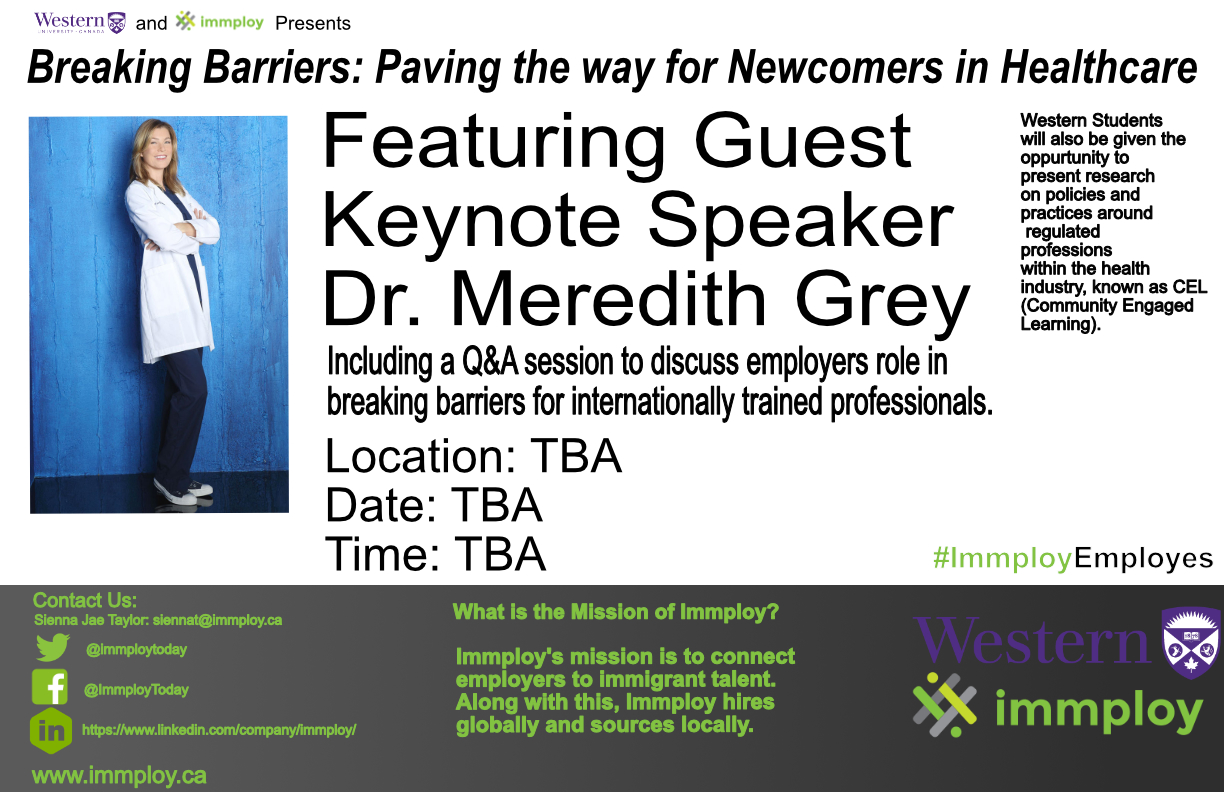 78/101
[Speaker Notes: hrotste_poster.jpg]
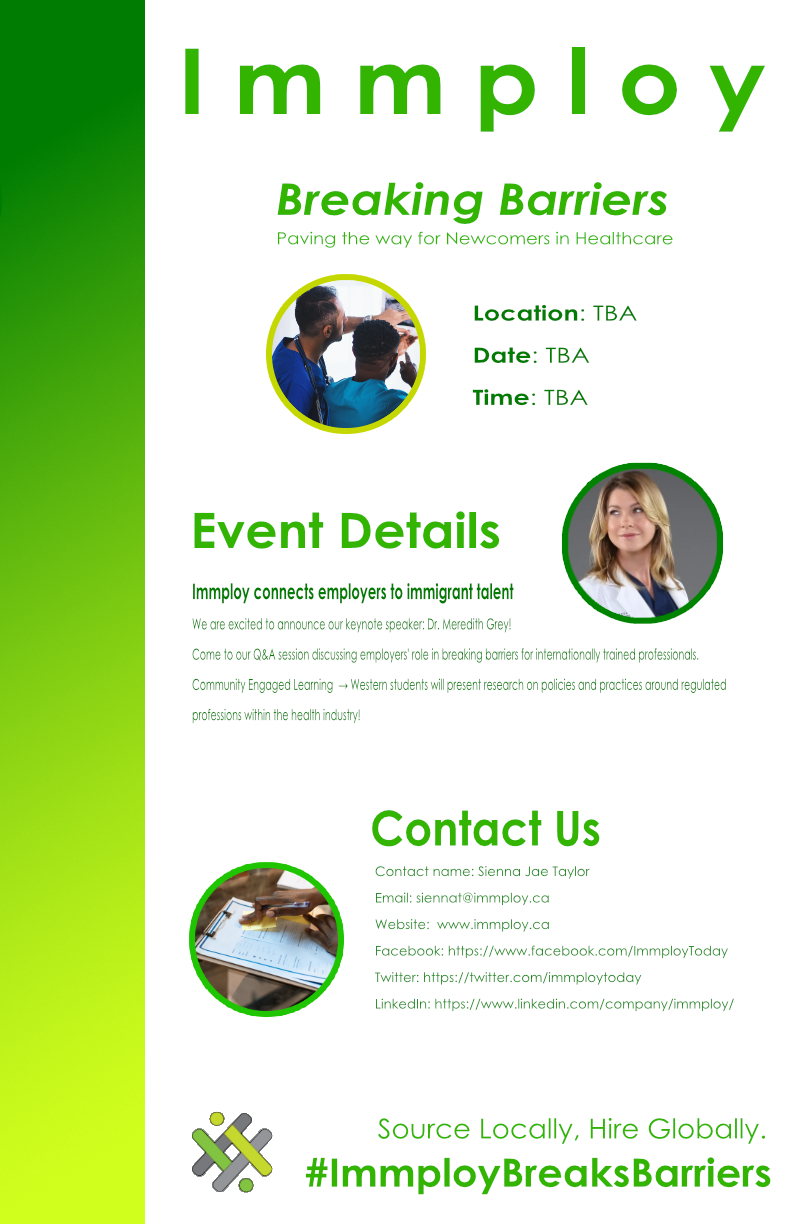 79/101
[Speaker Notes: hrobin24_poster.jpg]
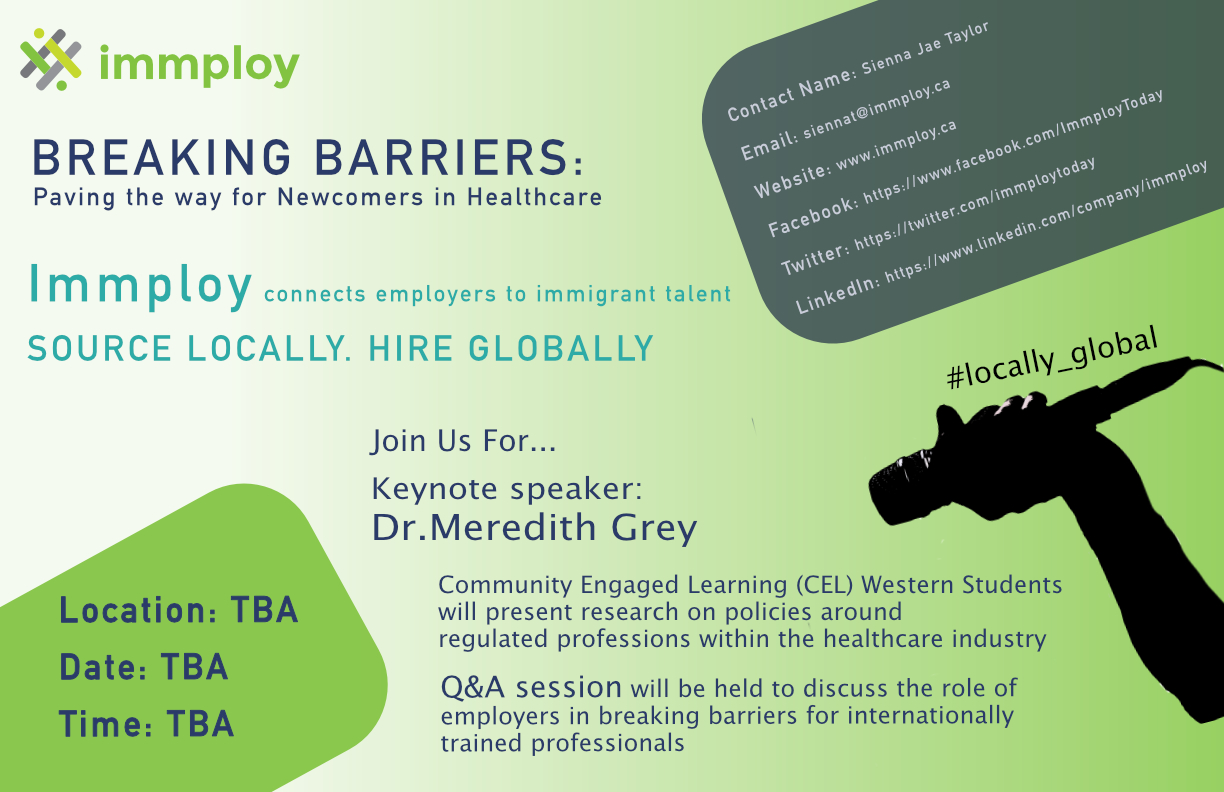 80/101
[Speaker Notes: gtodesca_poster.jpg]
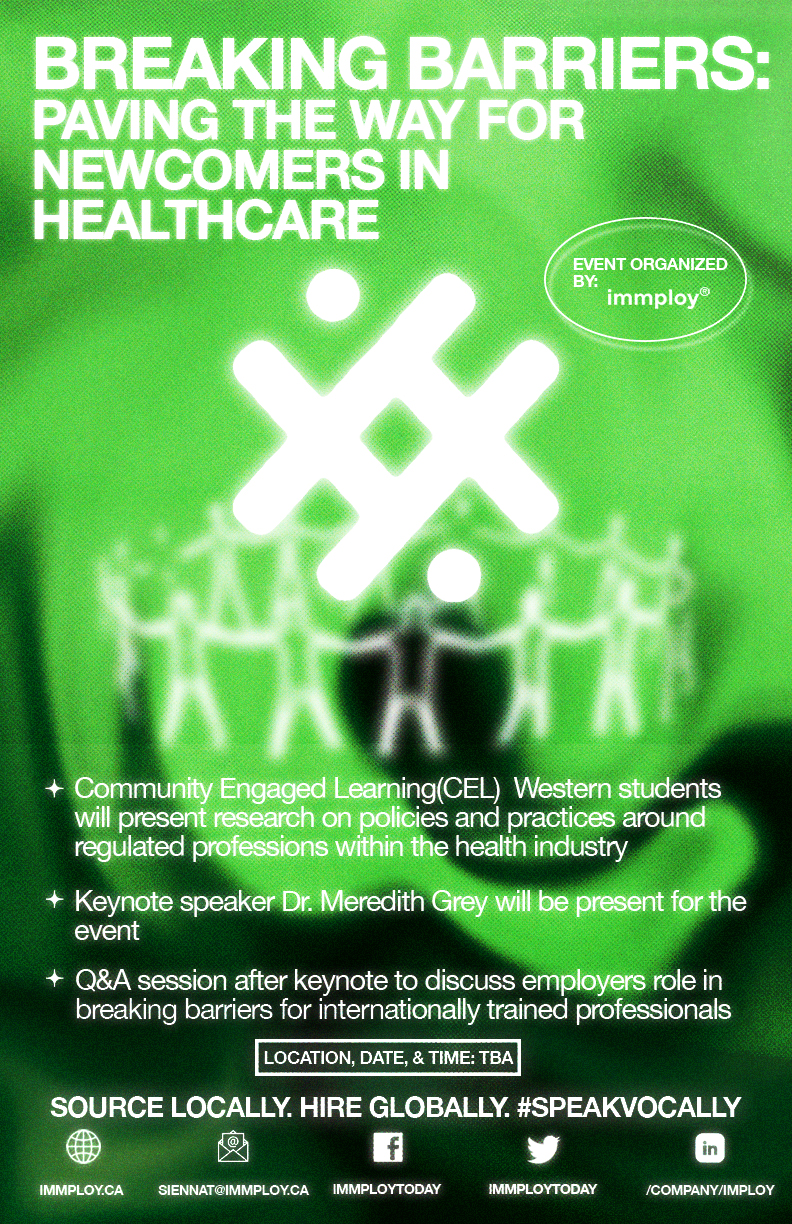 81/101
[Speaker Notes: grrafshi_poster.jpg]
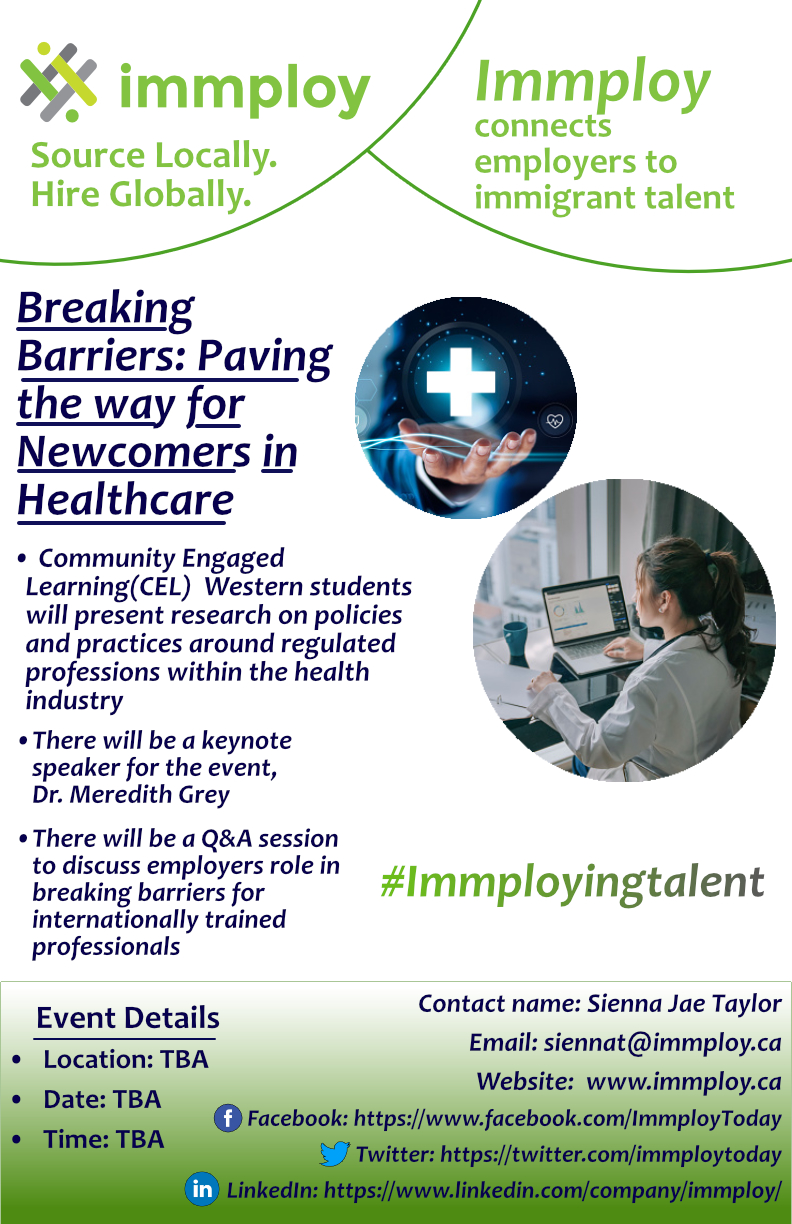 82/101
[Speaker Notes: eubale_poster.jpg]
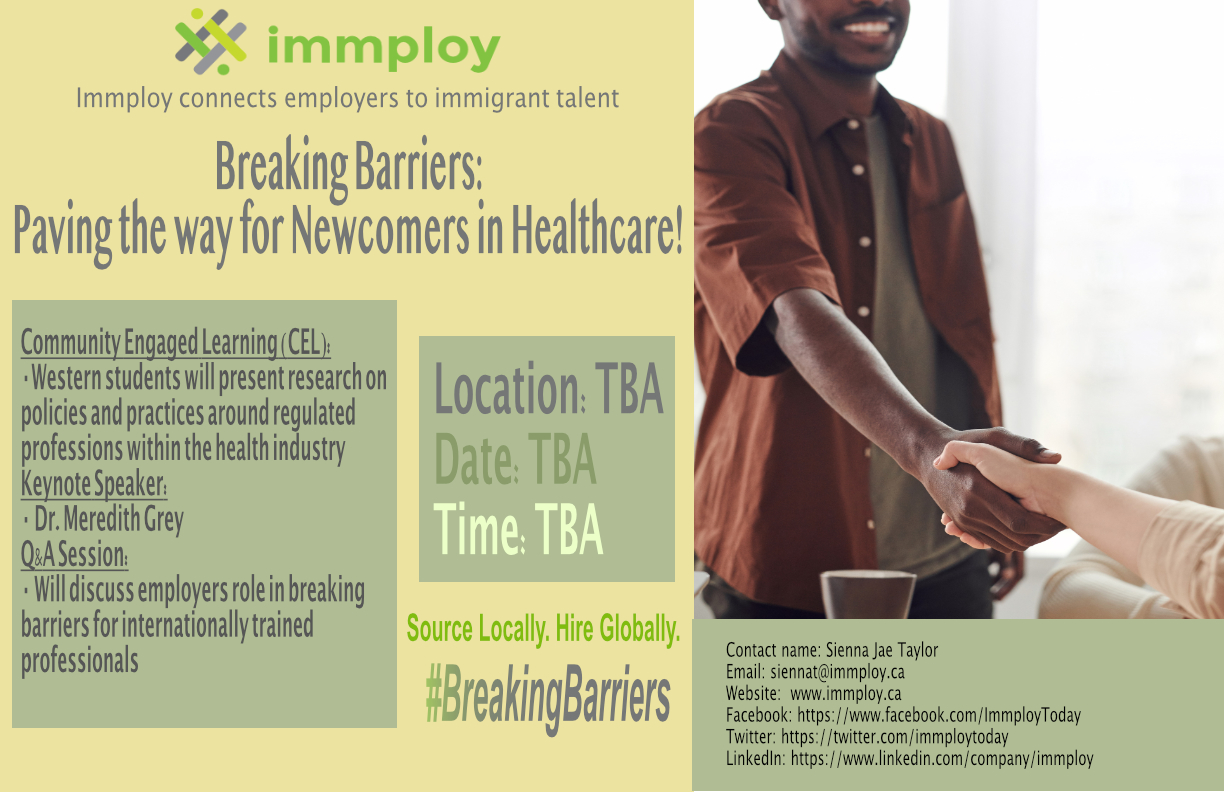 83/101
[Speaker Notes: etrypis_poster.jpg]
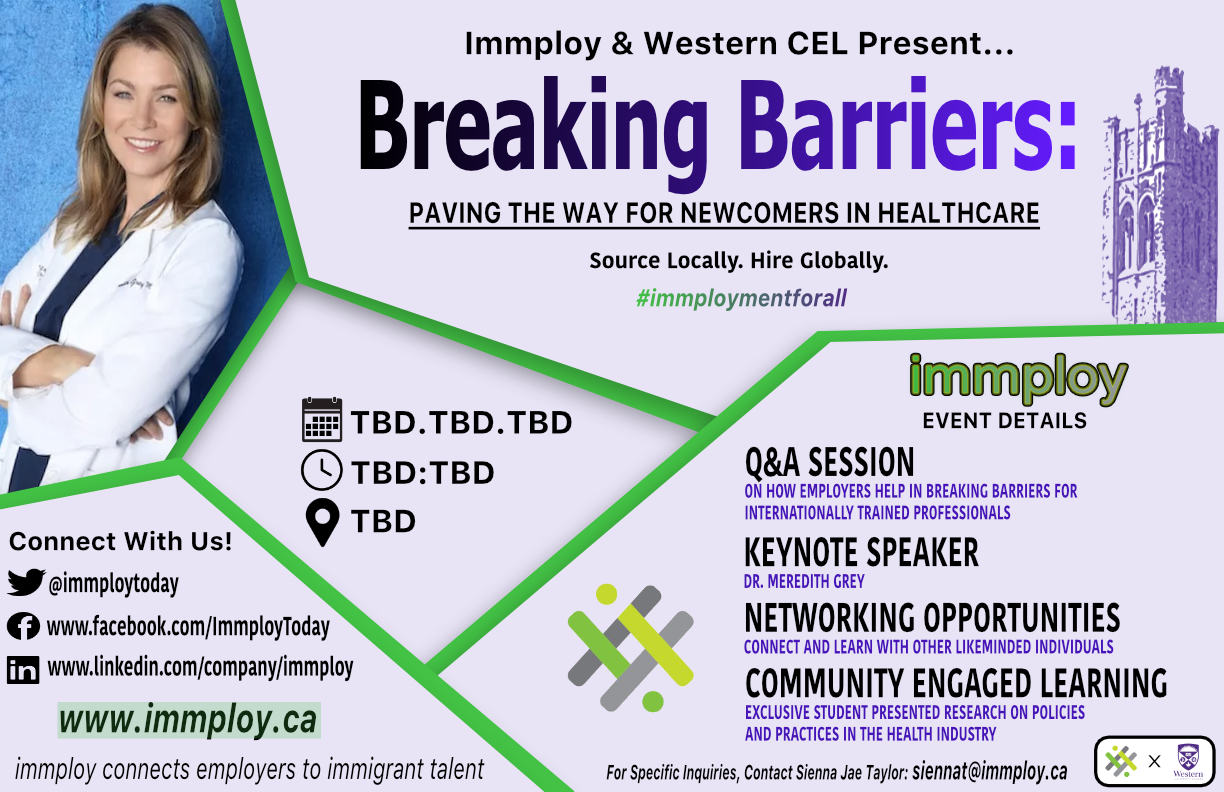 84/101
[Speaker Notes: etaylo83_poster.jpg]
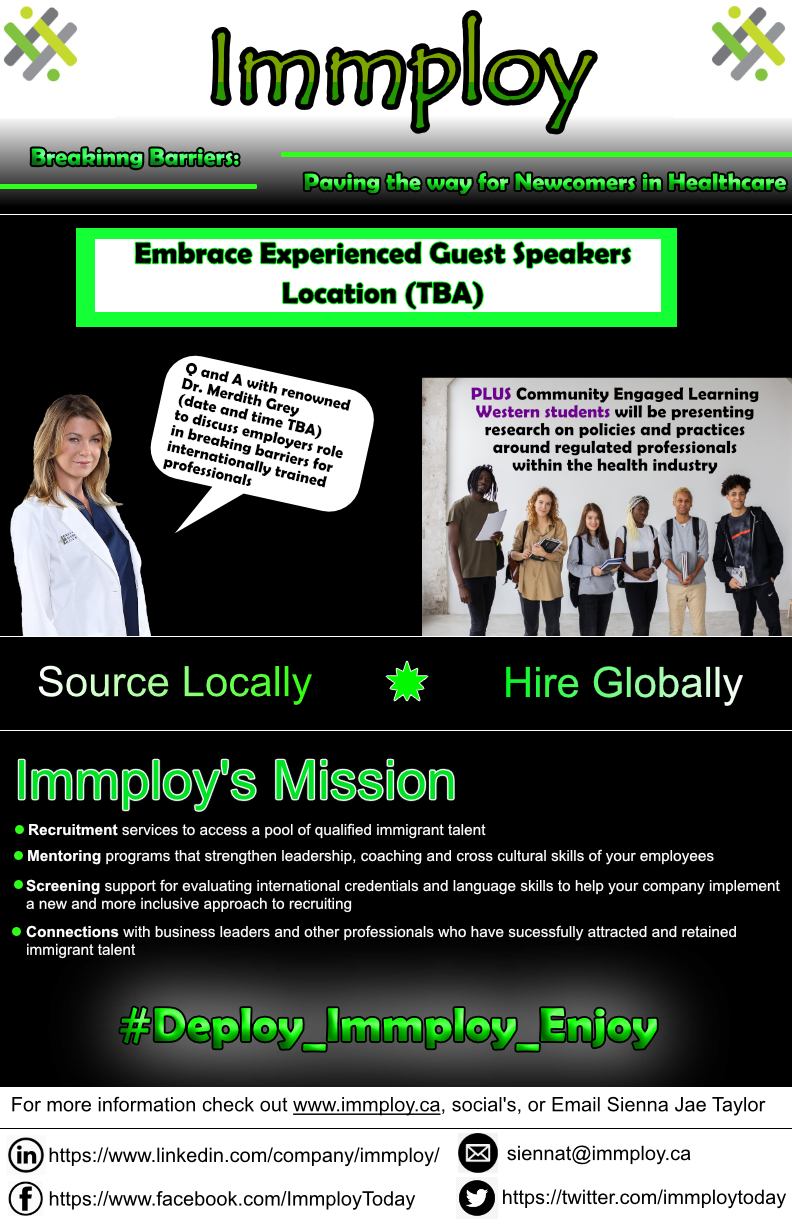 85/101
[Speaker Notes: eszeksze_poster.jpg]
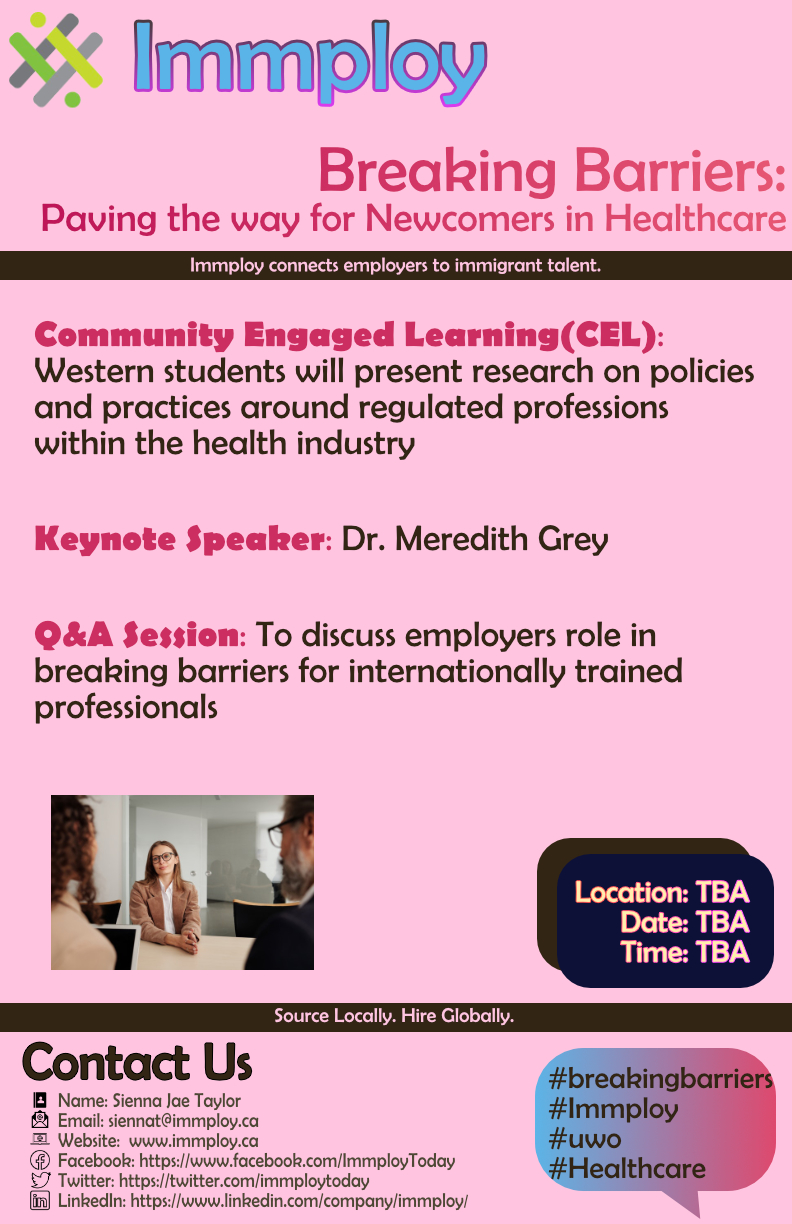 86/101
[Speaker Notes: esun27_poster.jpg]
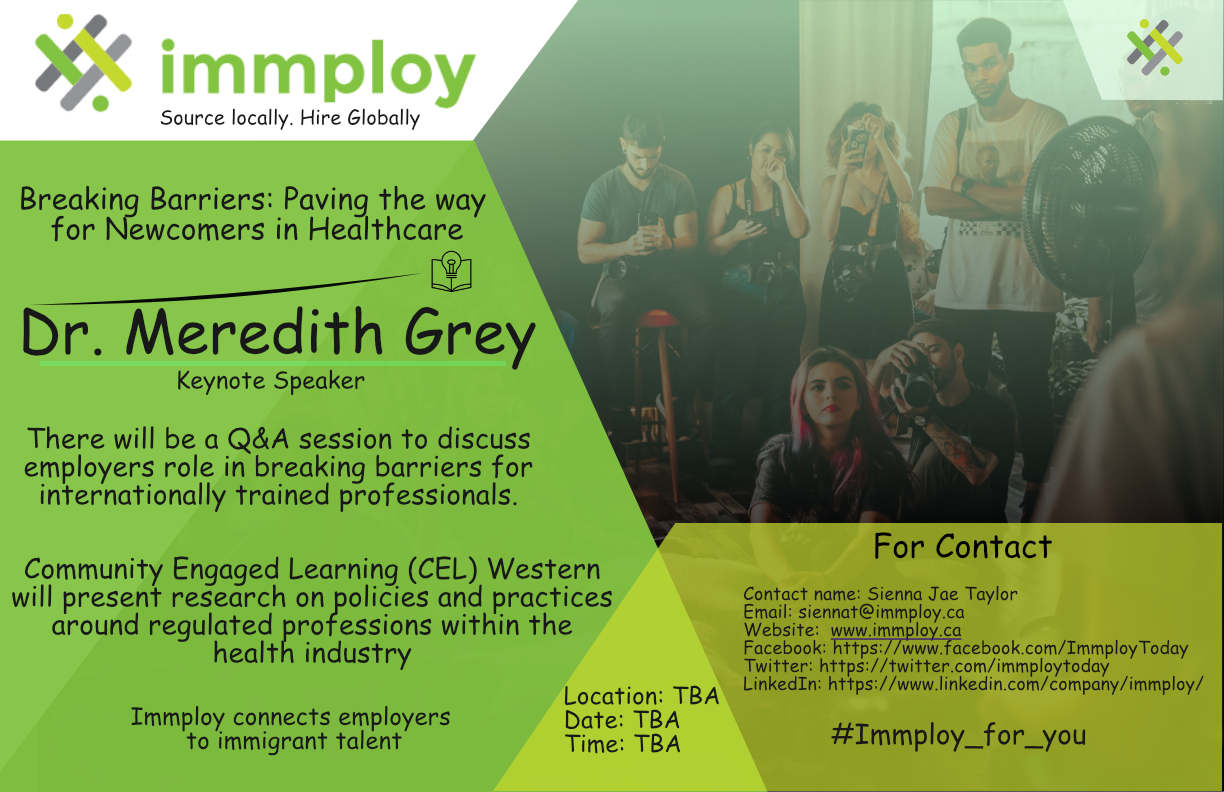 87/101
[Speaker Notes: dsikder_poster.jpg]
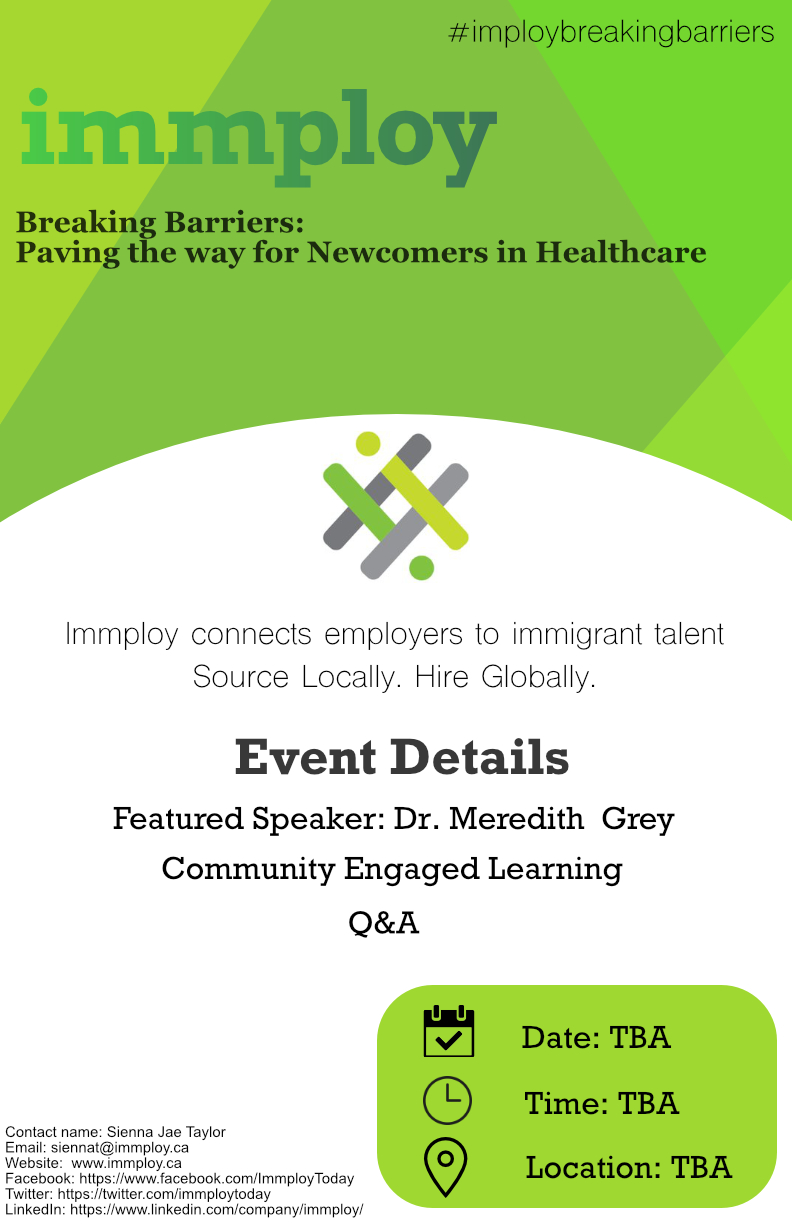 88/101
[Speaker Notes: cwade25_poster.jpg]
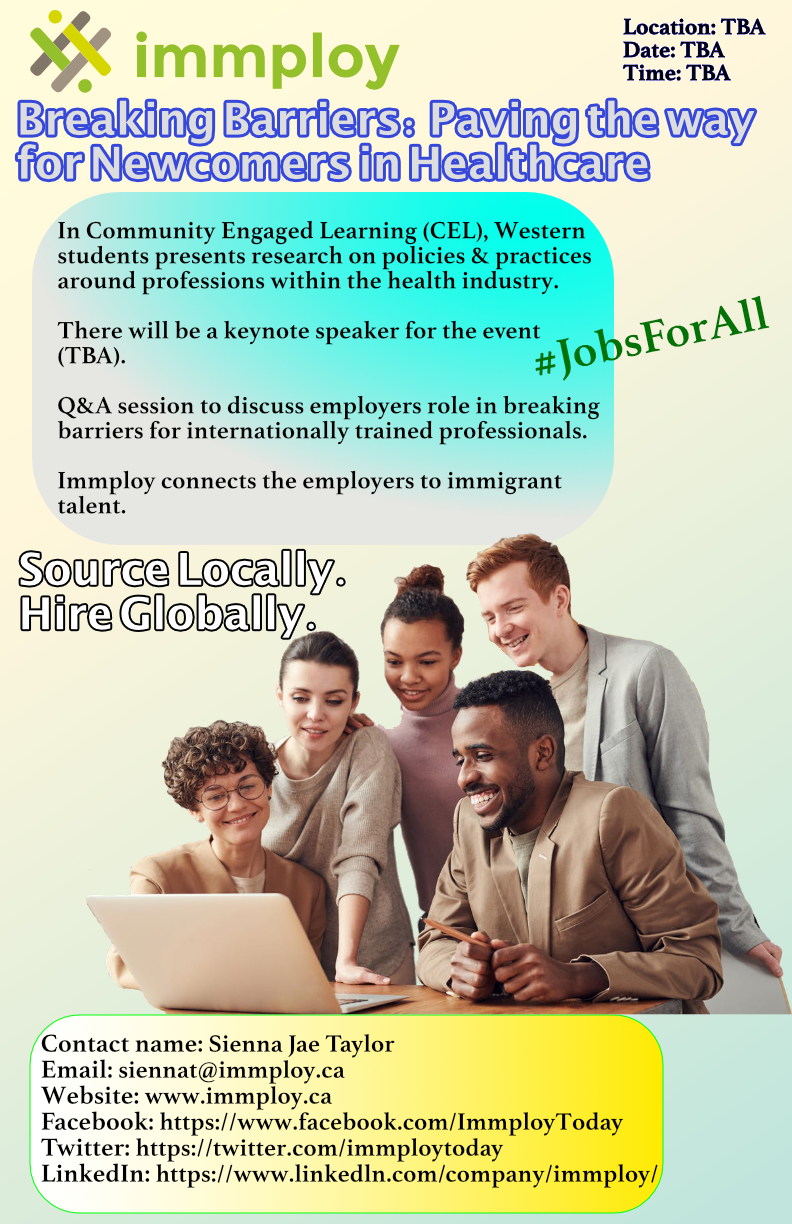 89/101
[Speaker Notes: cume4_poster.jpg]
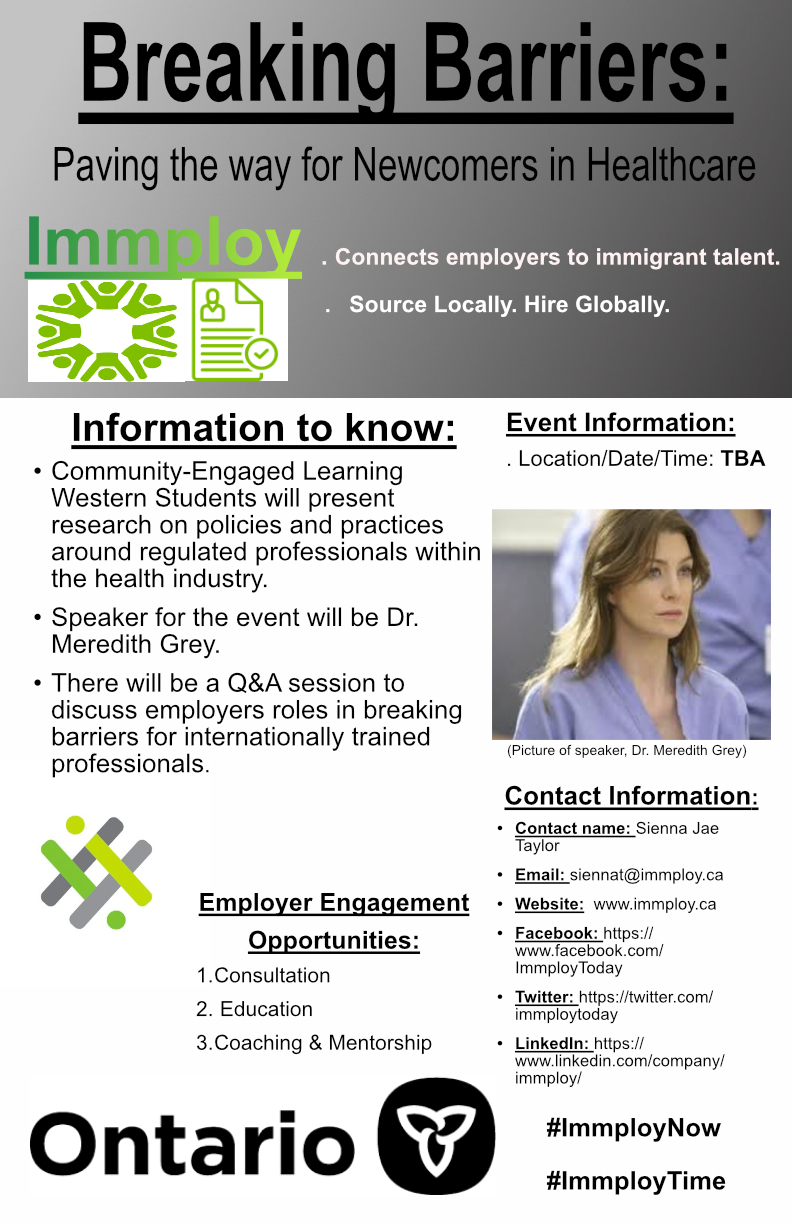 90/101
[Speaker Notes: ctracey8_poster.jpg]
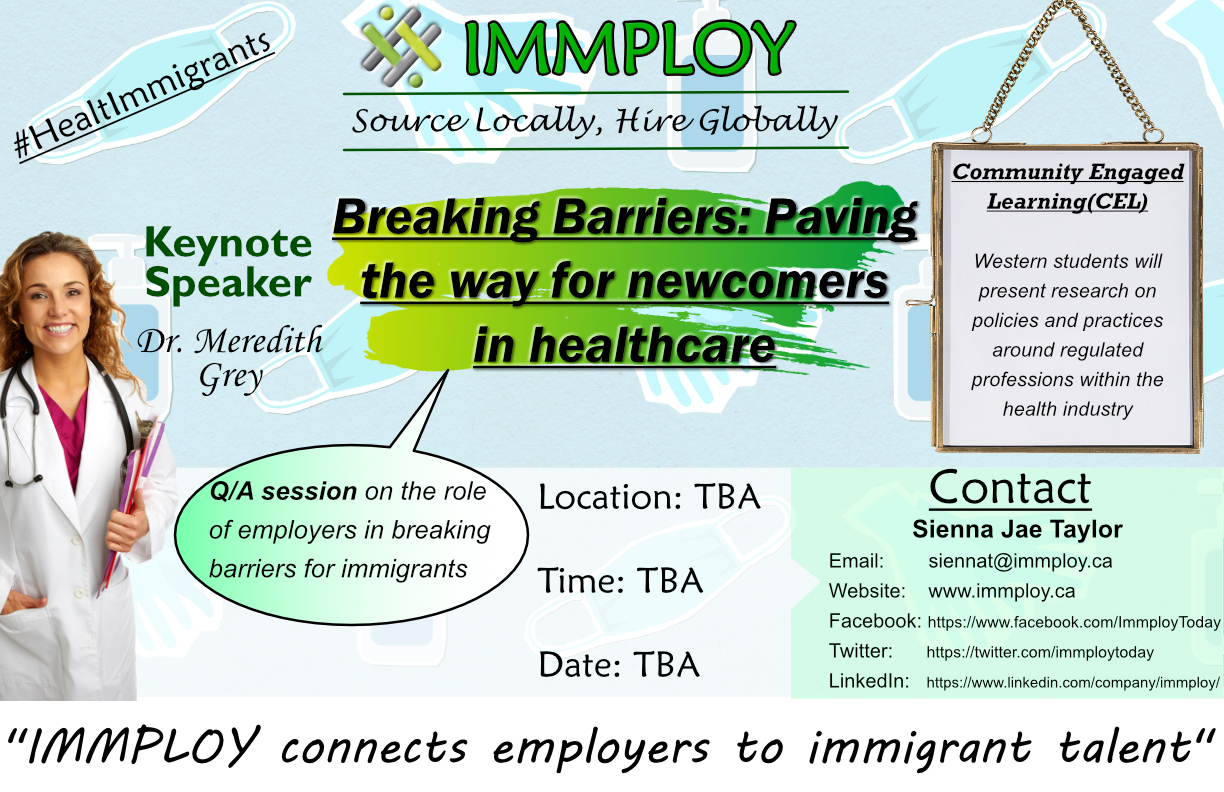 91/101
[Speaker Notes: csingha2_poster.jpg]
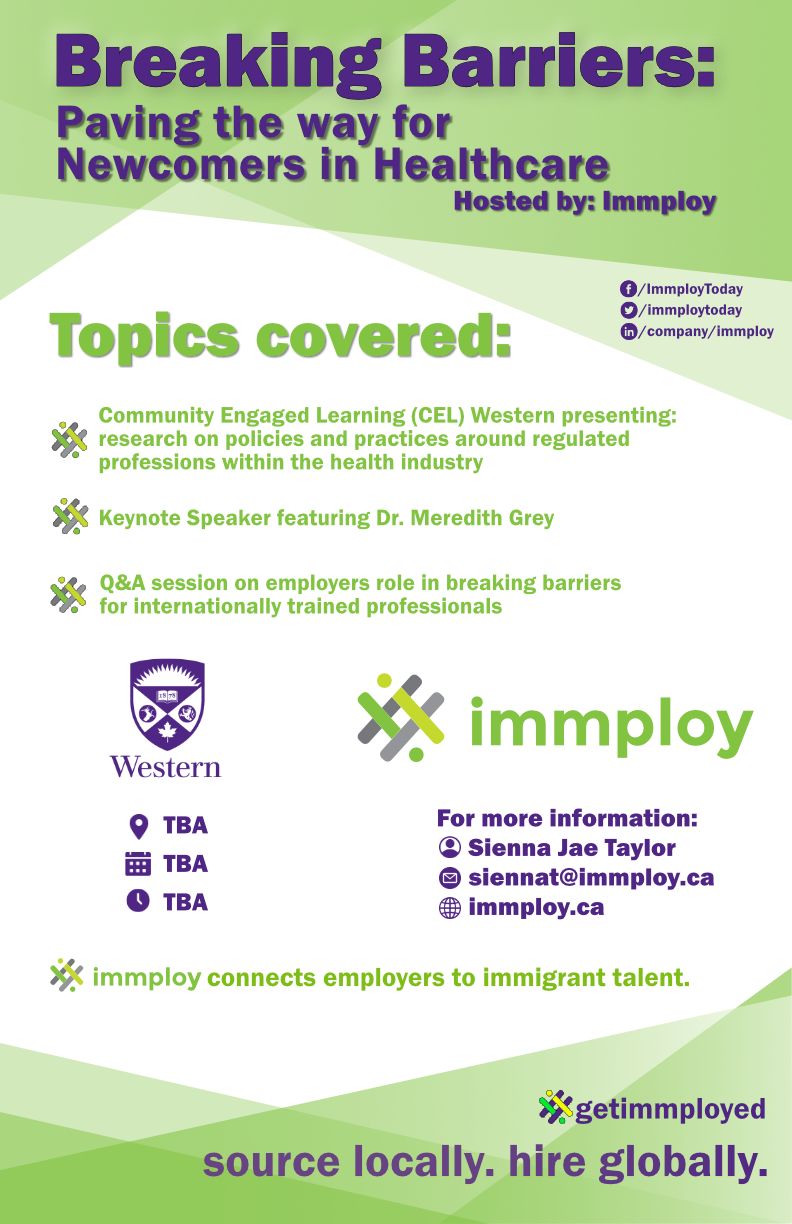 92/101
[Speaker Notes: bsun68_poster.jpg]
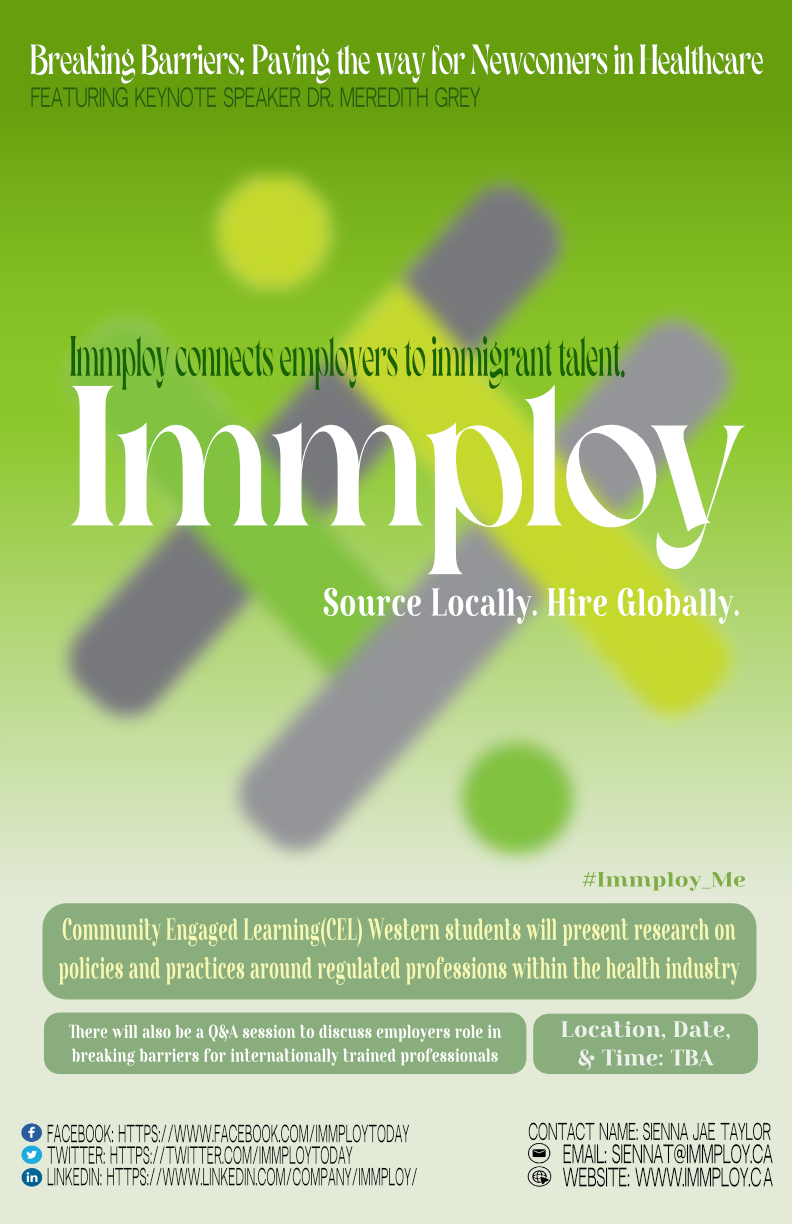 93/101
[Speaker Notes: avettes3_poster.jpg]
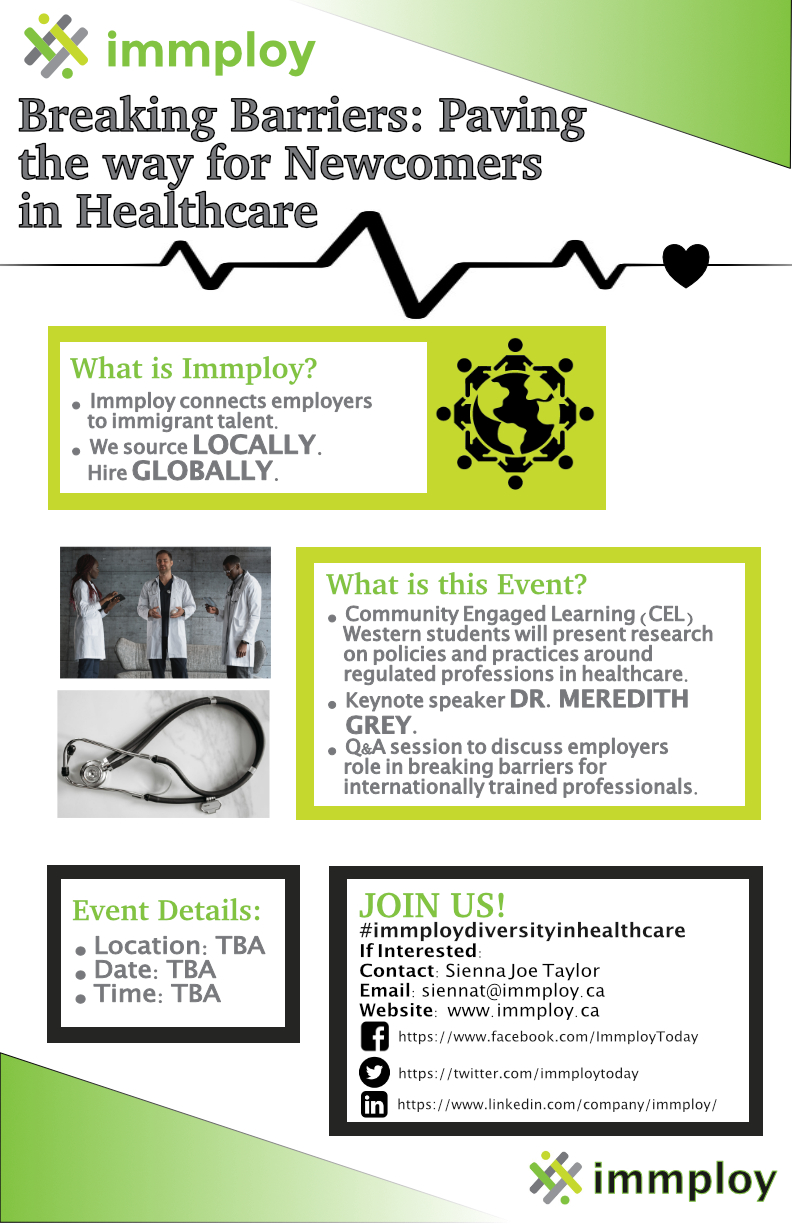 94/101
[Speaker Notes: aumahara_poster.jpg]
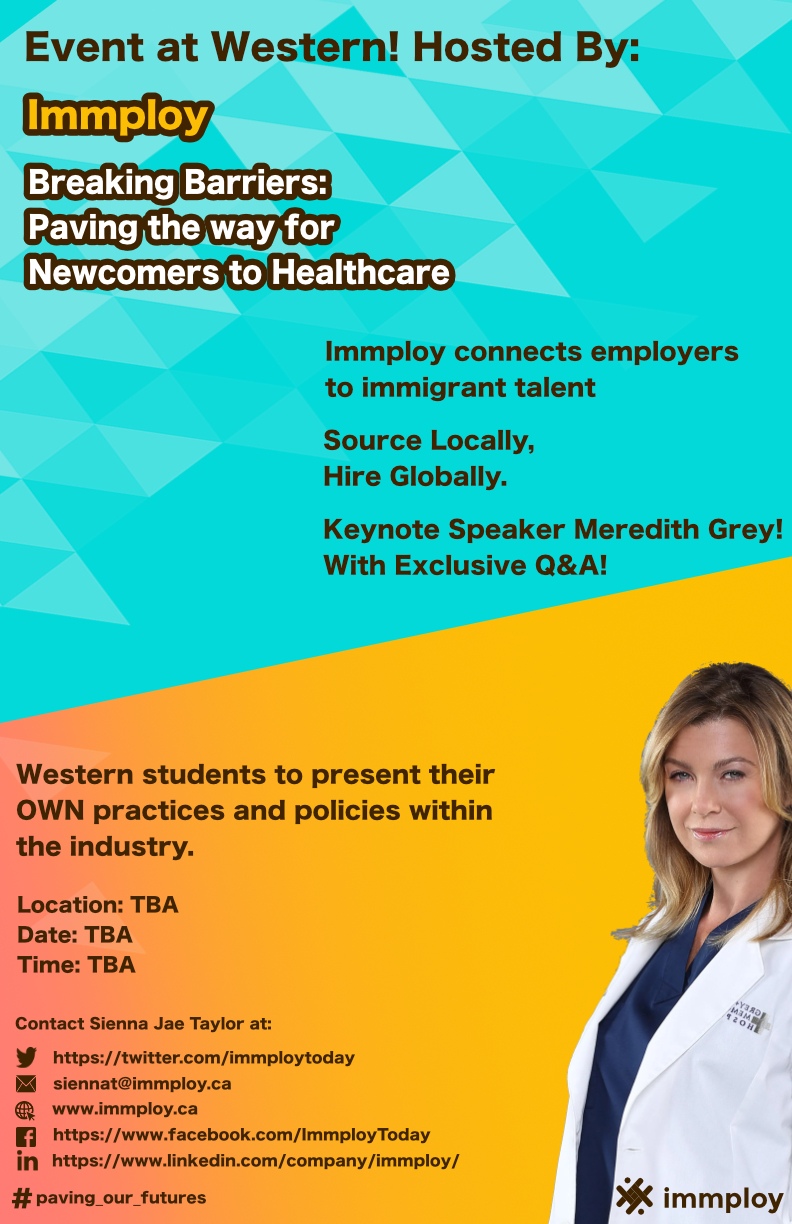 95/101
[Speaker Notes: atoti_poster.jpg]
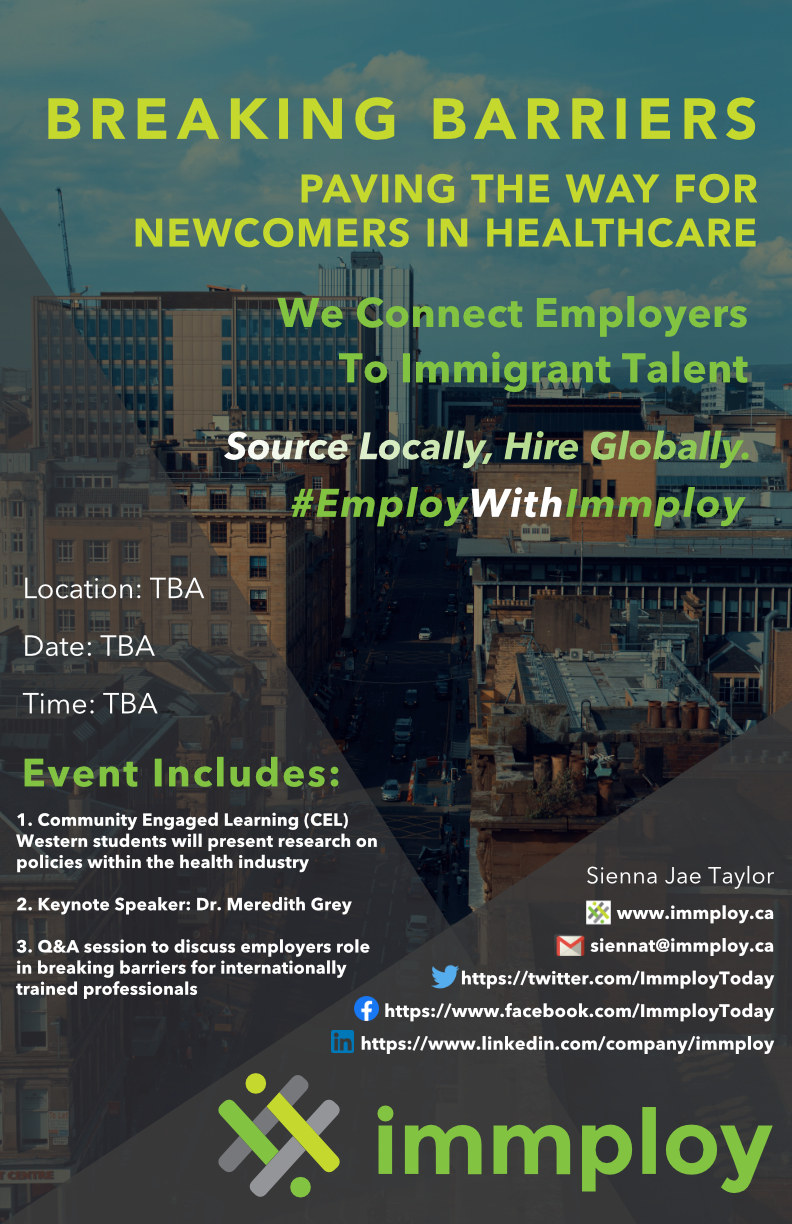 96/101
[Speaker Notes: athawer6_poster.jpg]
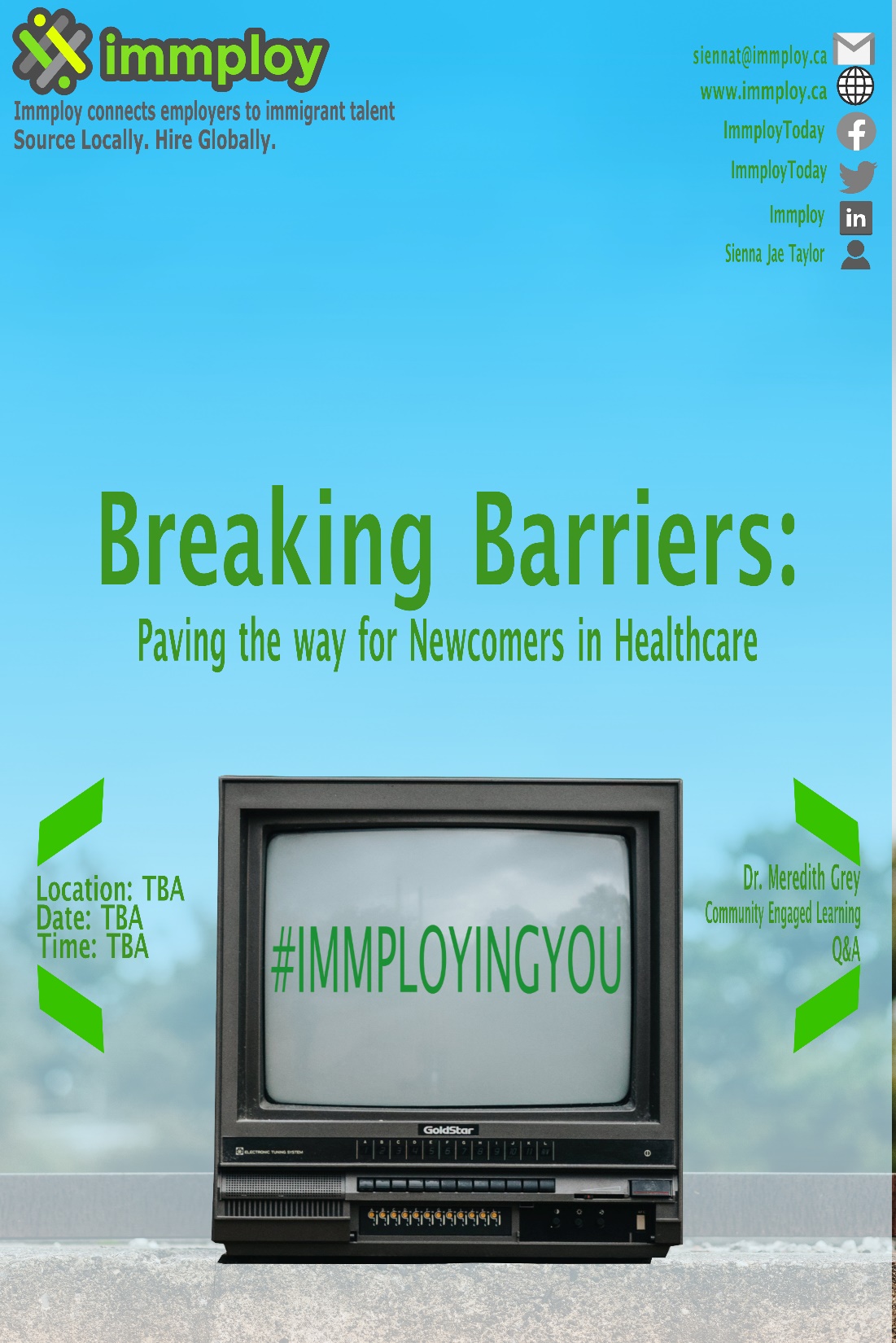 97/101
[Speaker Notes: atao23_poster.jpg]
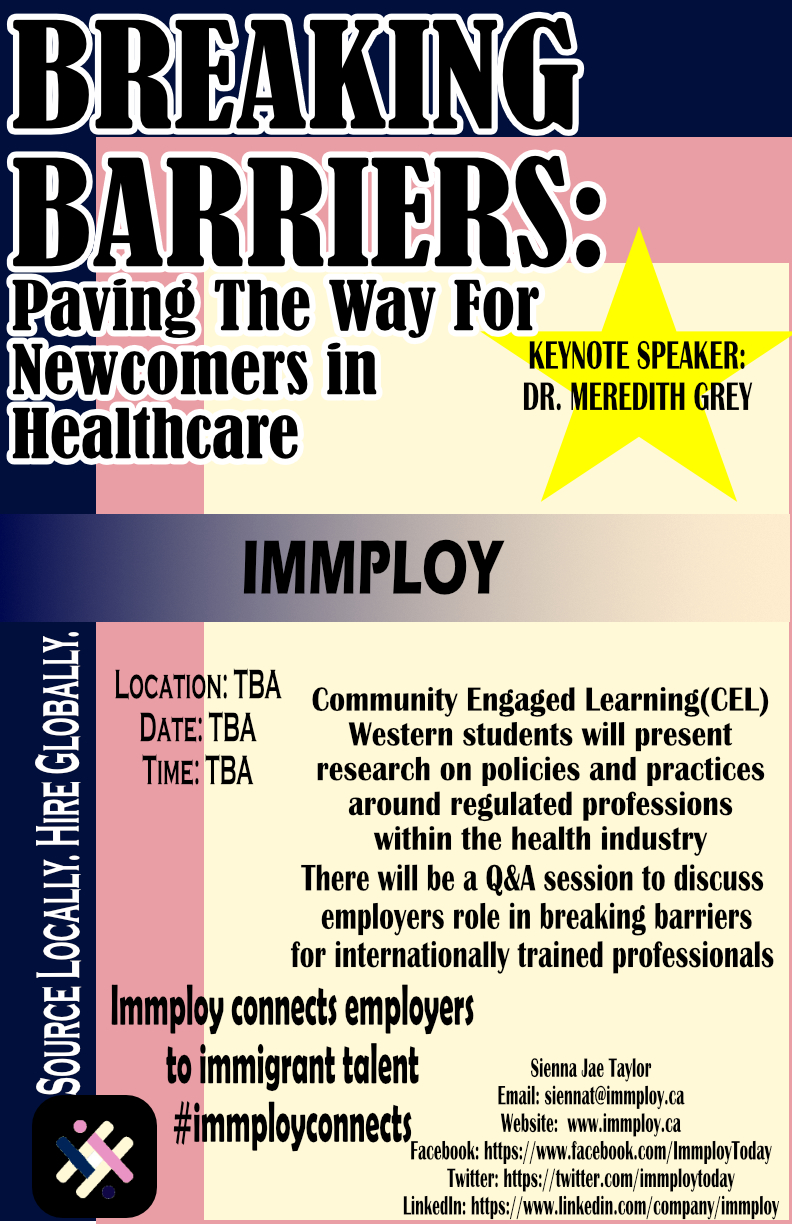 98/101
[Speaker Notes: asurend9_poster.jpg]
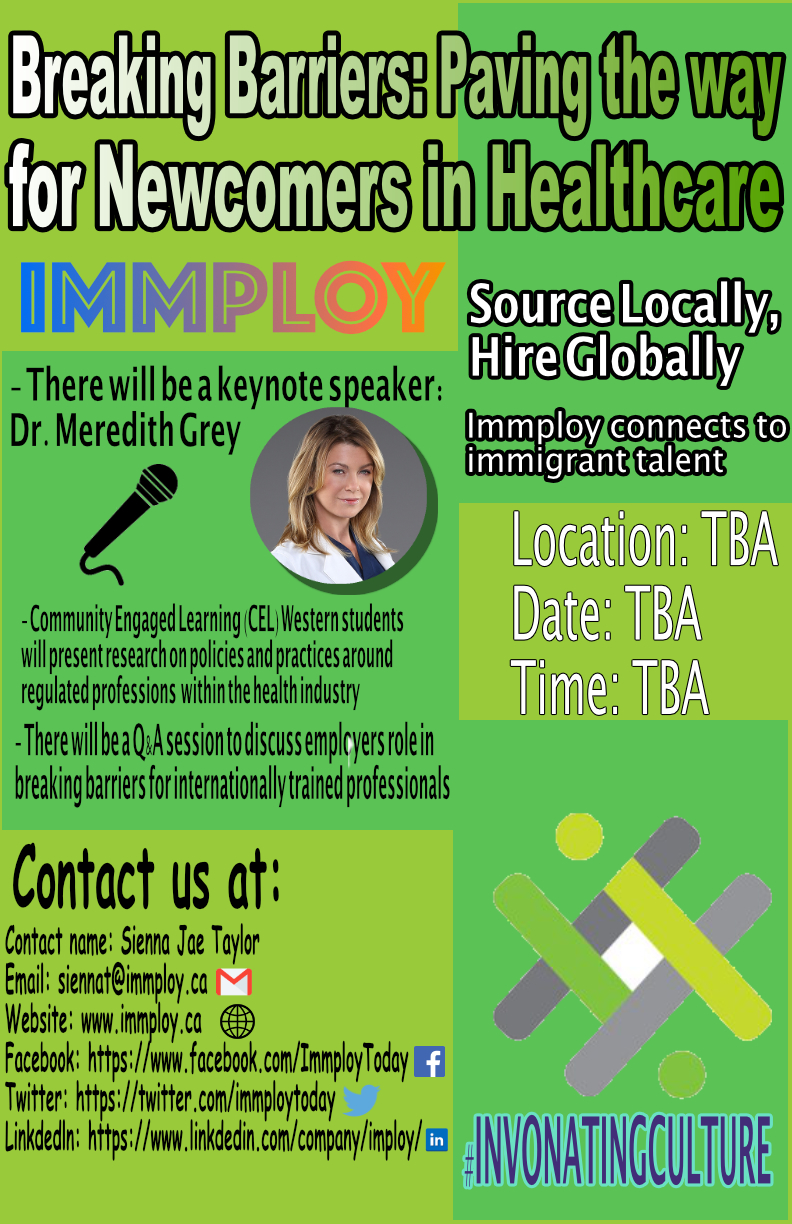 99/101
[Speaker Notes: asumme_poster.jpg]
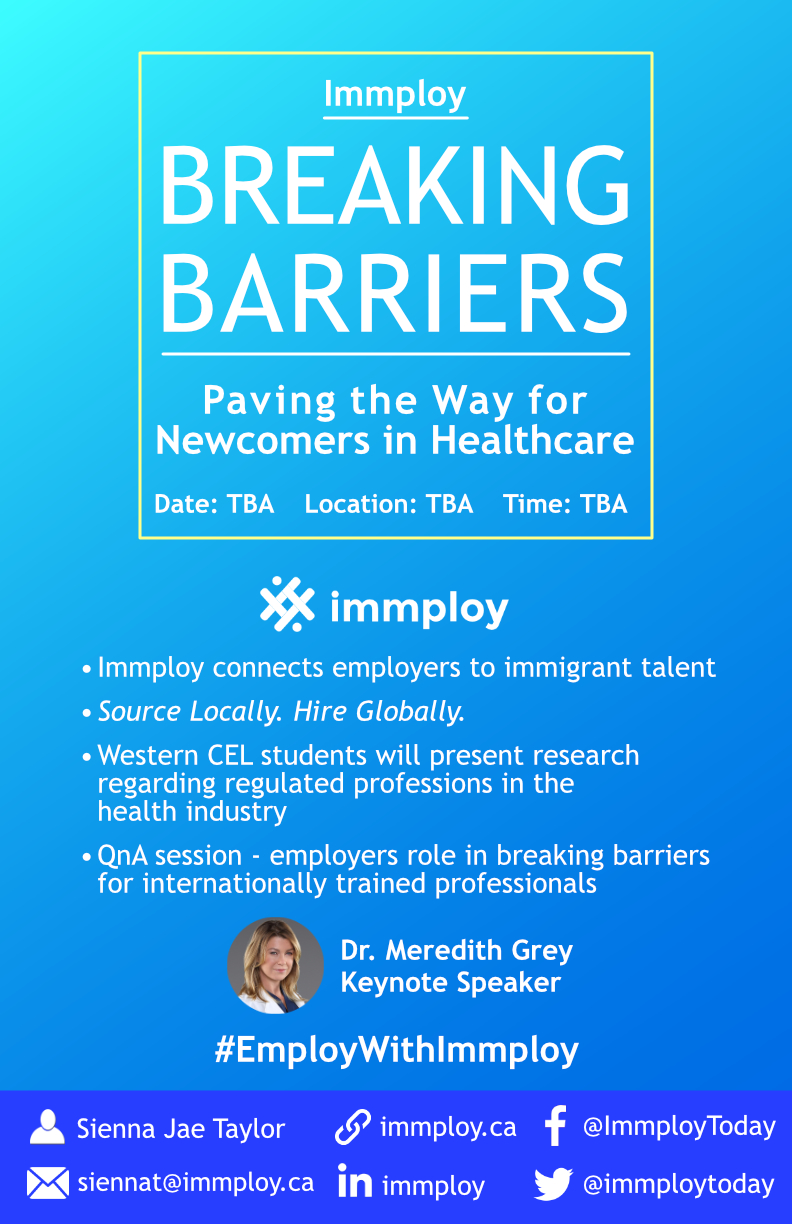 100/101
[Speaker Notes: astarenk_poster.jpg]
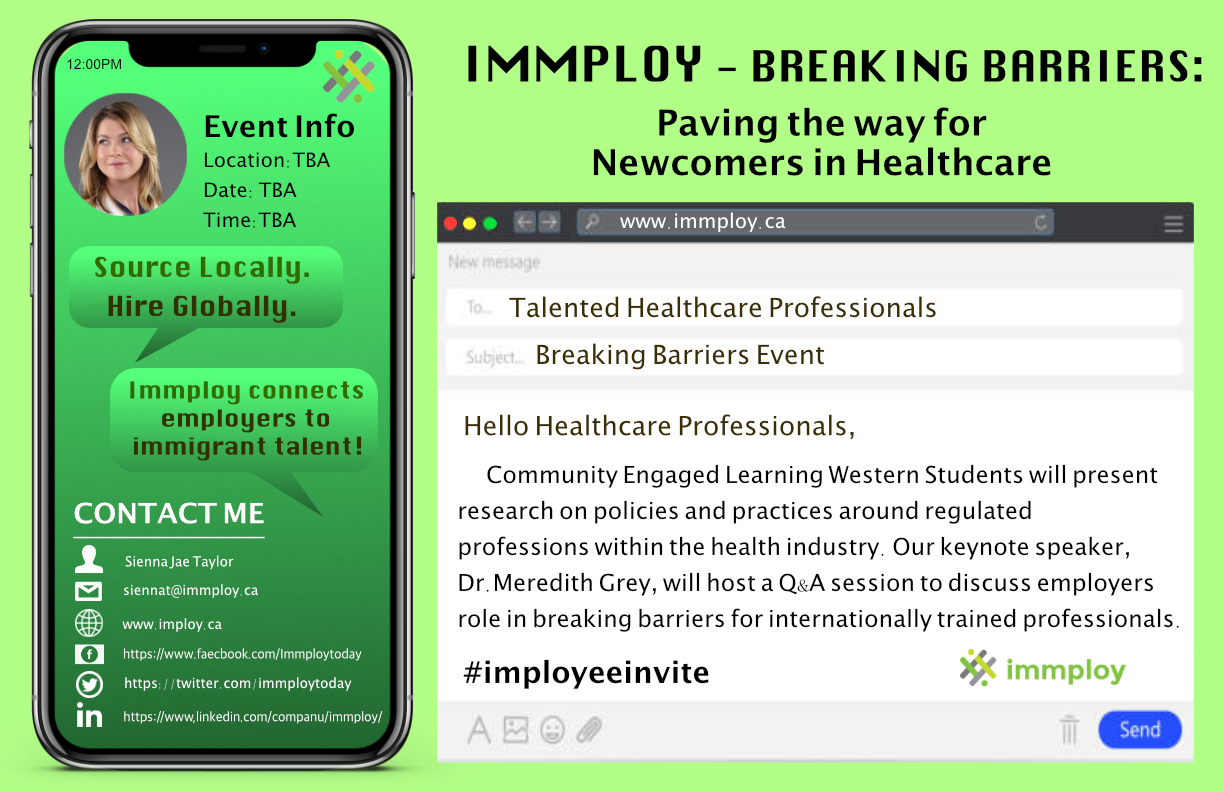 101/101
[Speaker Notes: aschiav_poster.jpg]
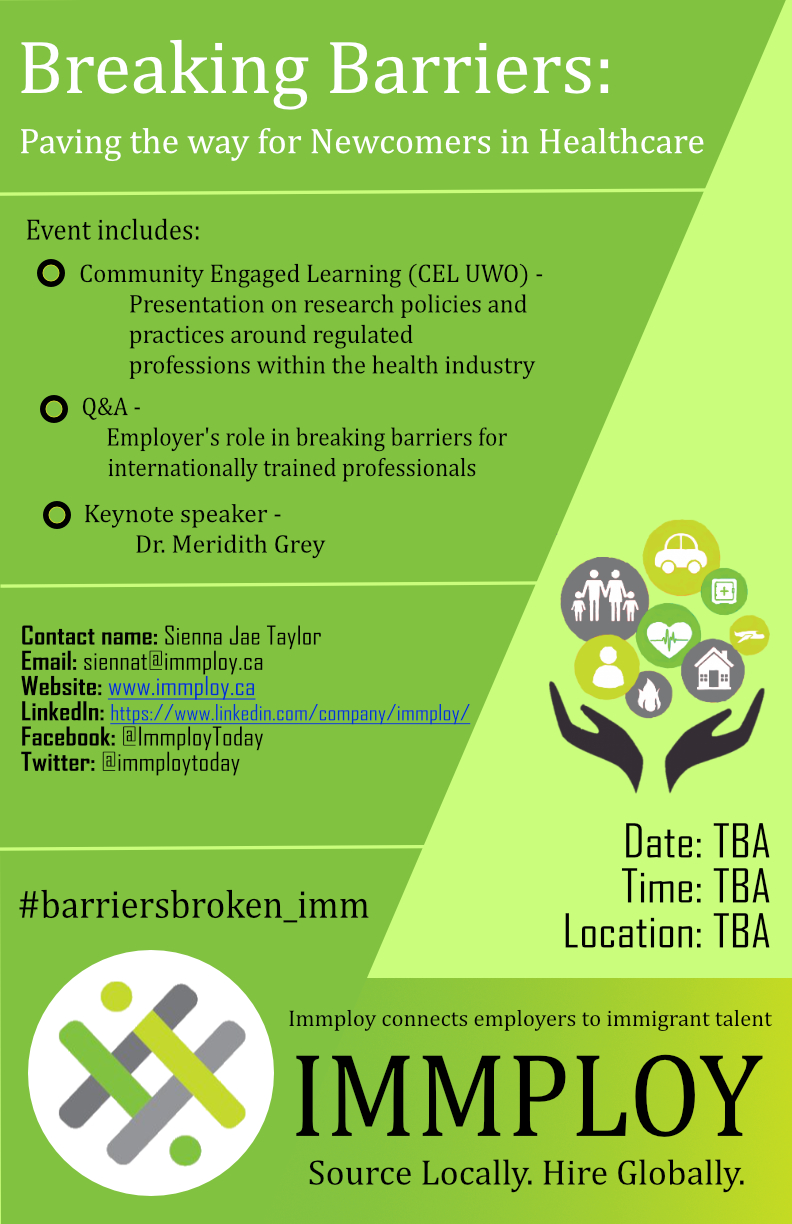 102/101
[Speaker Notes: asalucho_poster.jpg]